Chain Wear QI Plots
Data from Testkeys 113312, 113313, 113420, 113422, 113827 and  113419
Humidity
All Values Positive
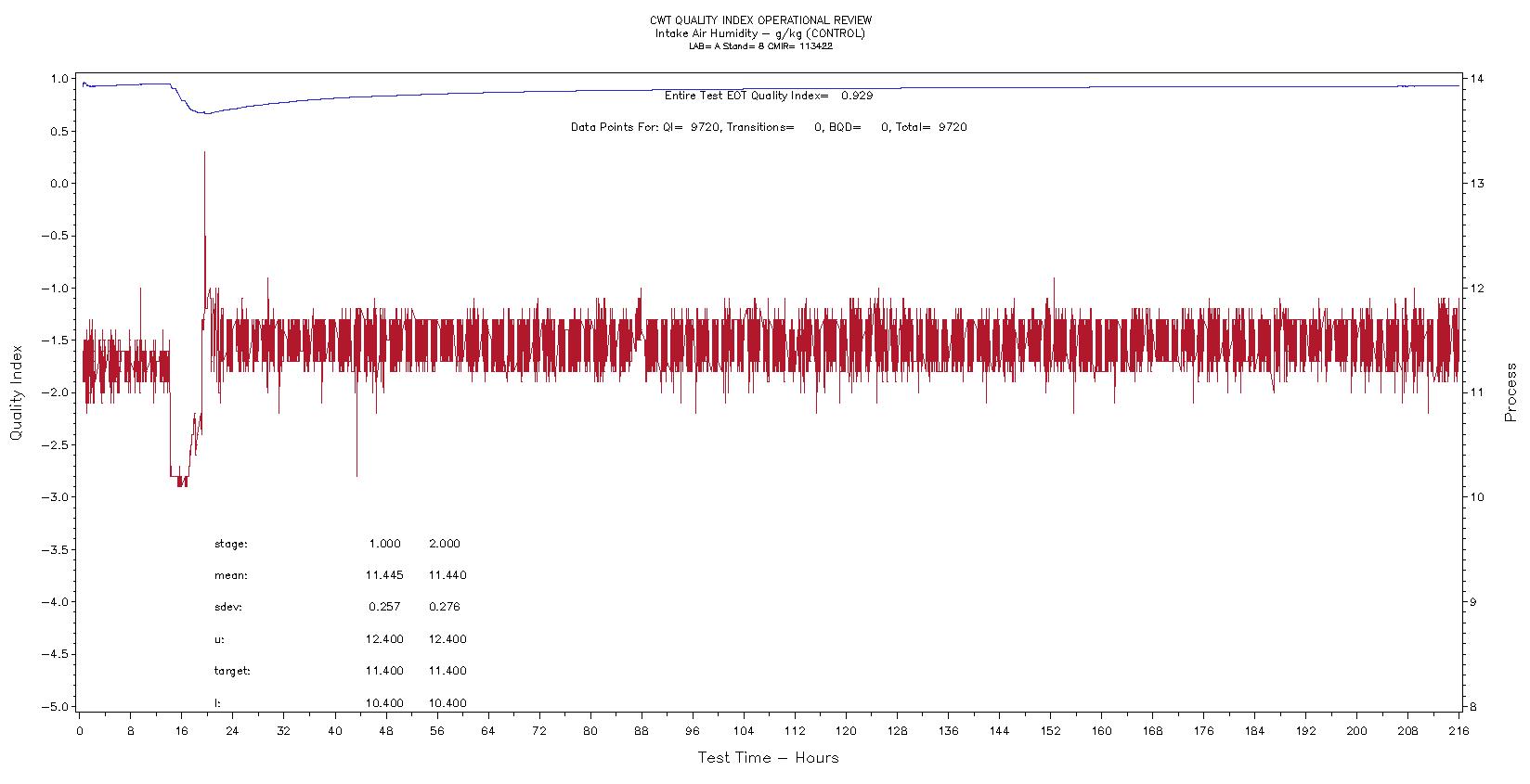 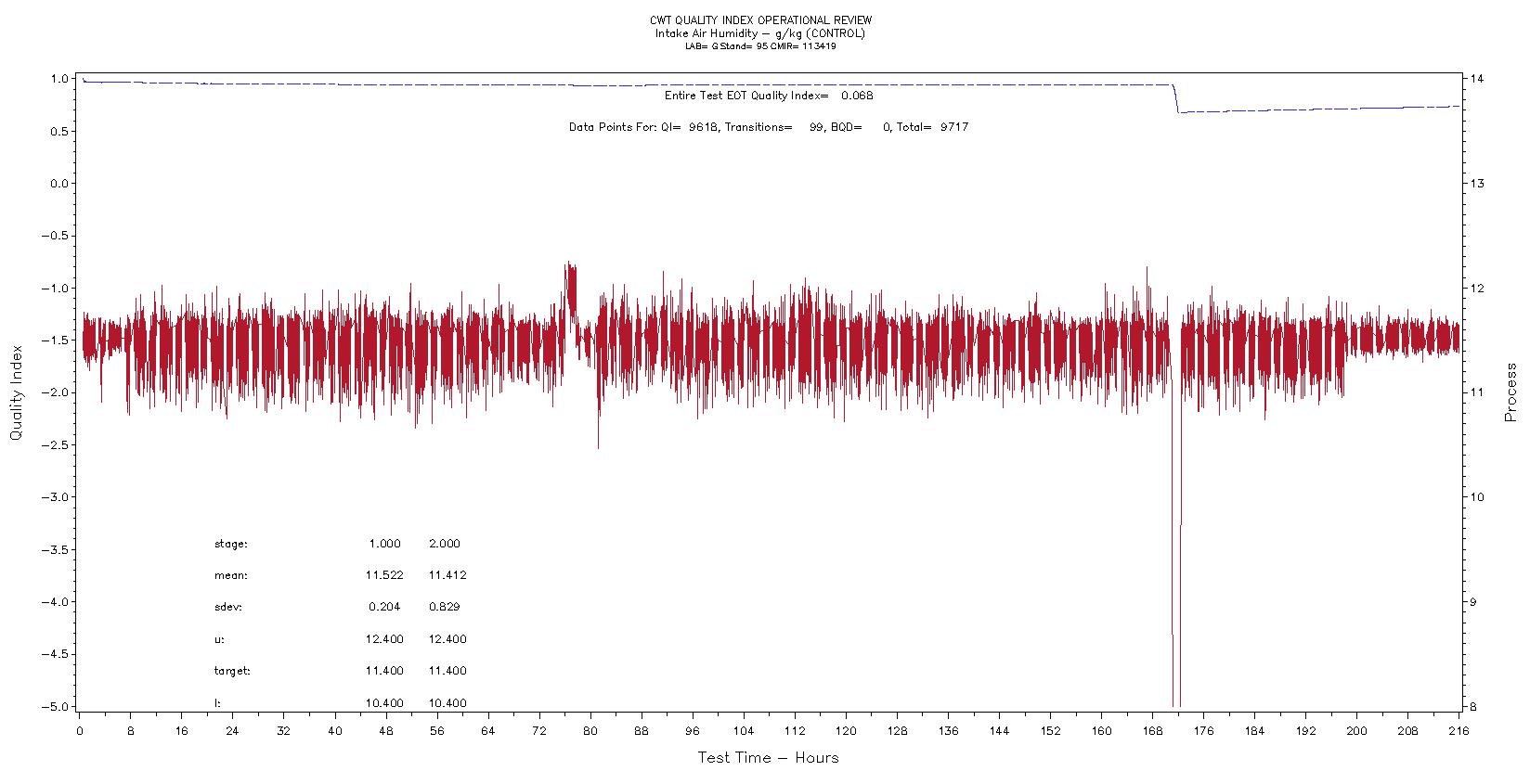 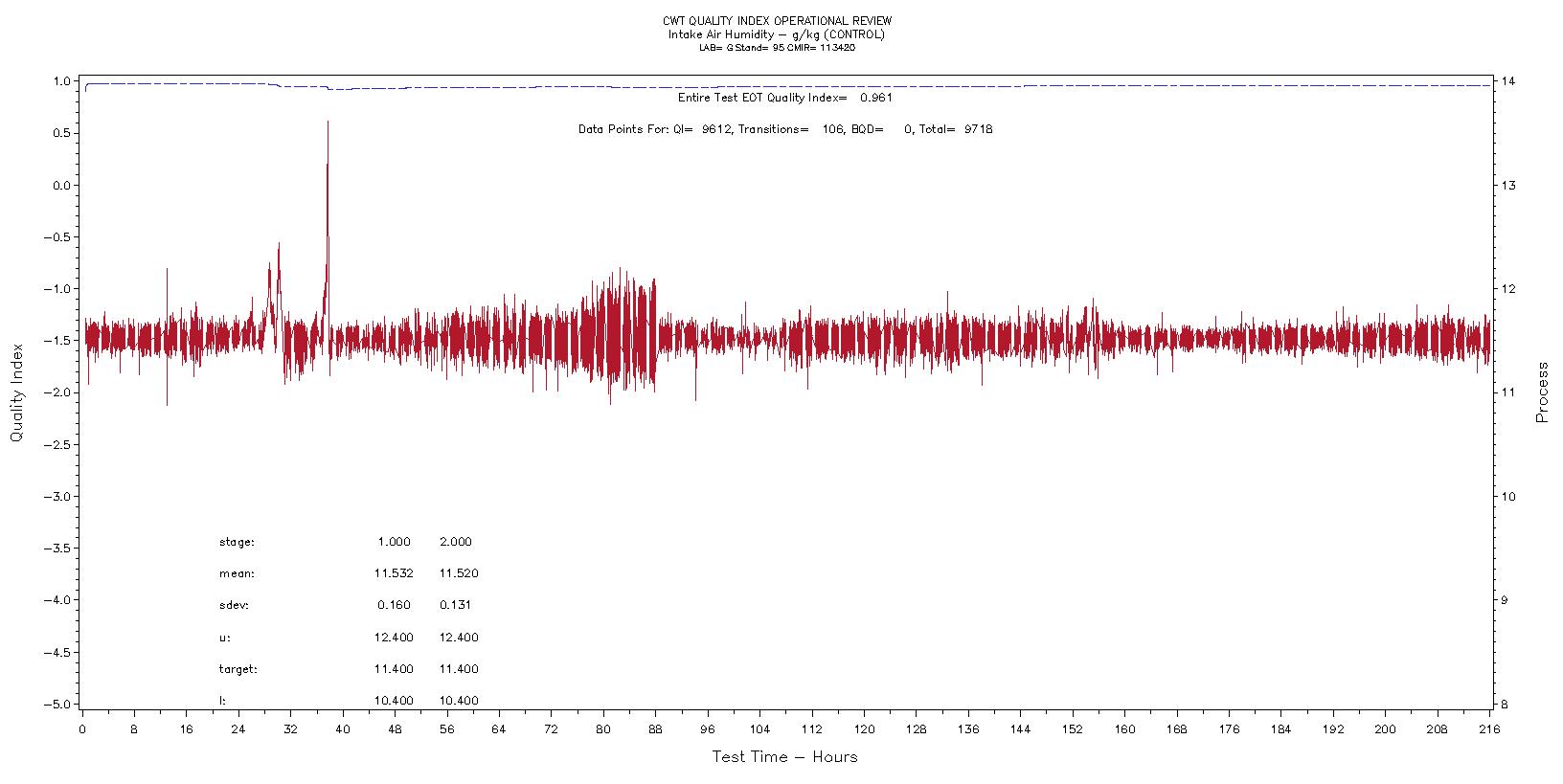 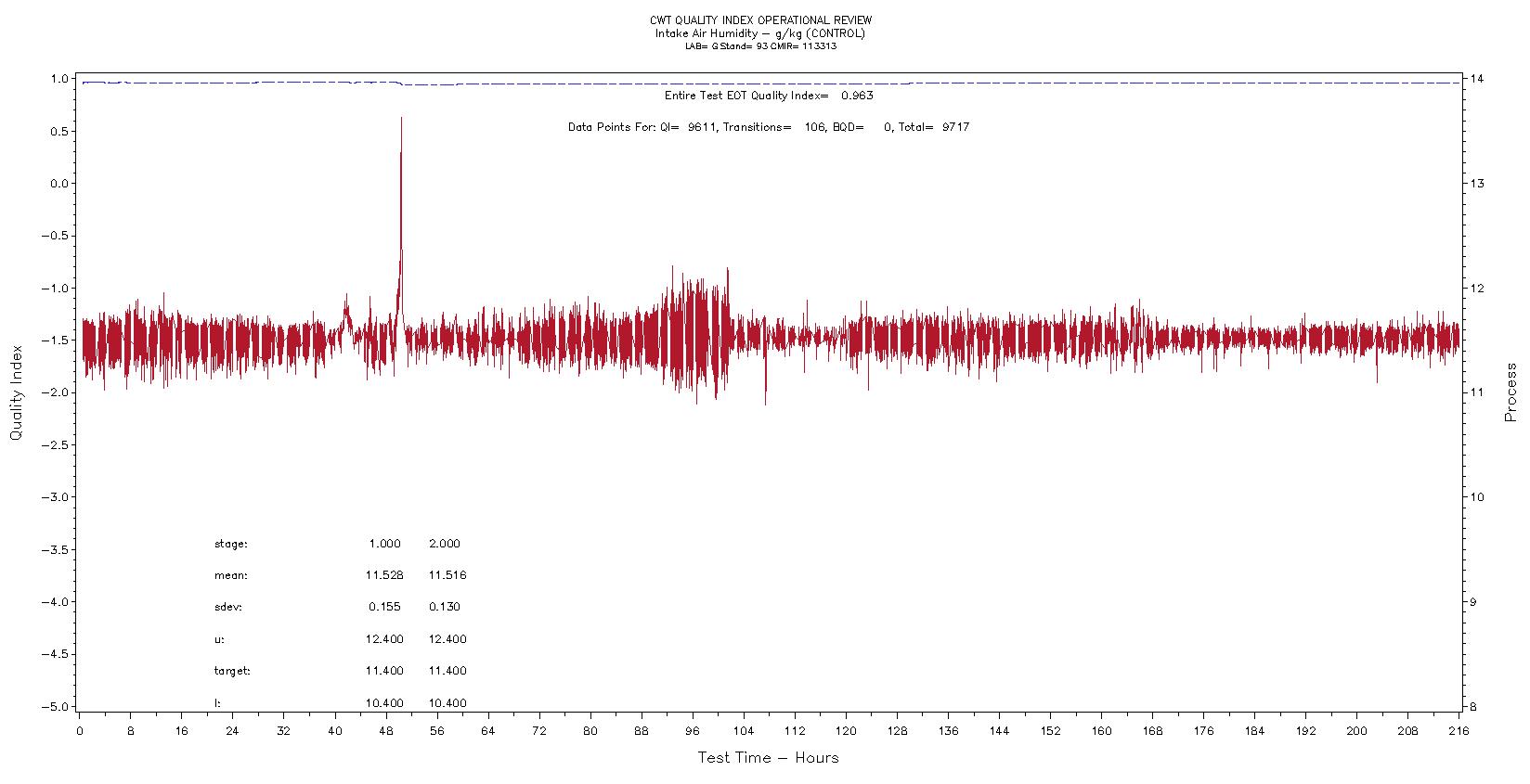 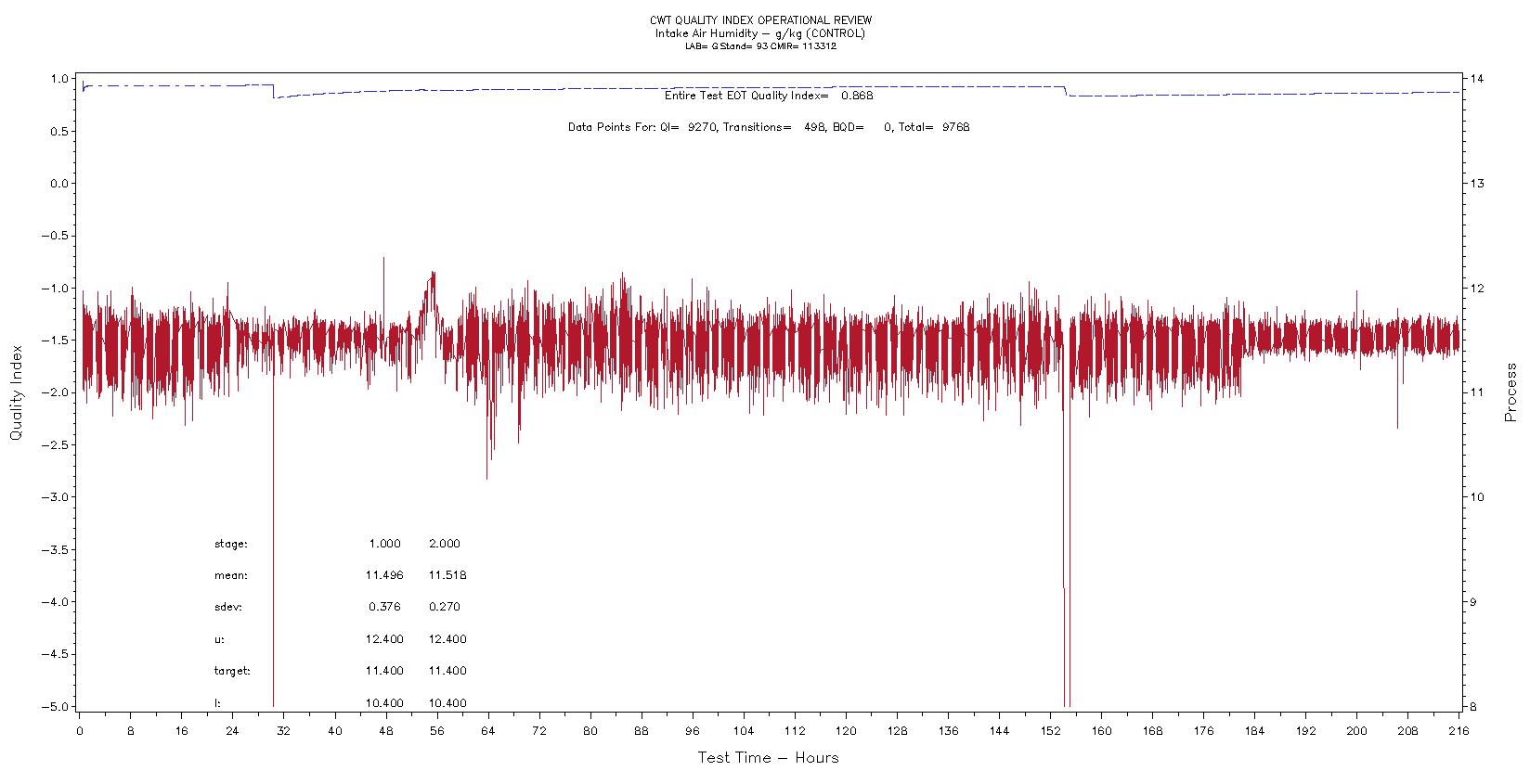 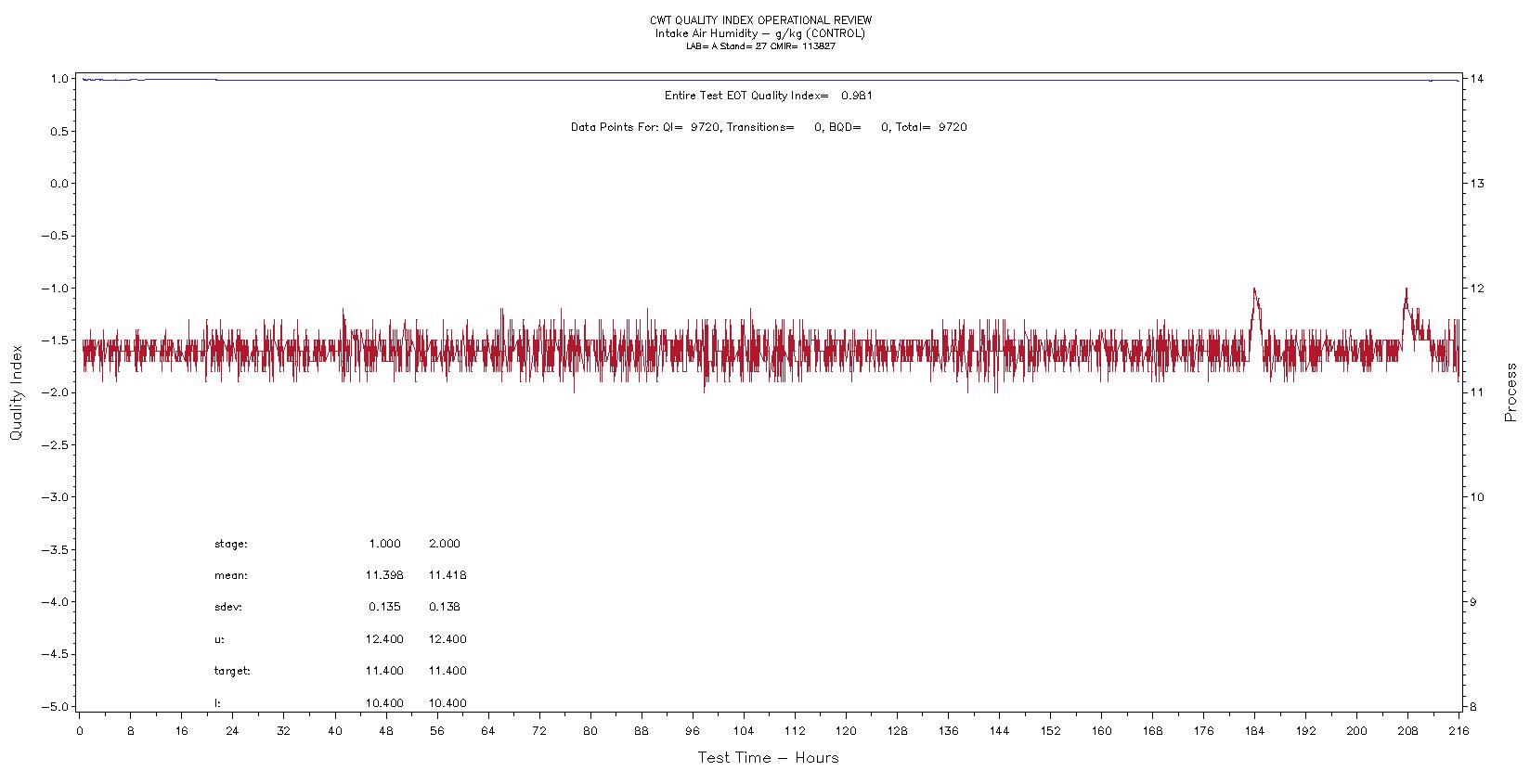 Lambda
All Values Positive
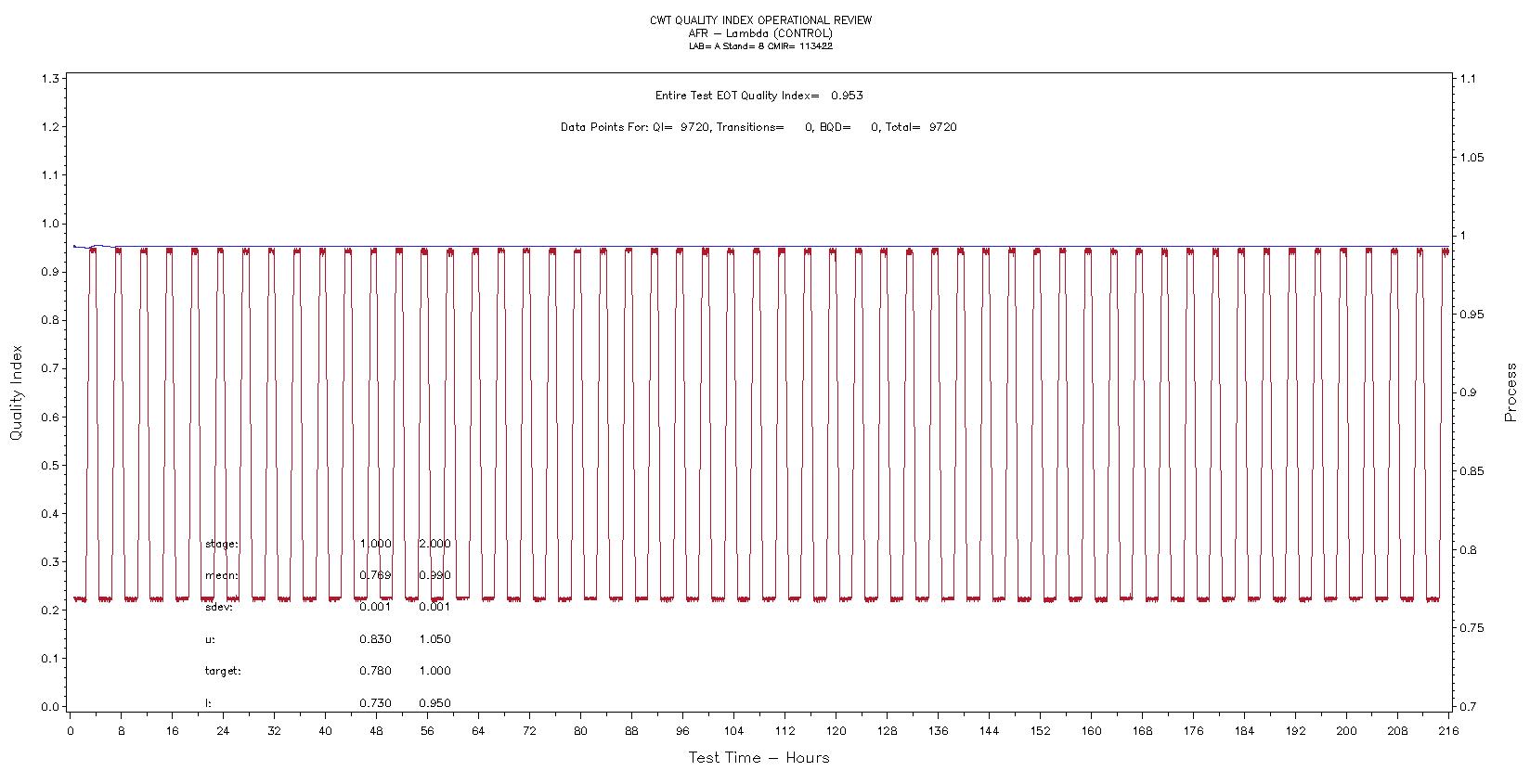 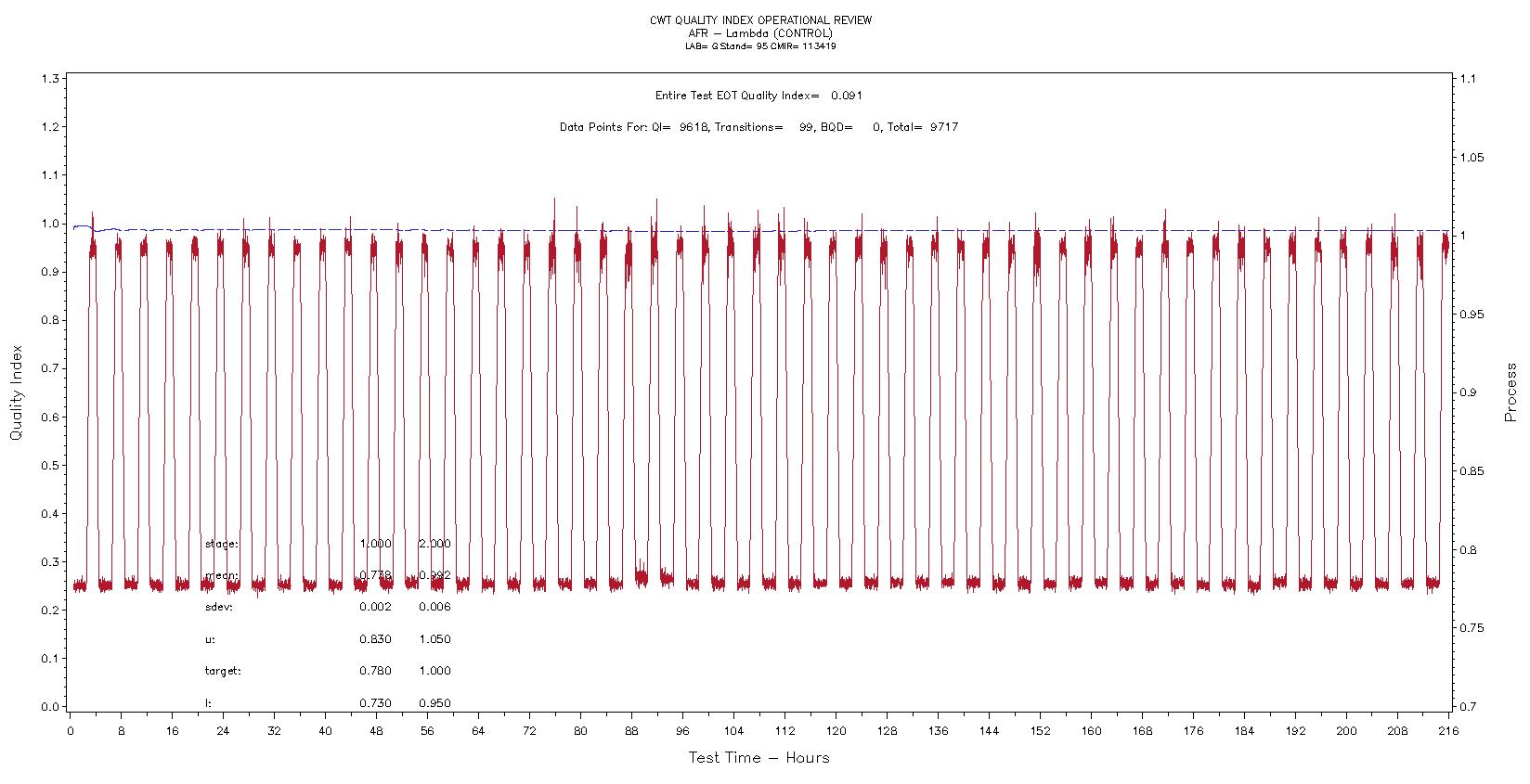 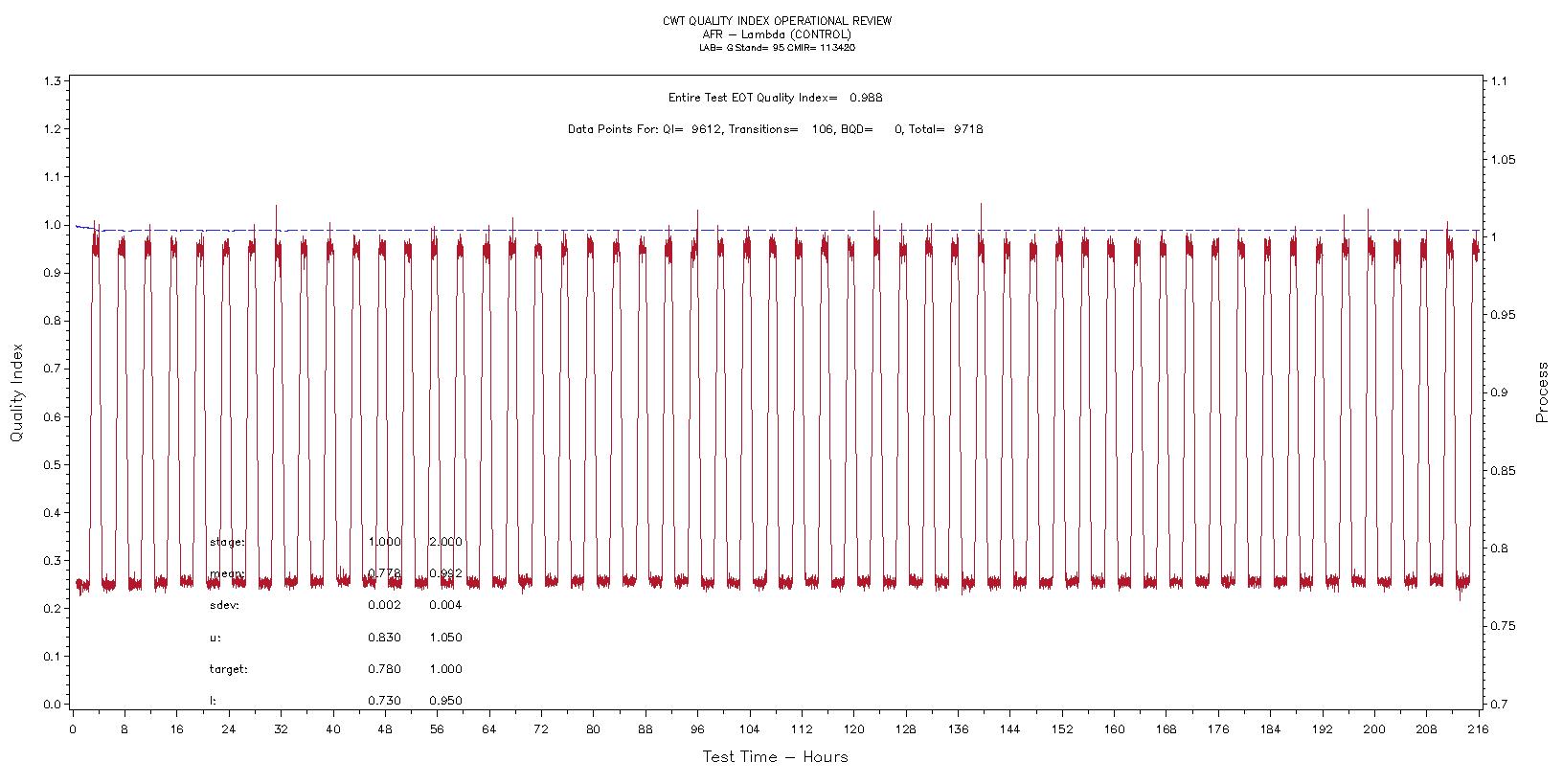 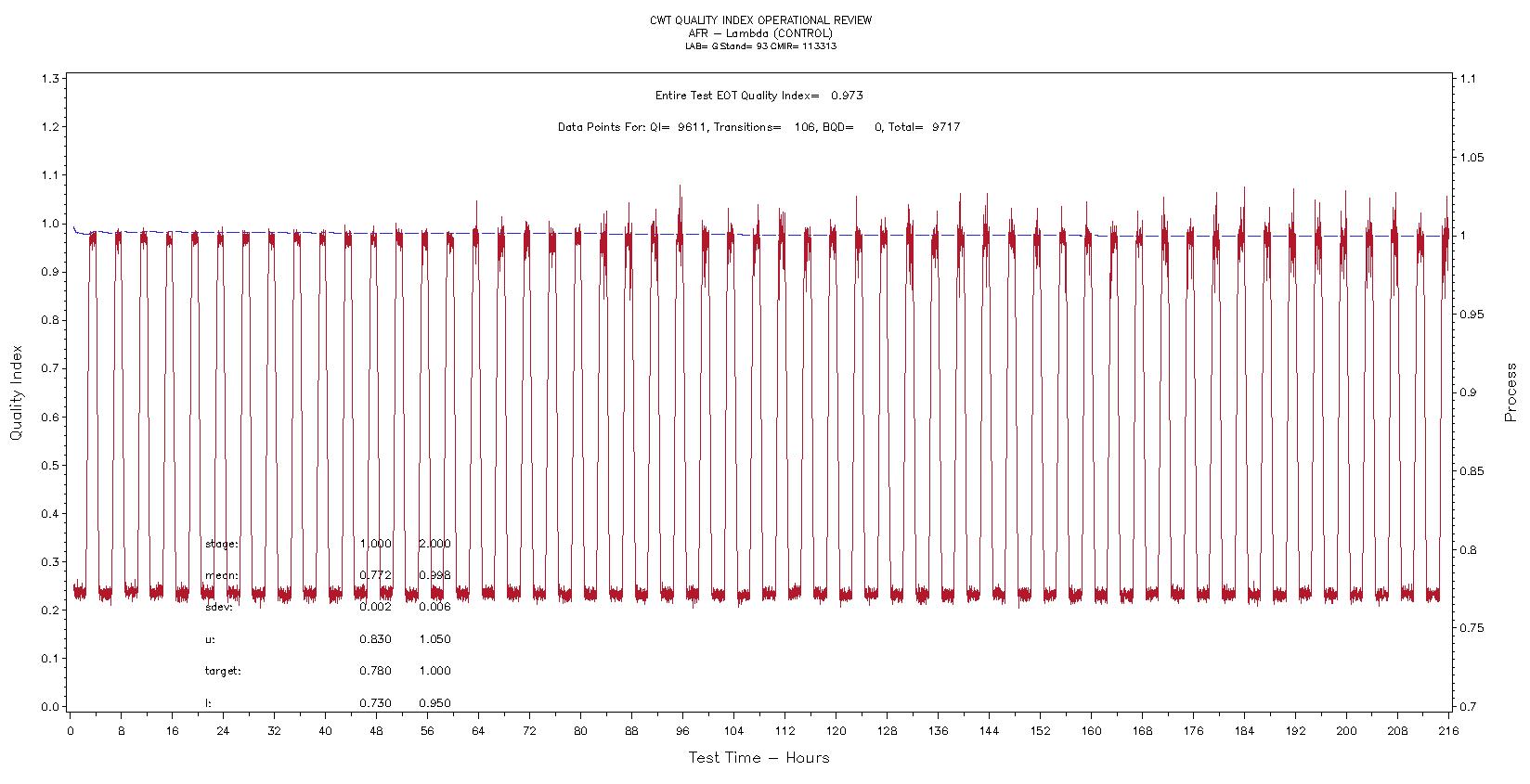 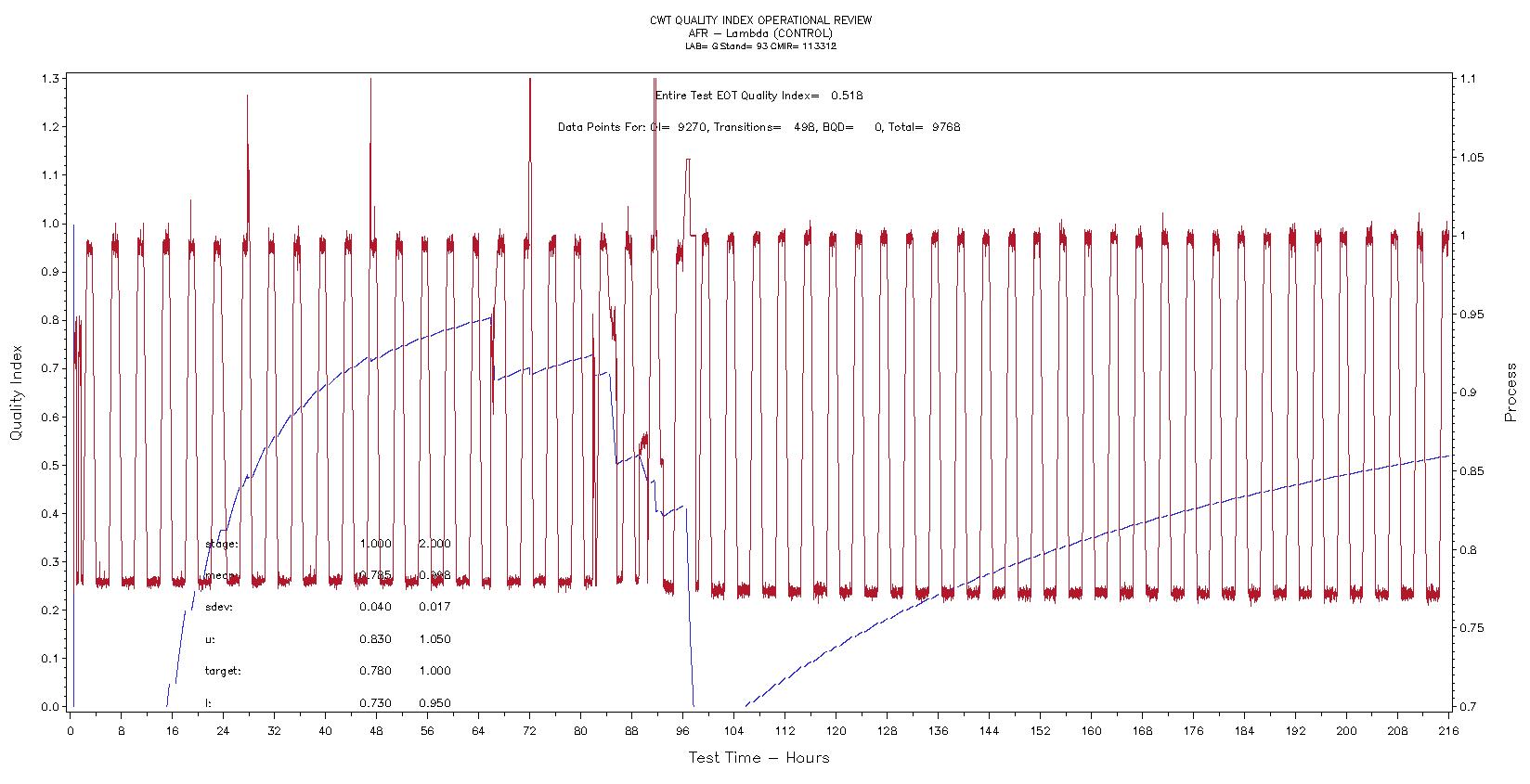 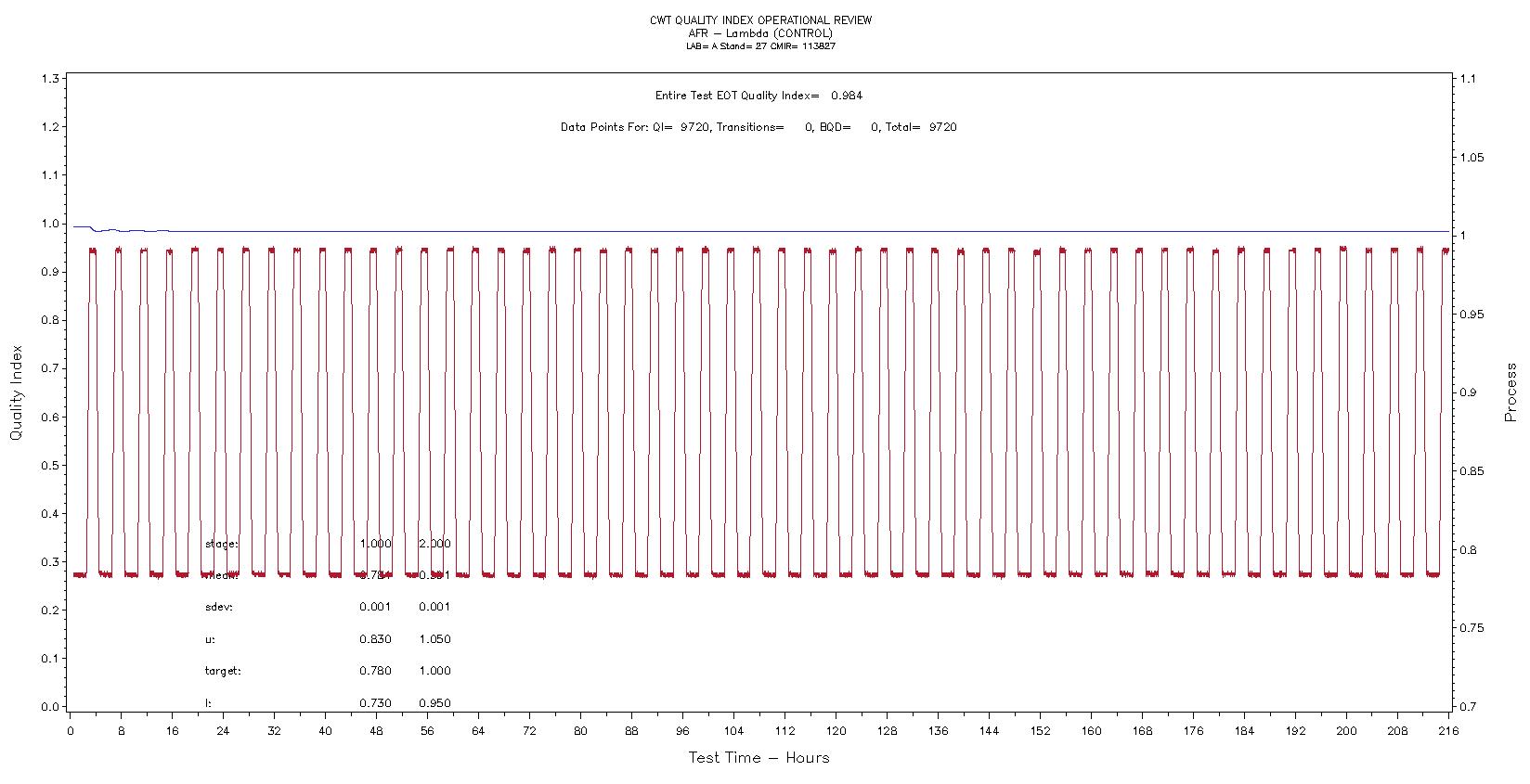 Air Charge Temperature
All Values Positive
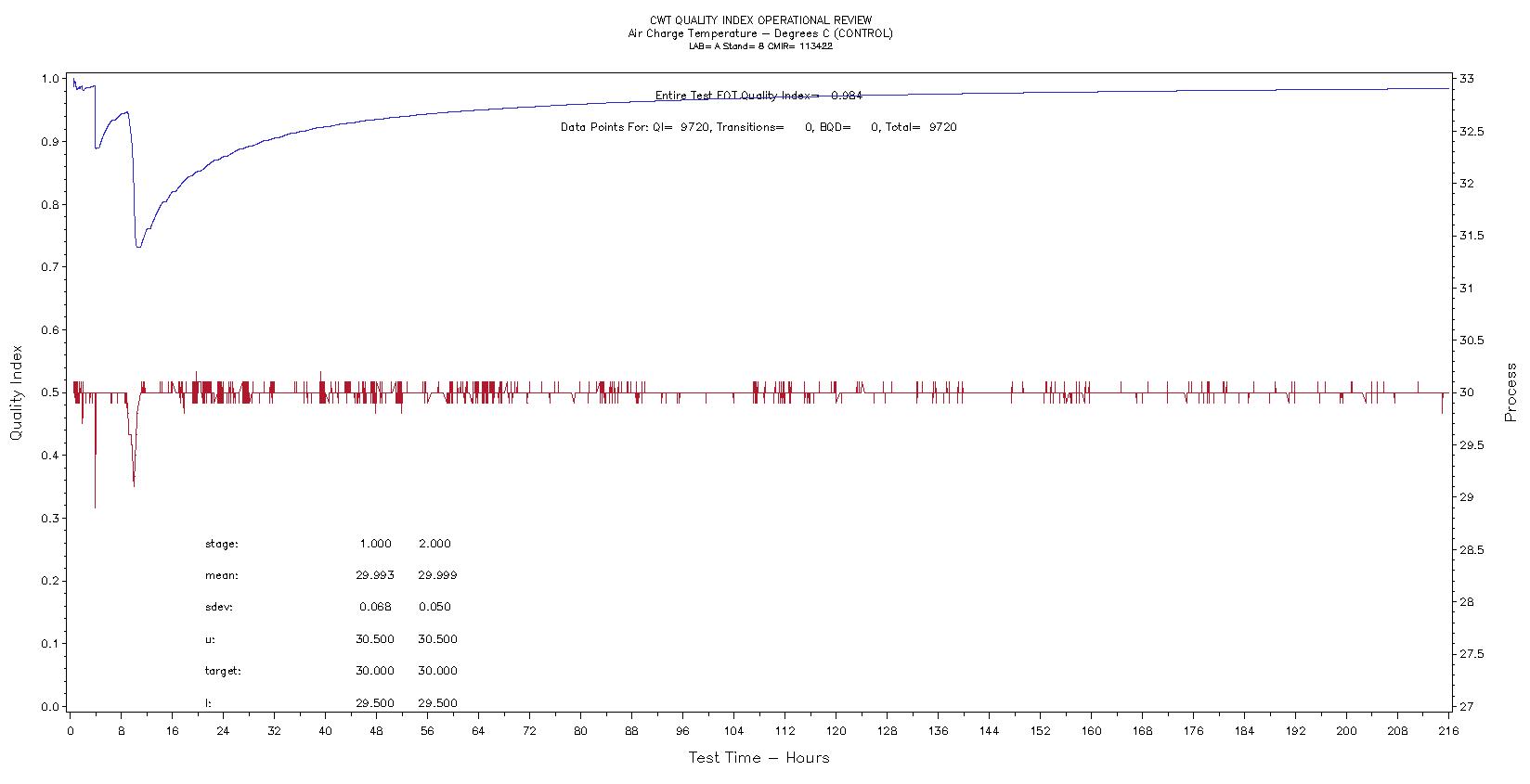 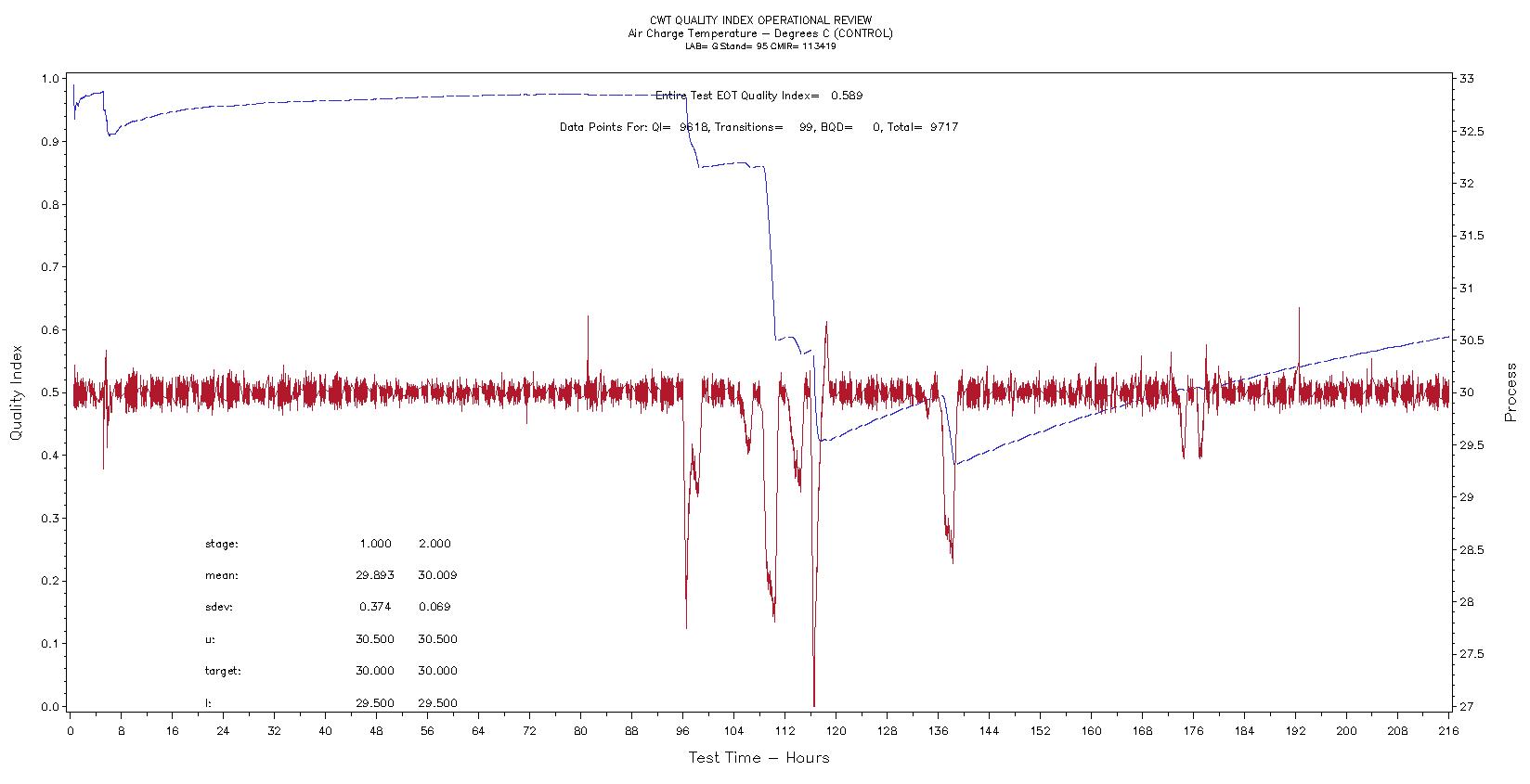 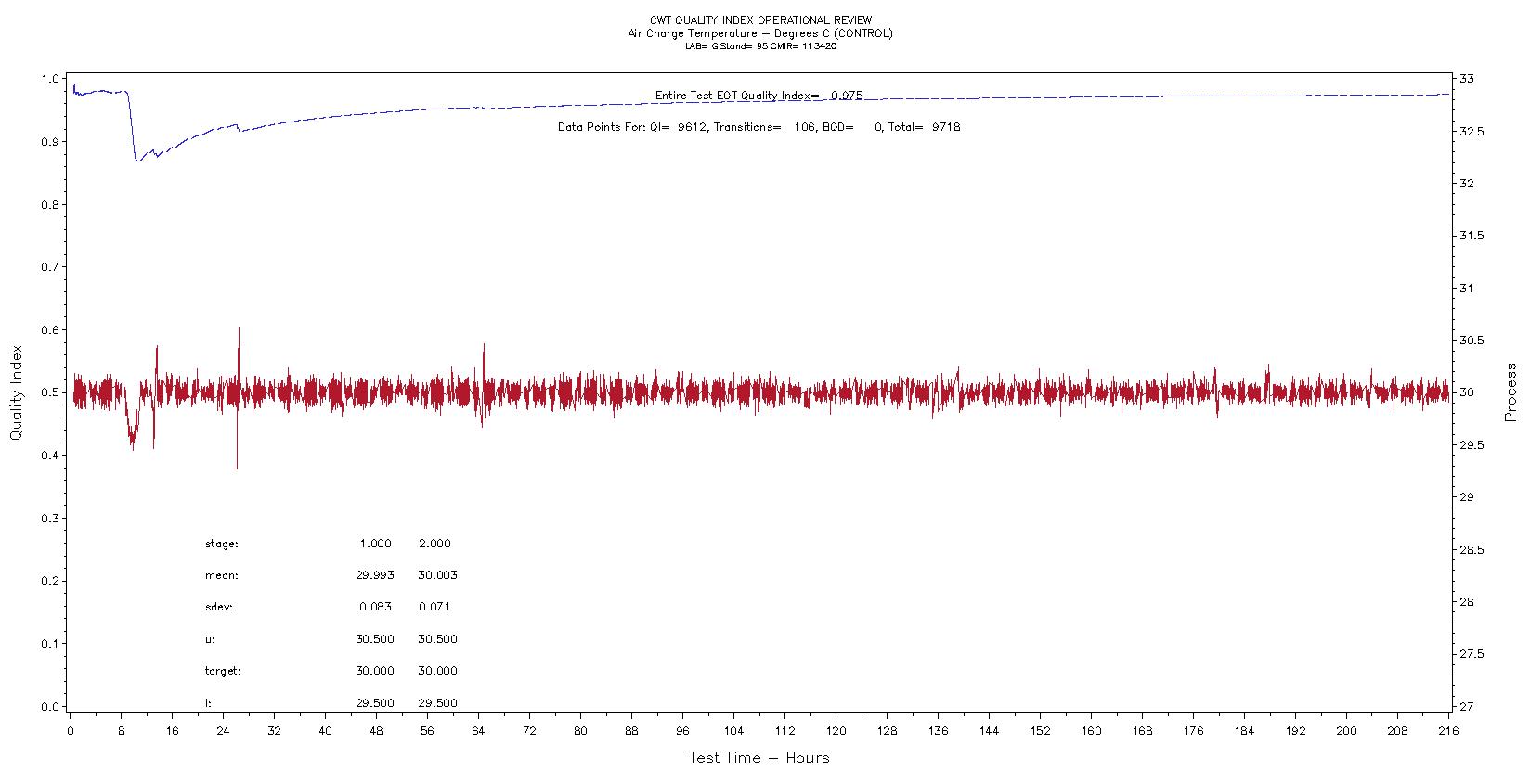 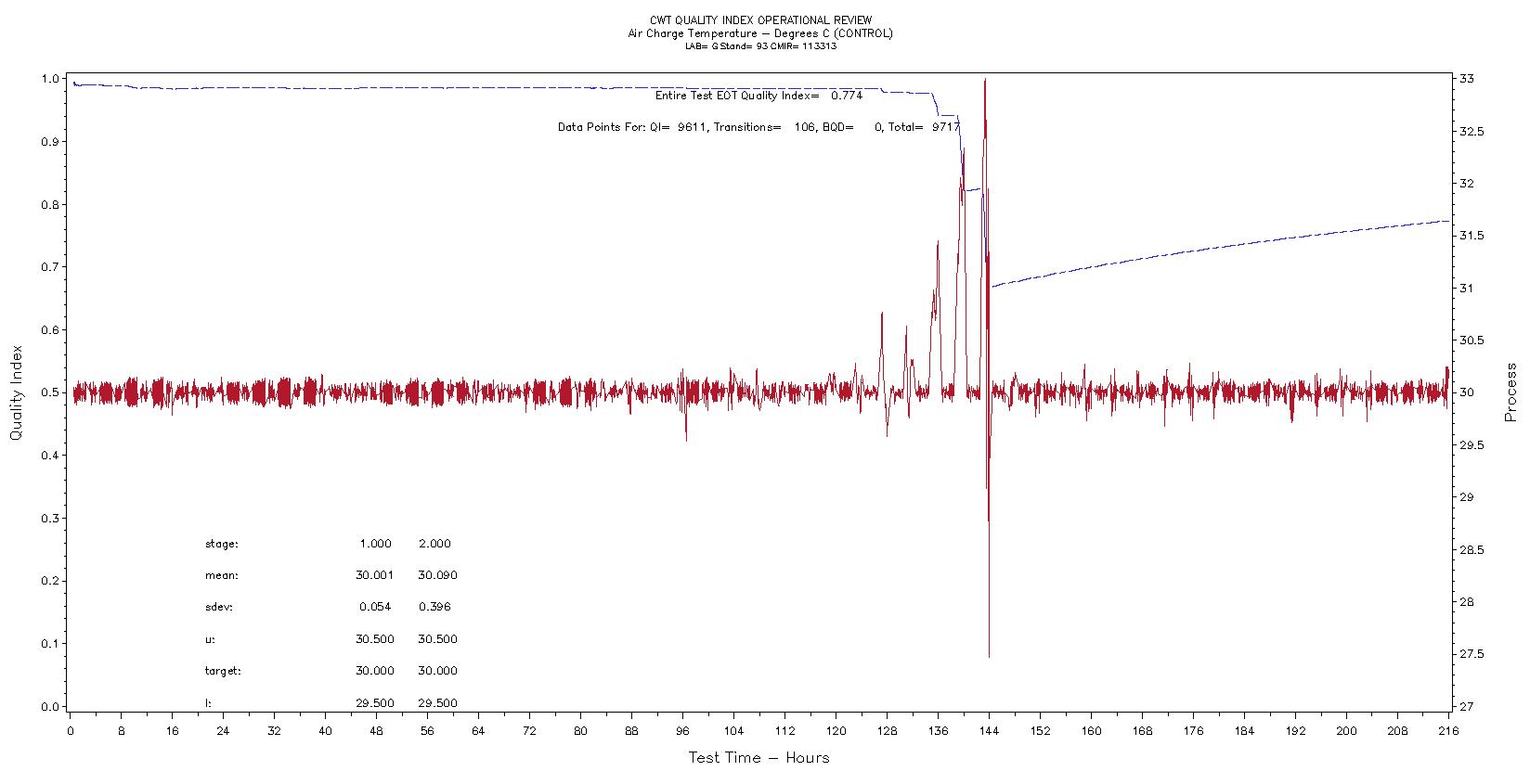 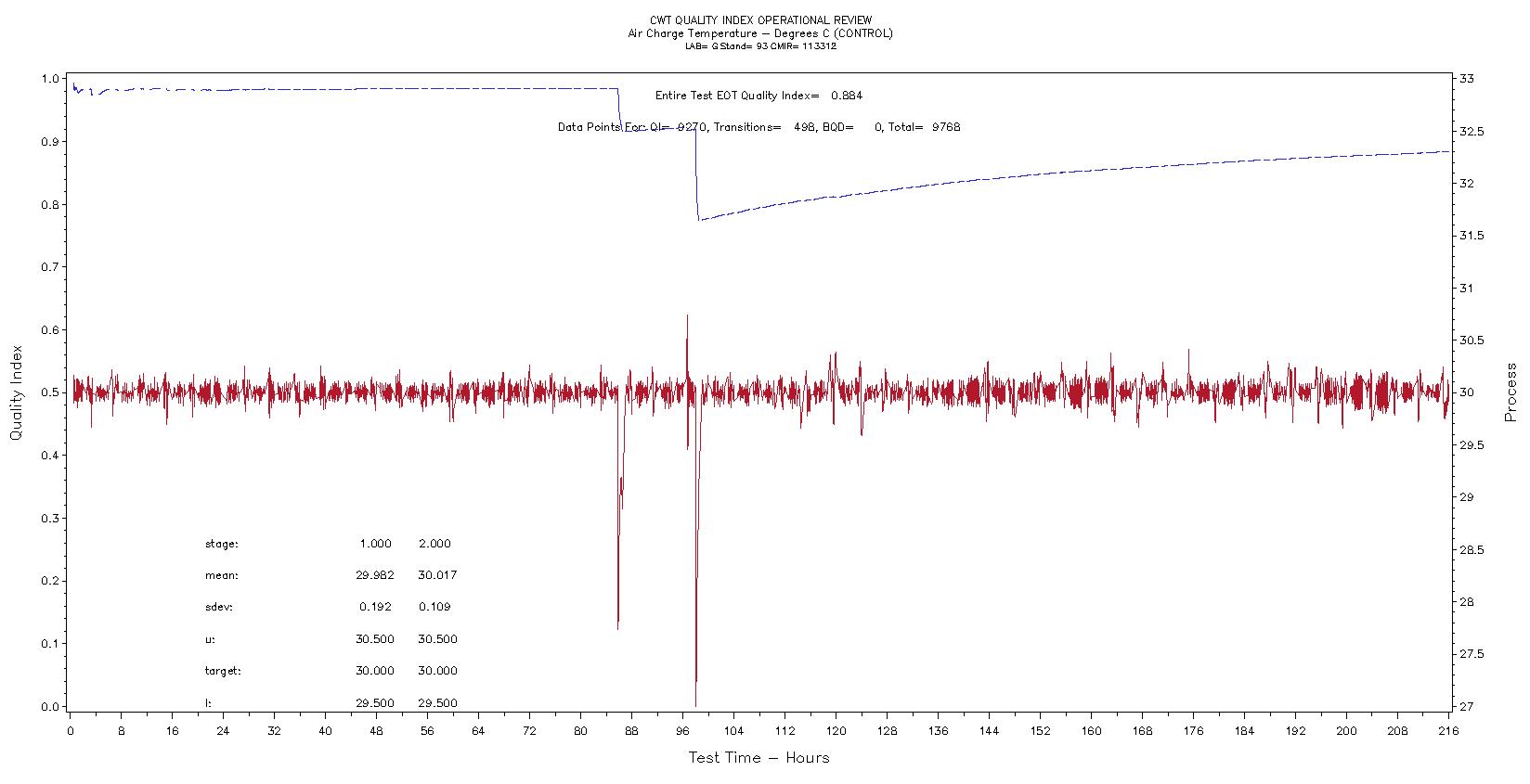 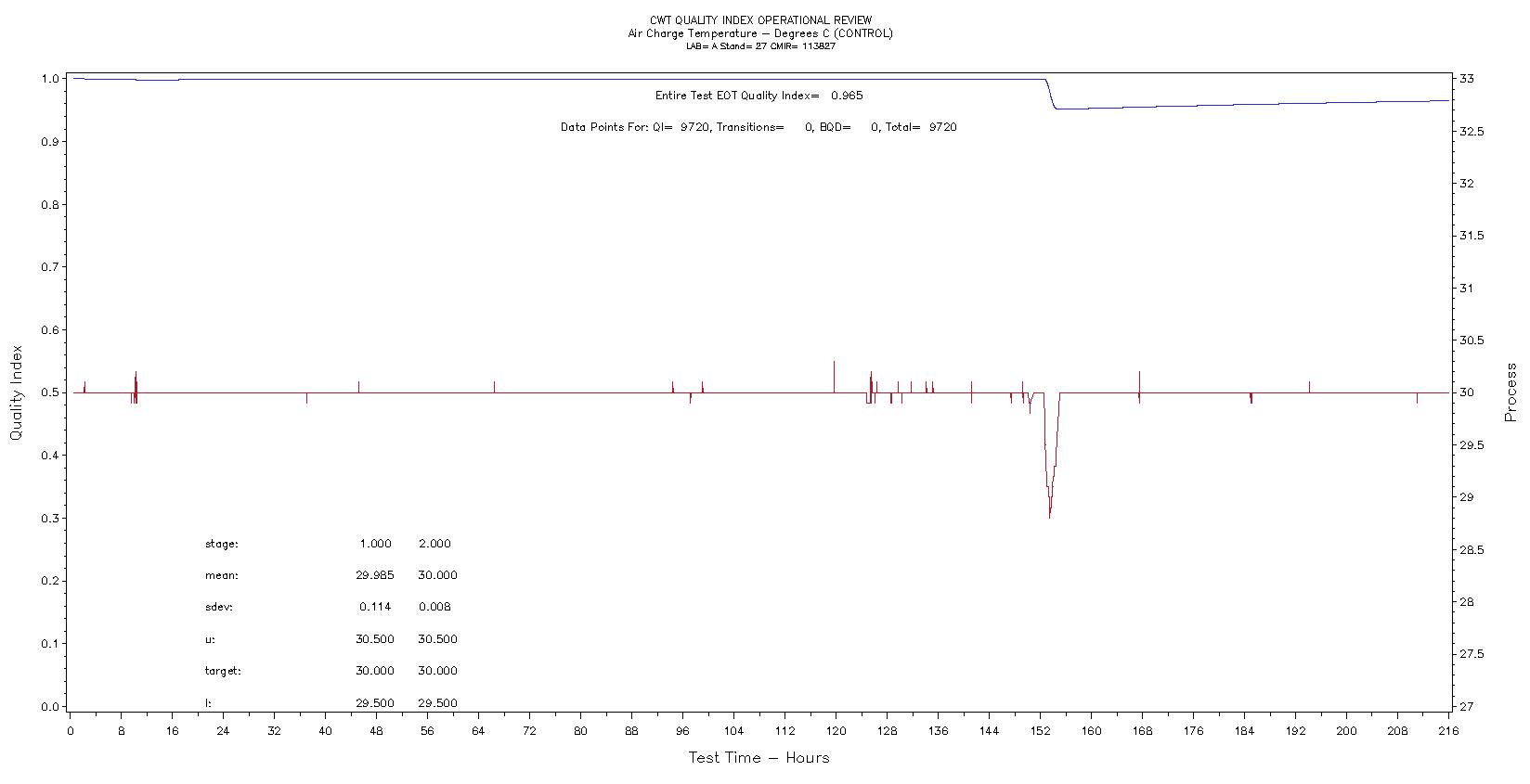 Exhaust Back Pressure
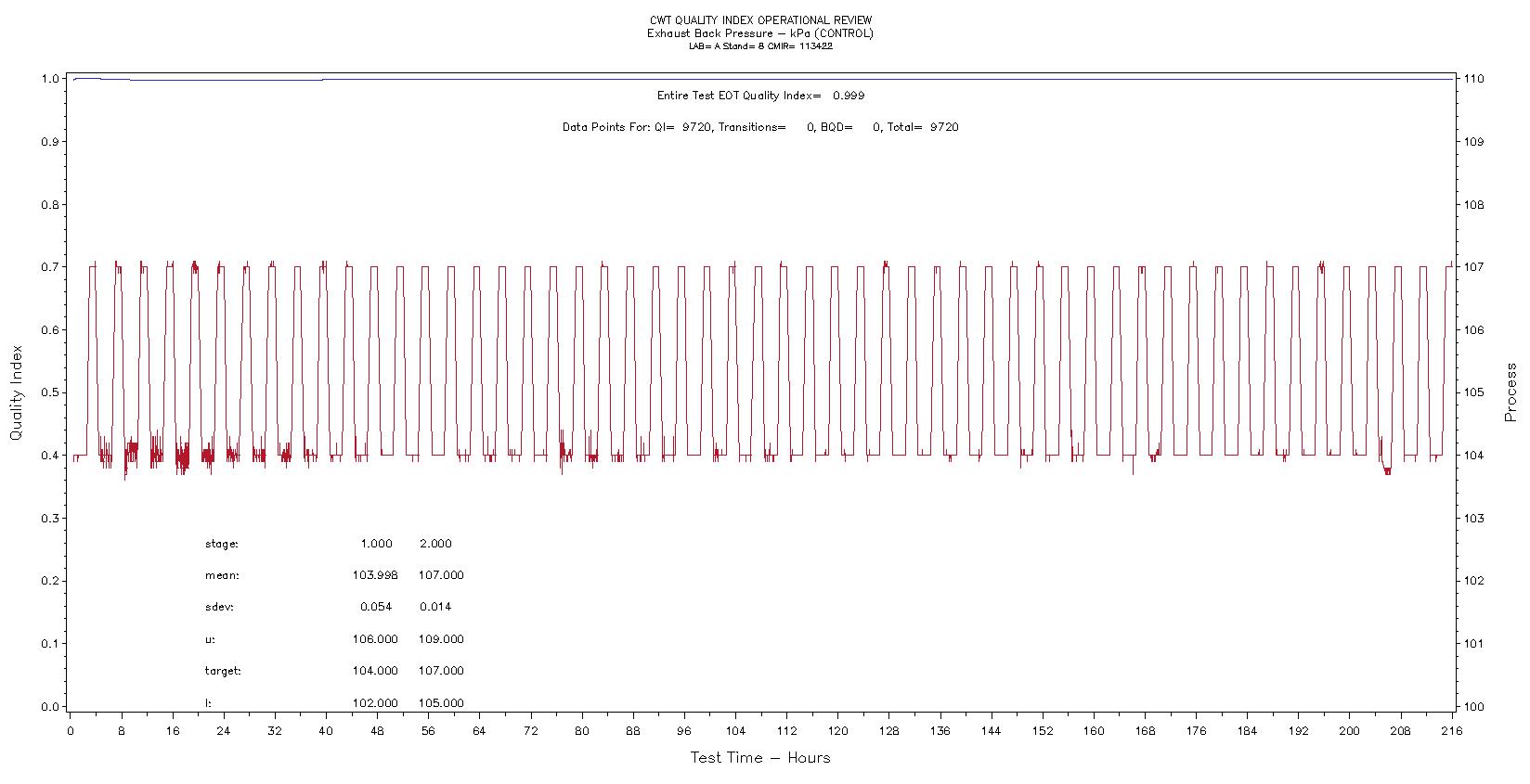 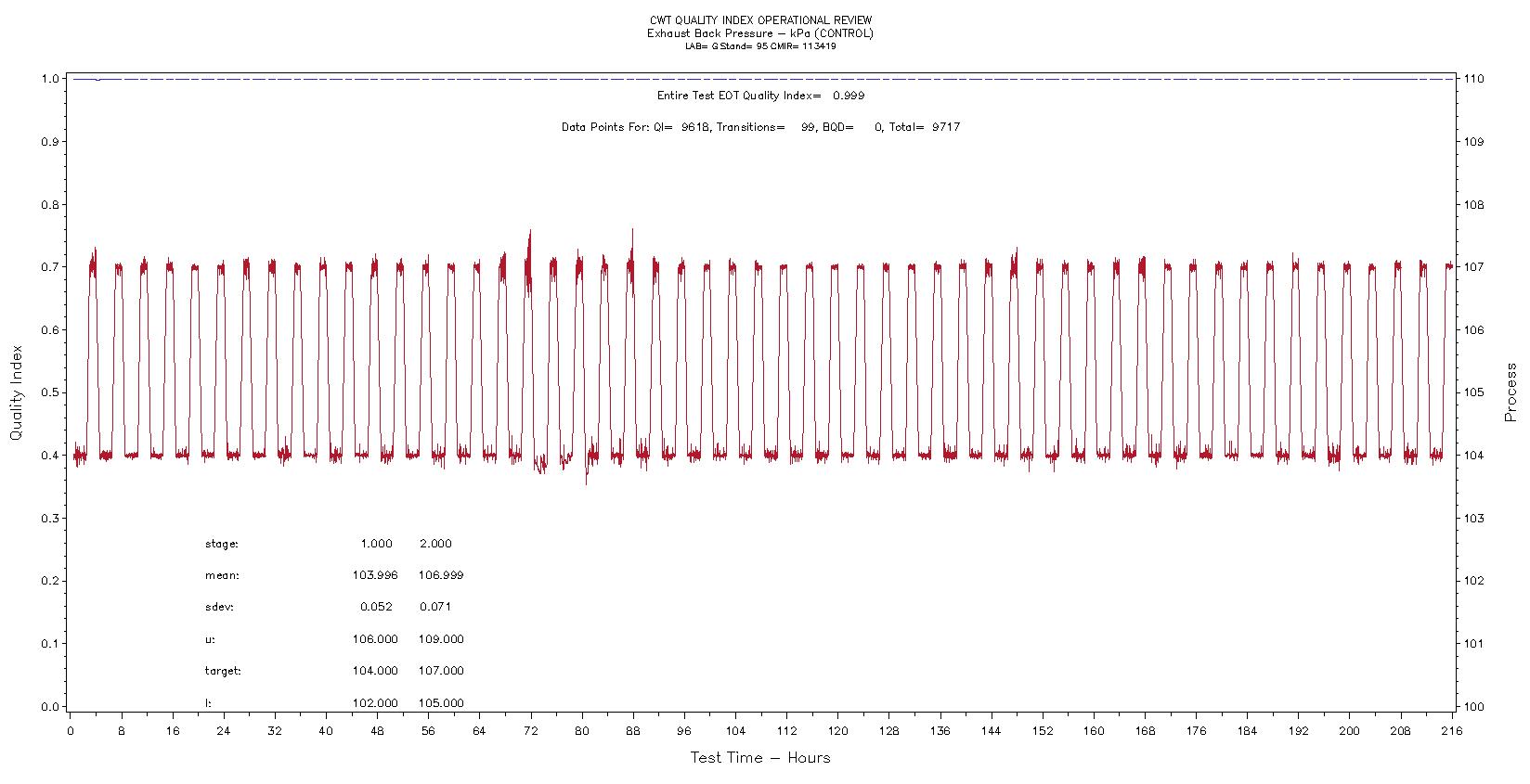 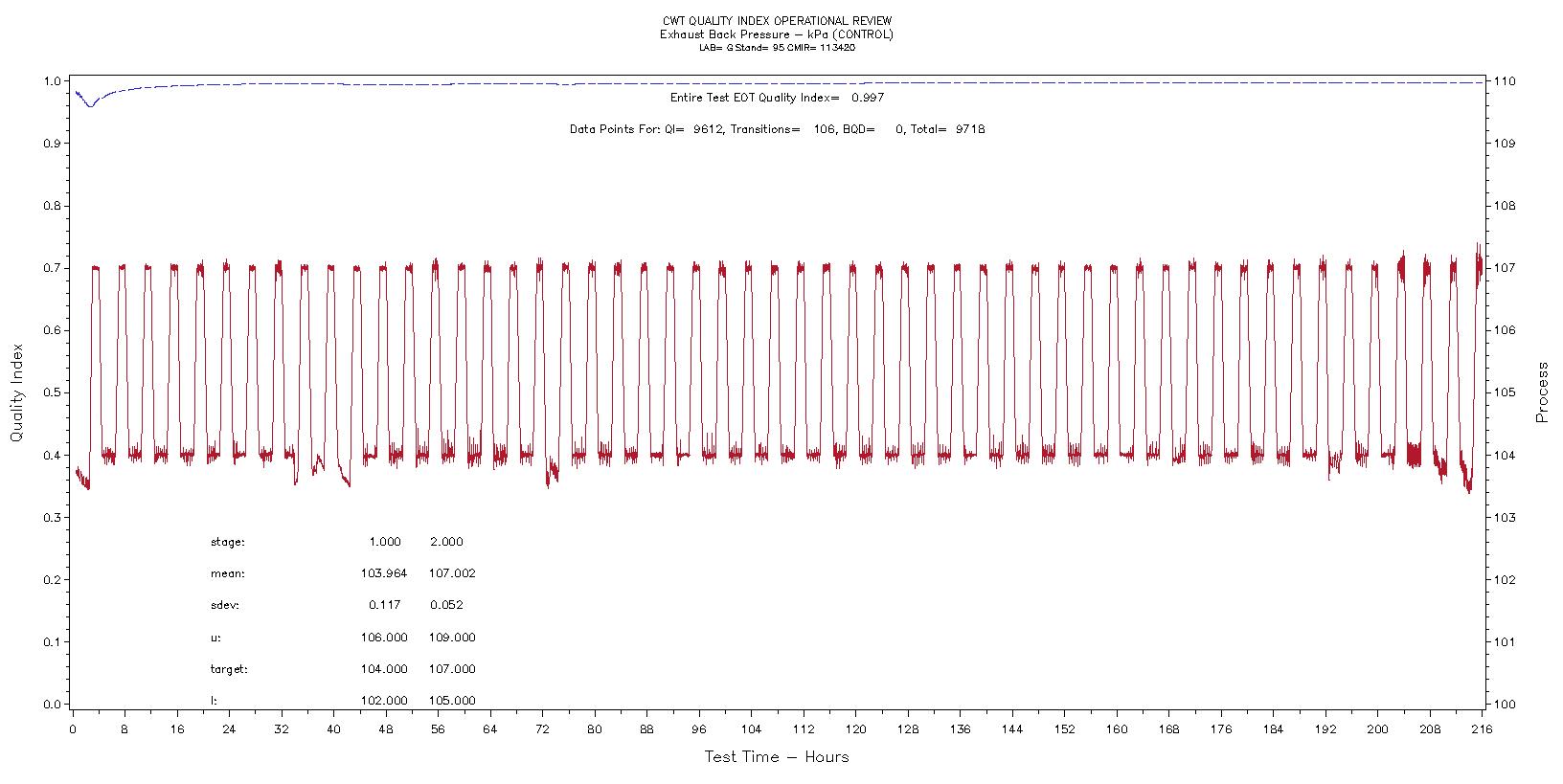 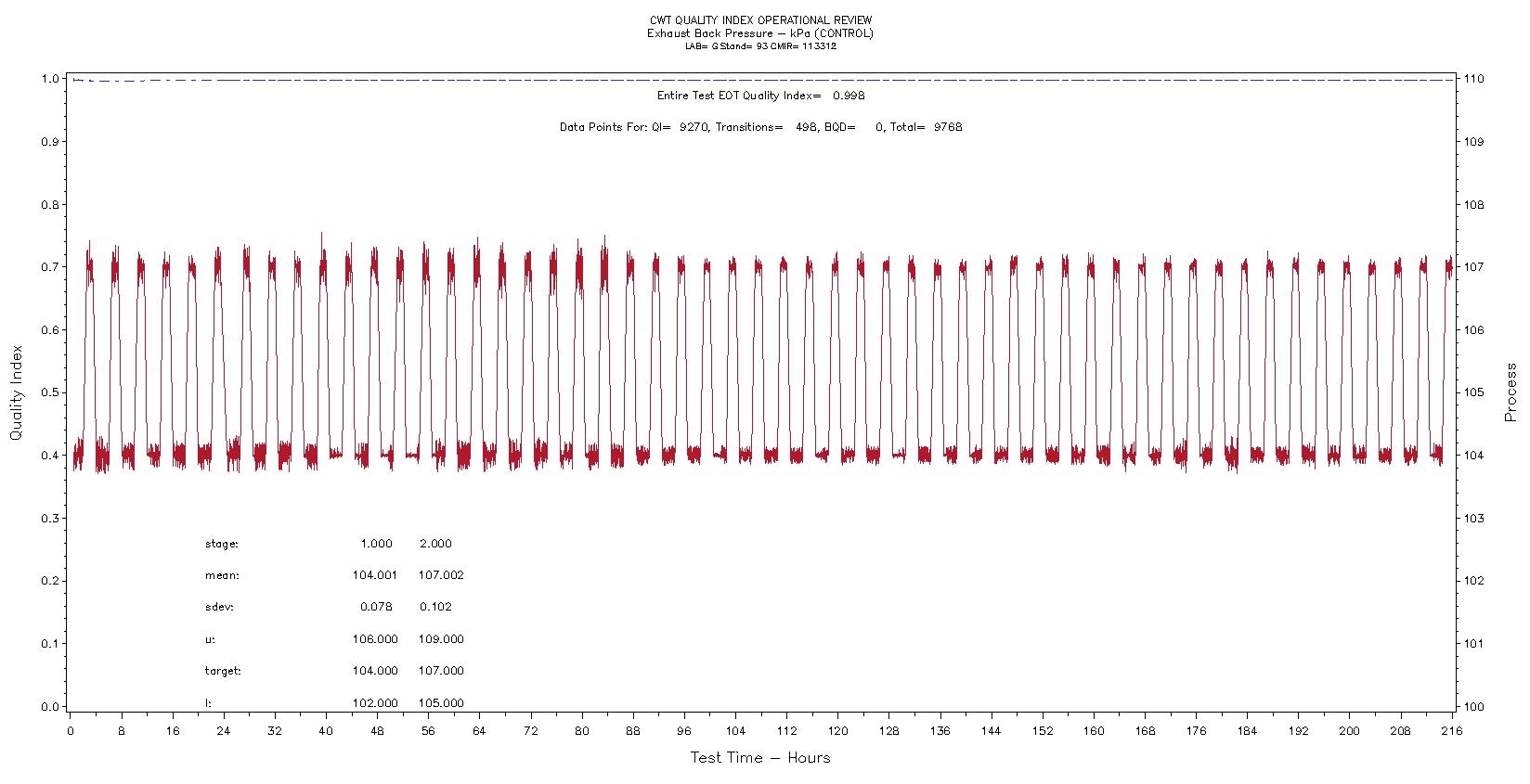 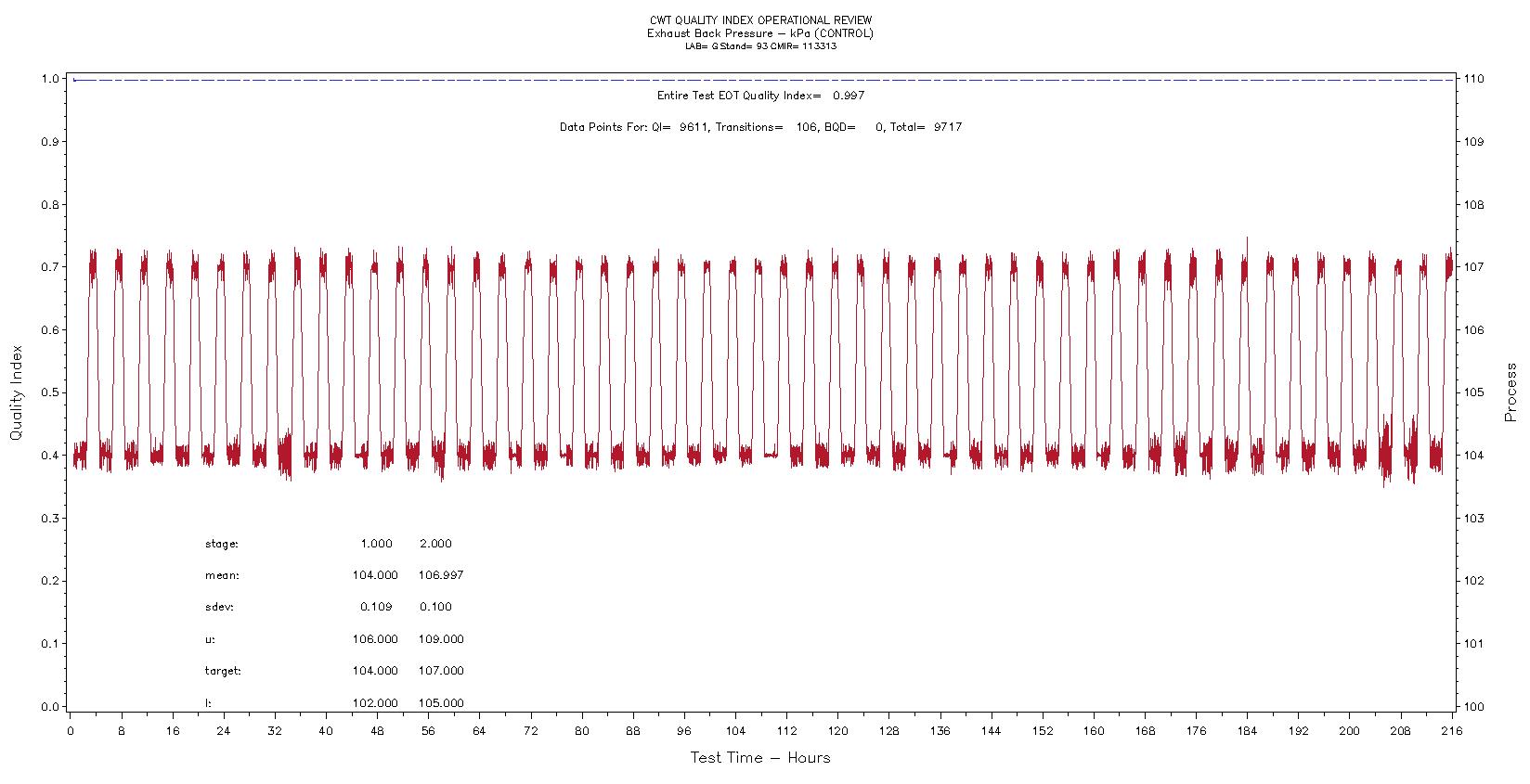 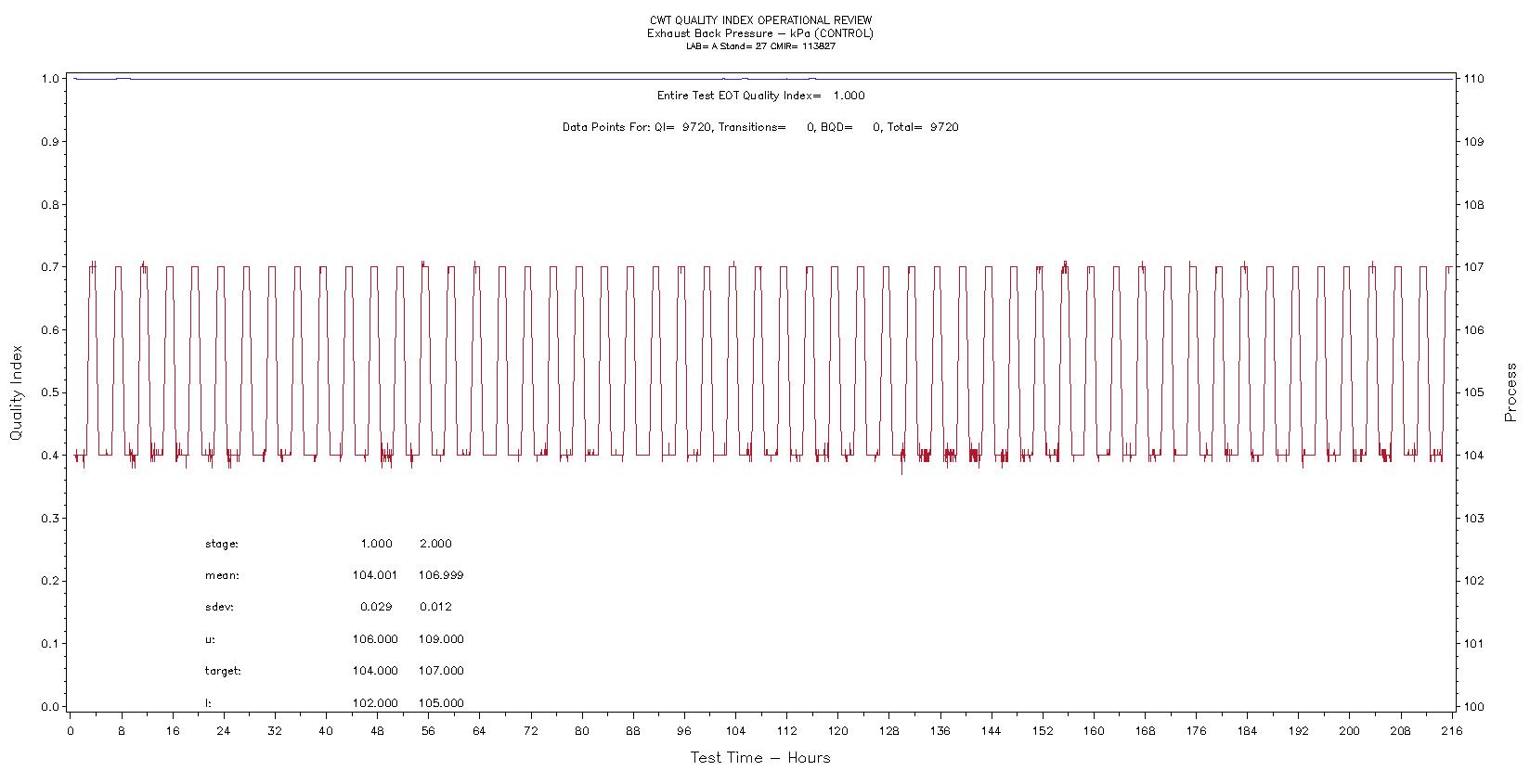 Inlet Air Temperature
All tests positive
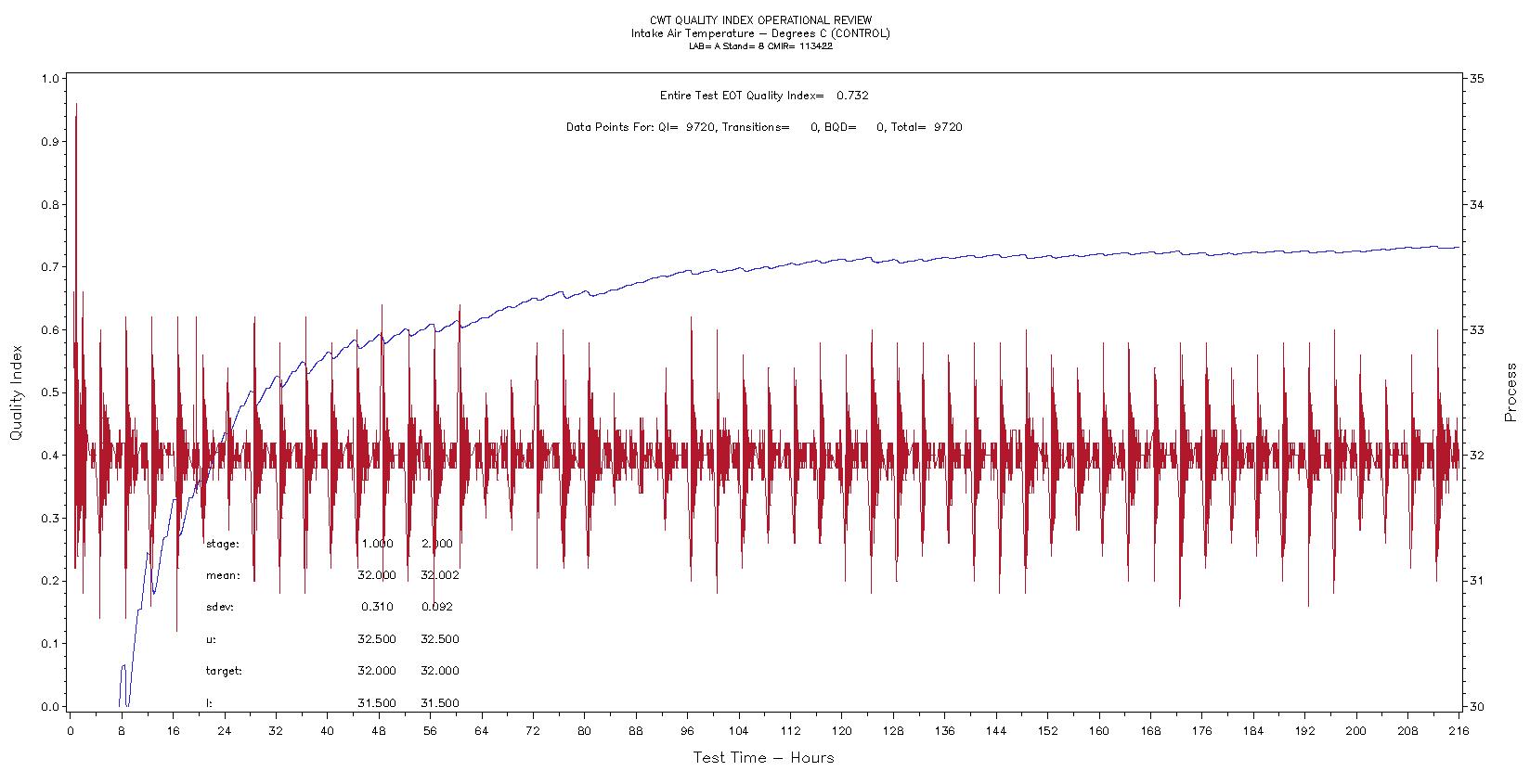 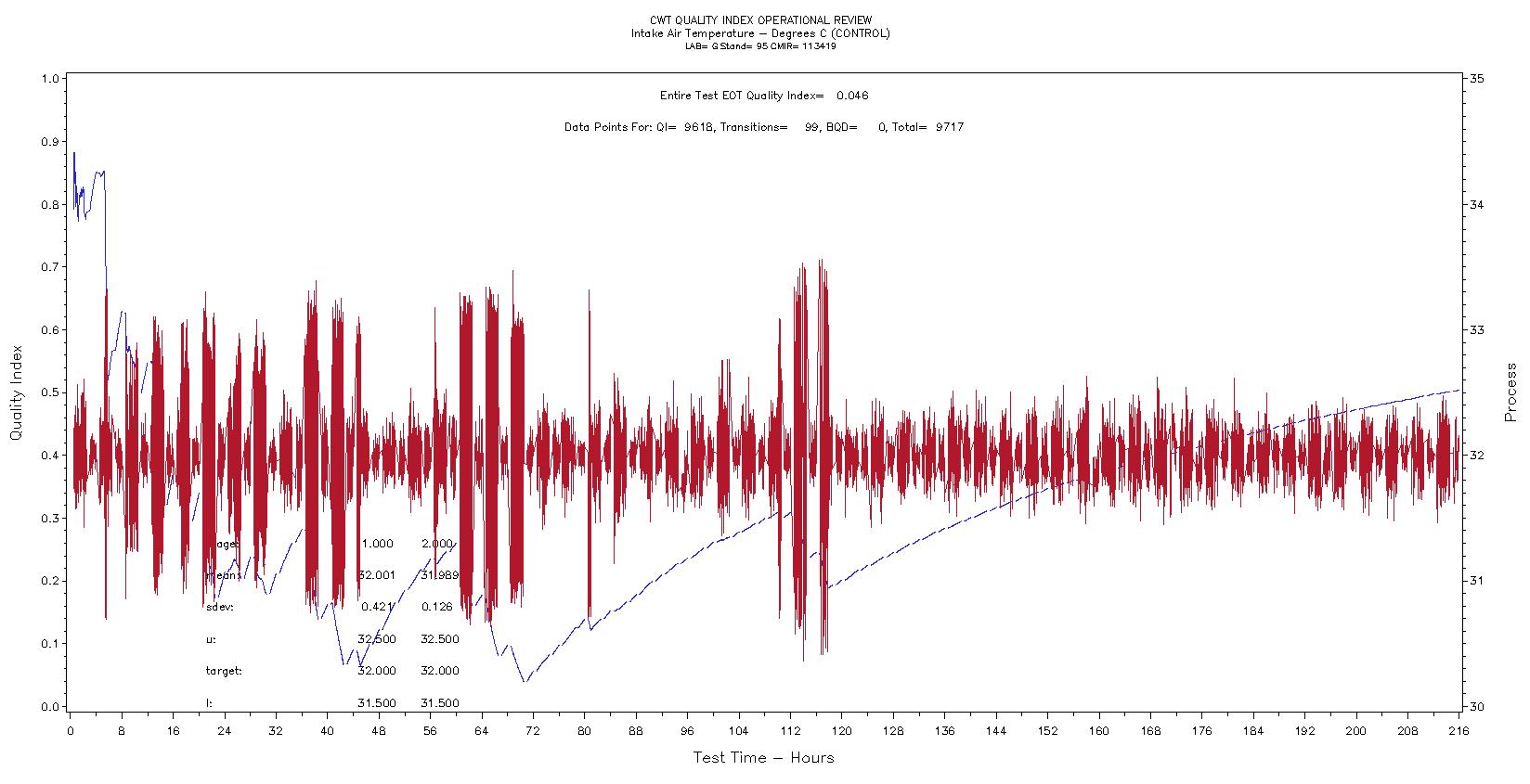 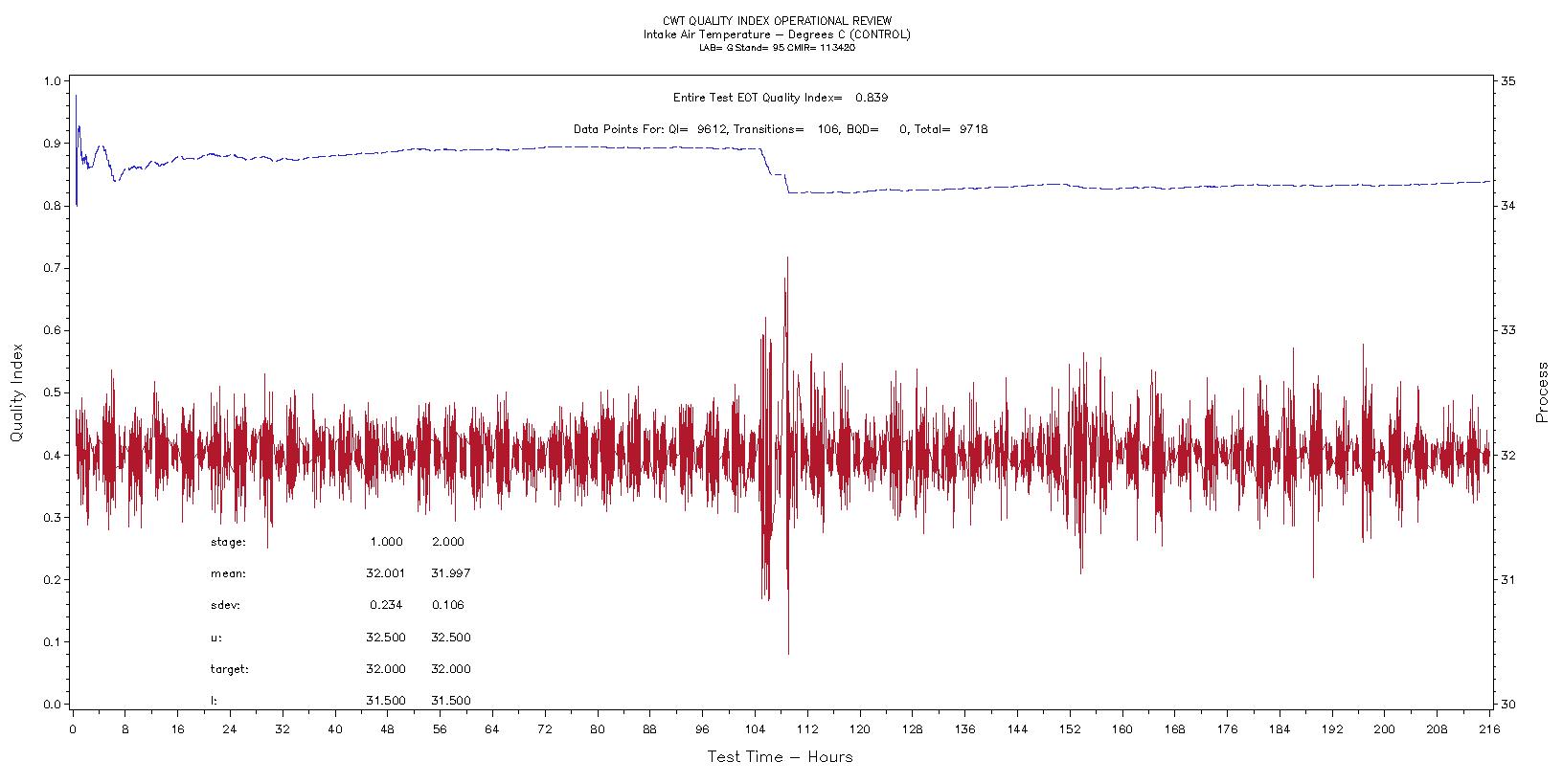 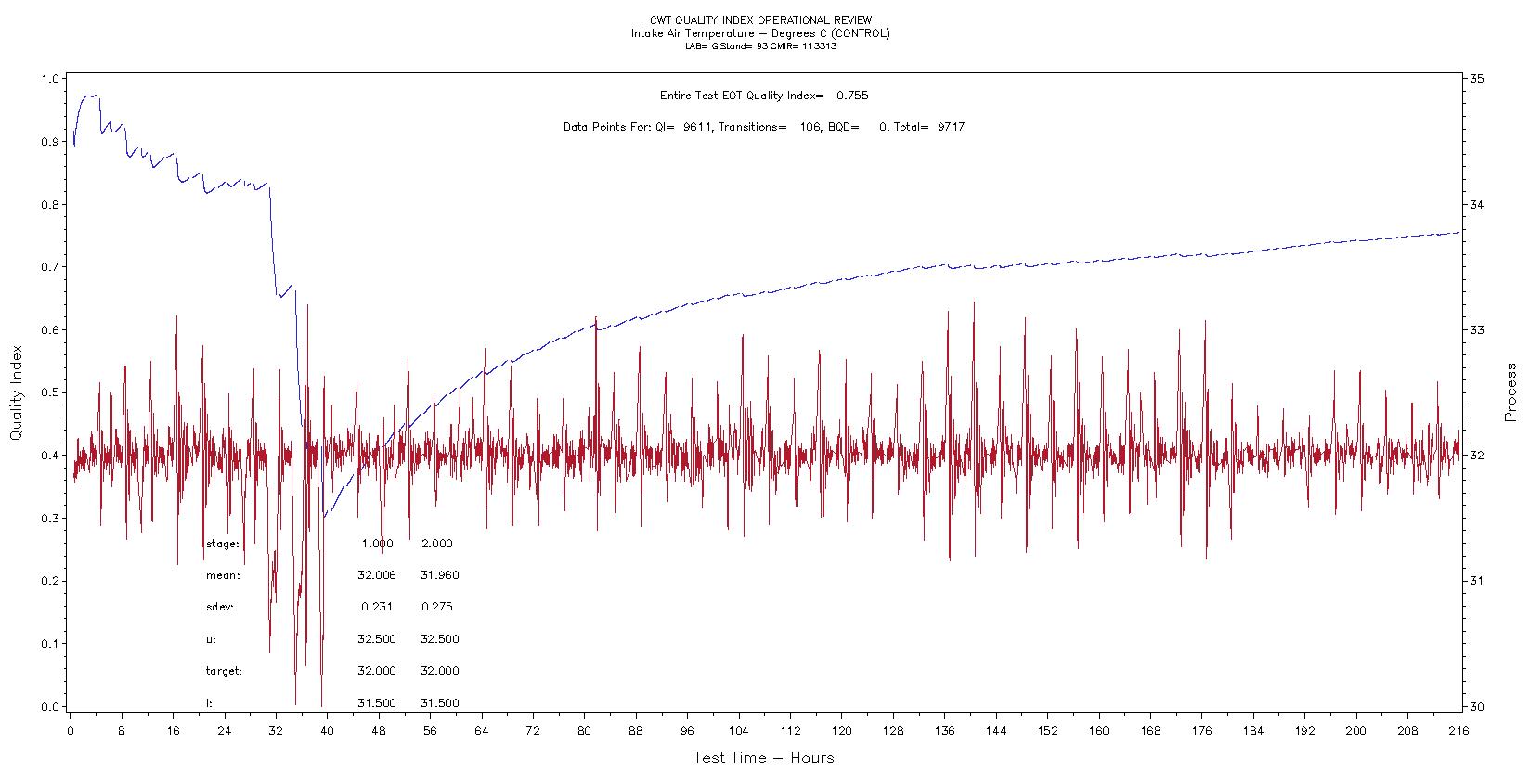 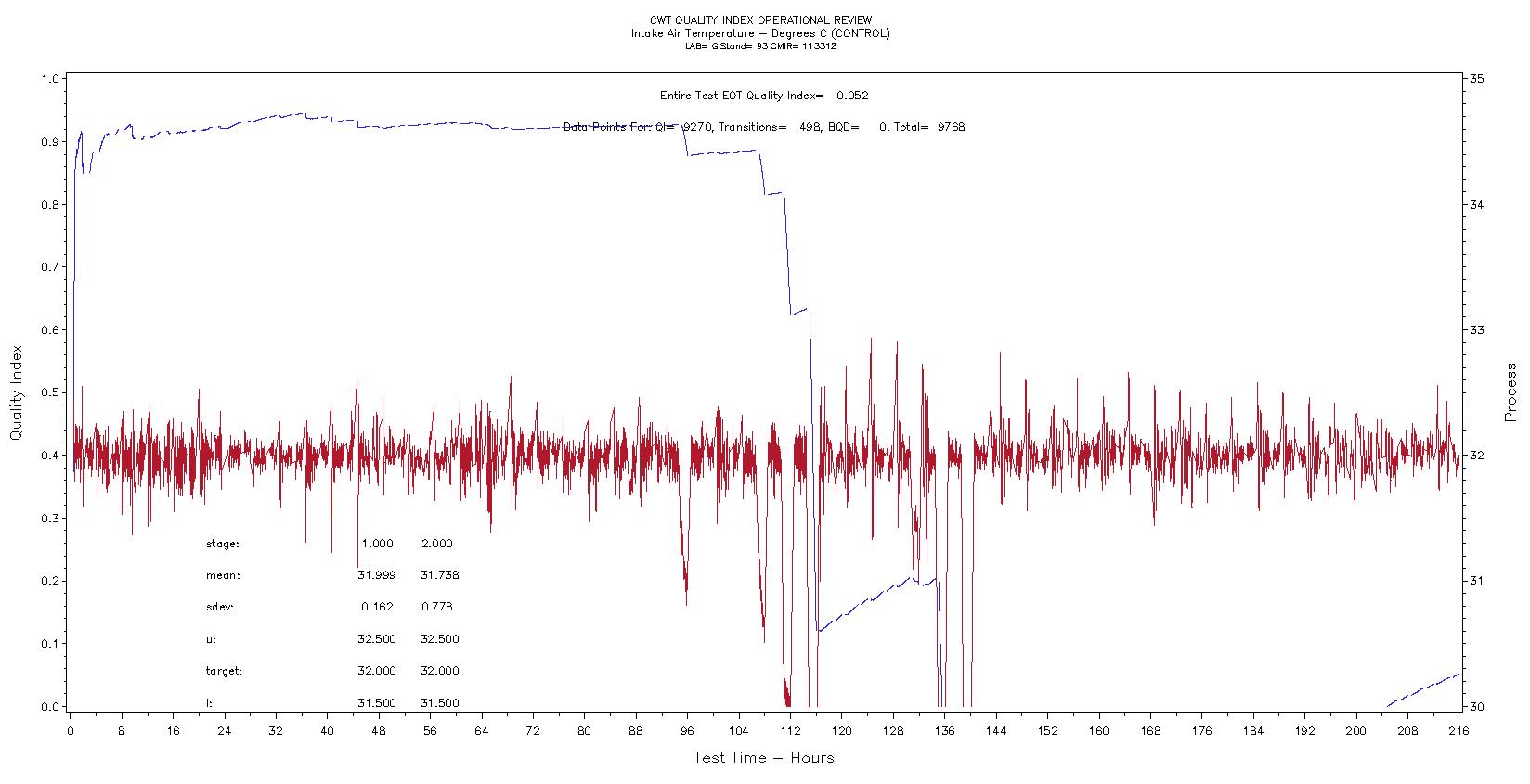 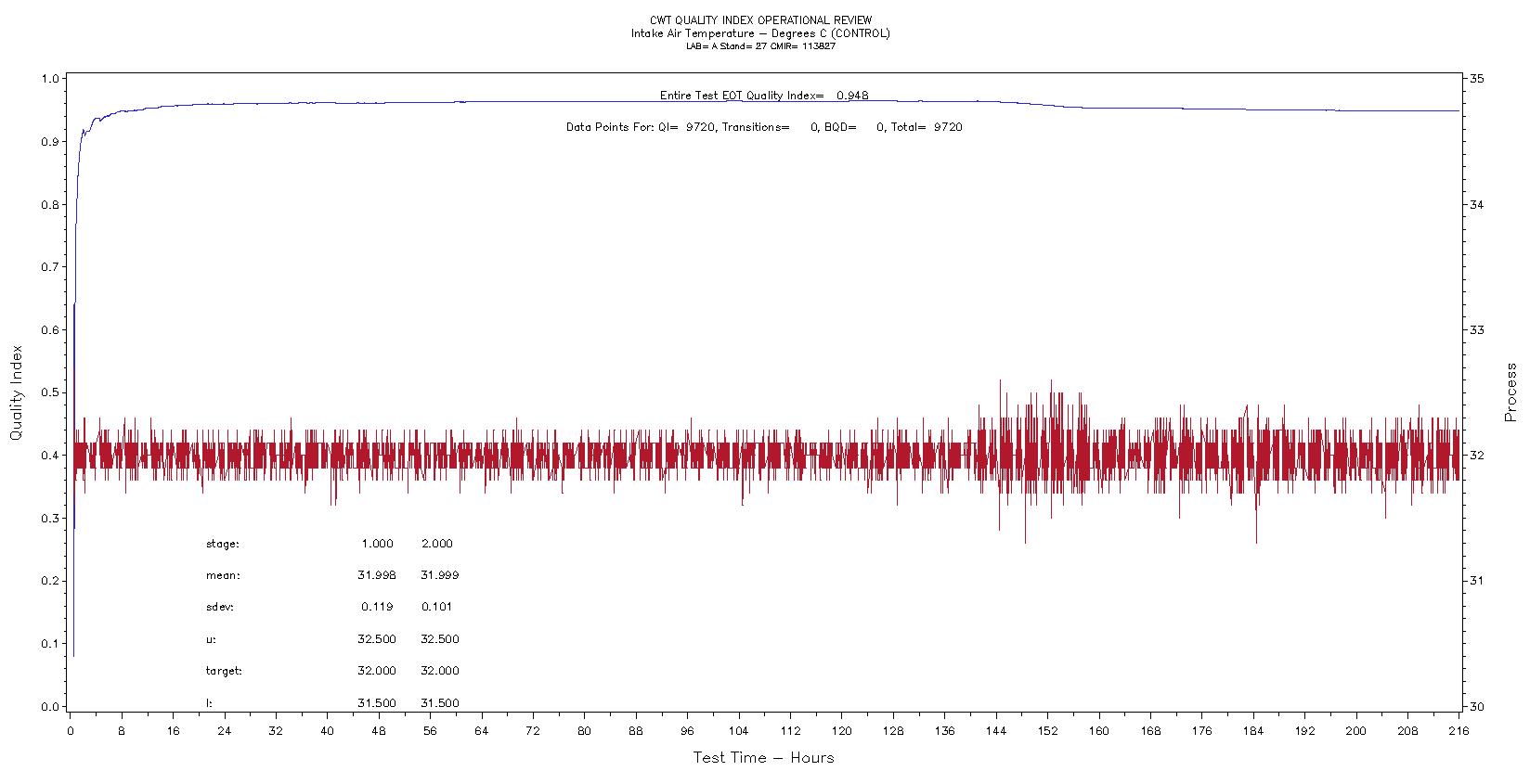 Inlet Air Pressure
All values positive
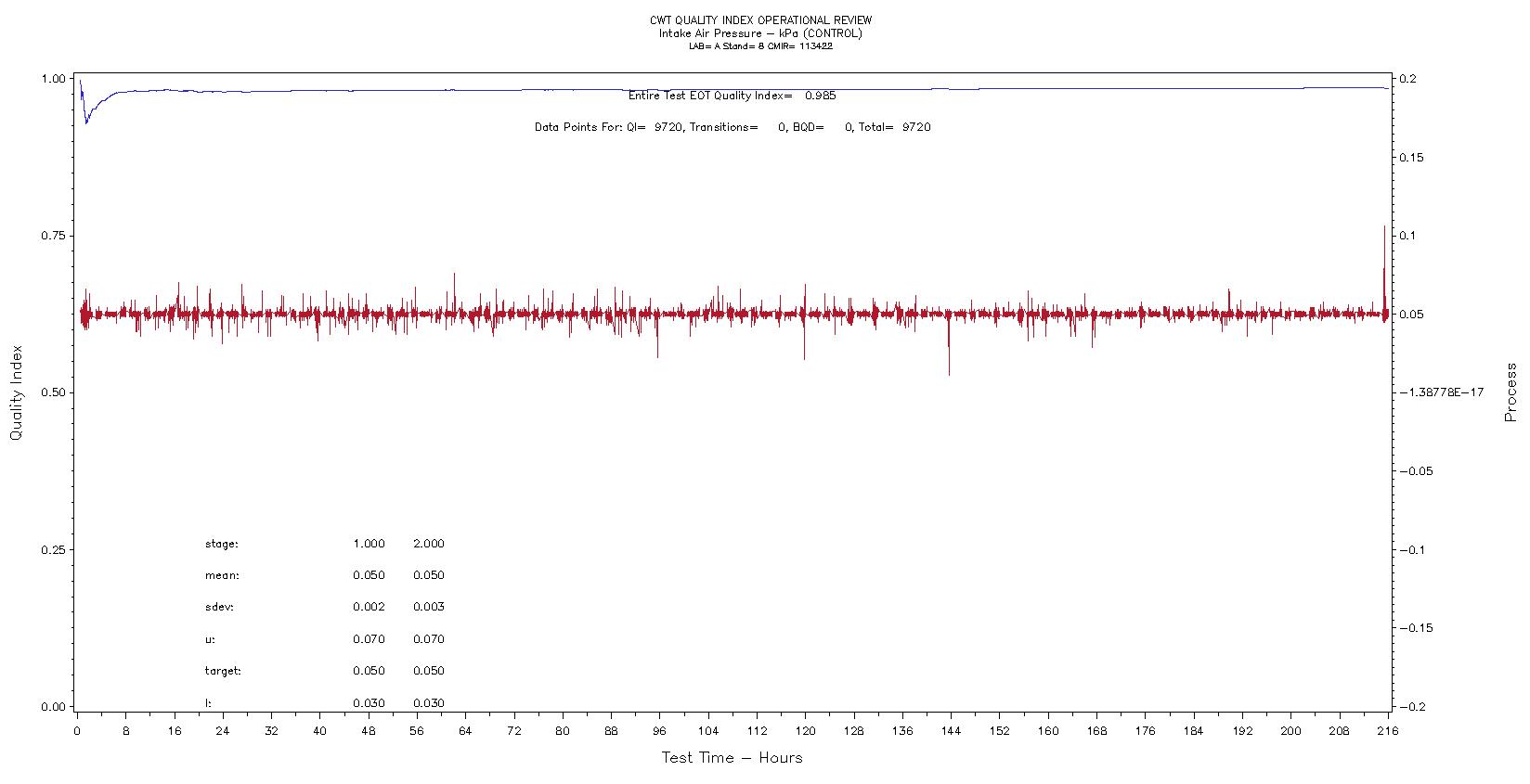 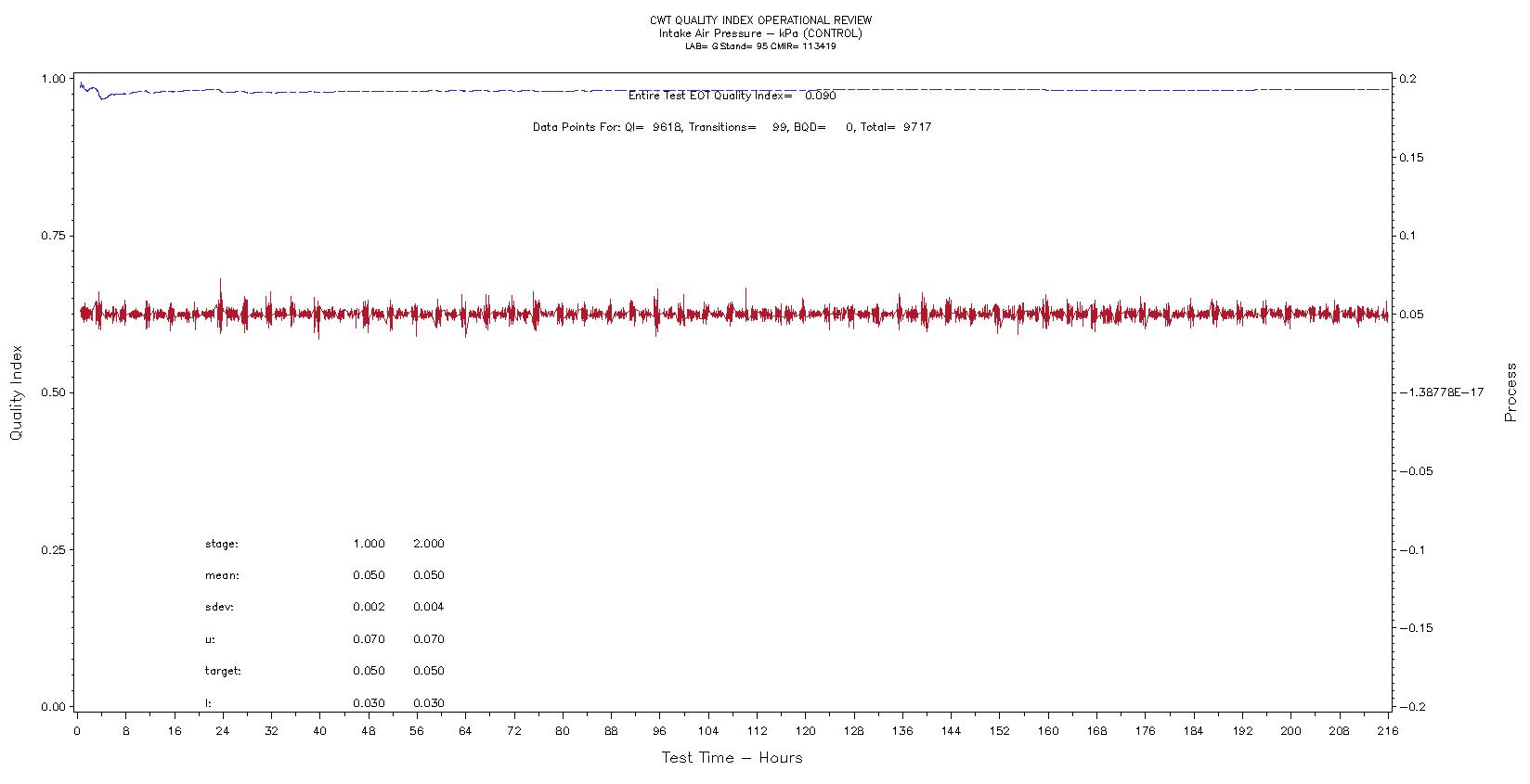 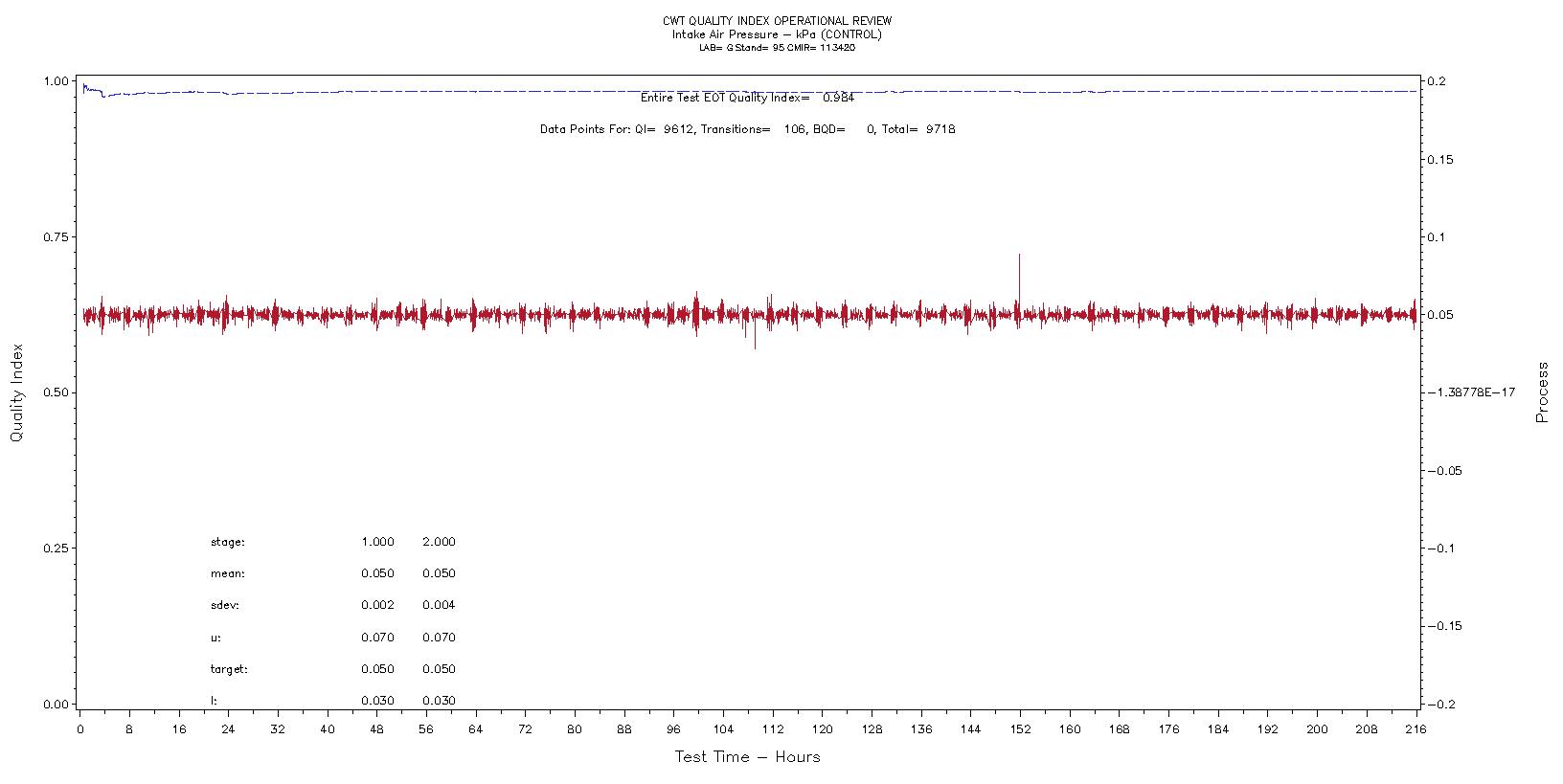 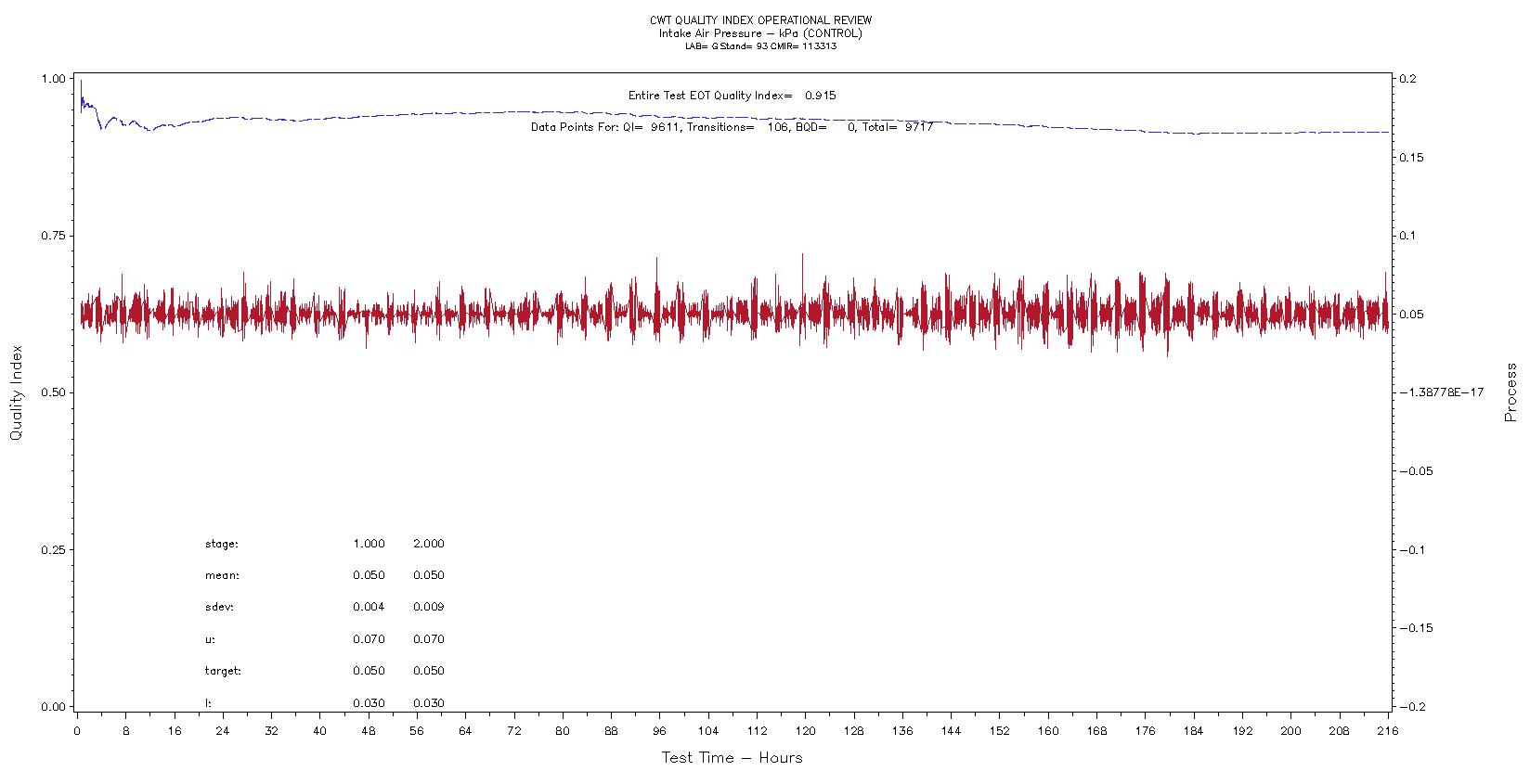 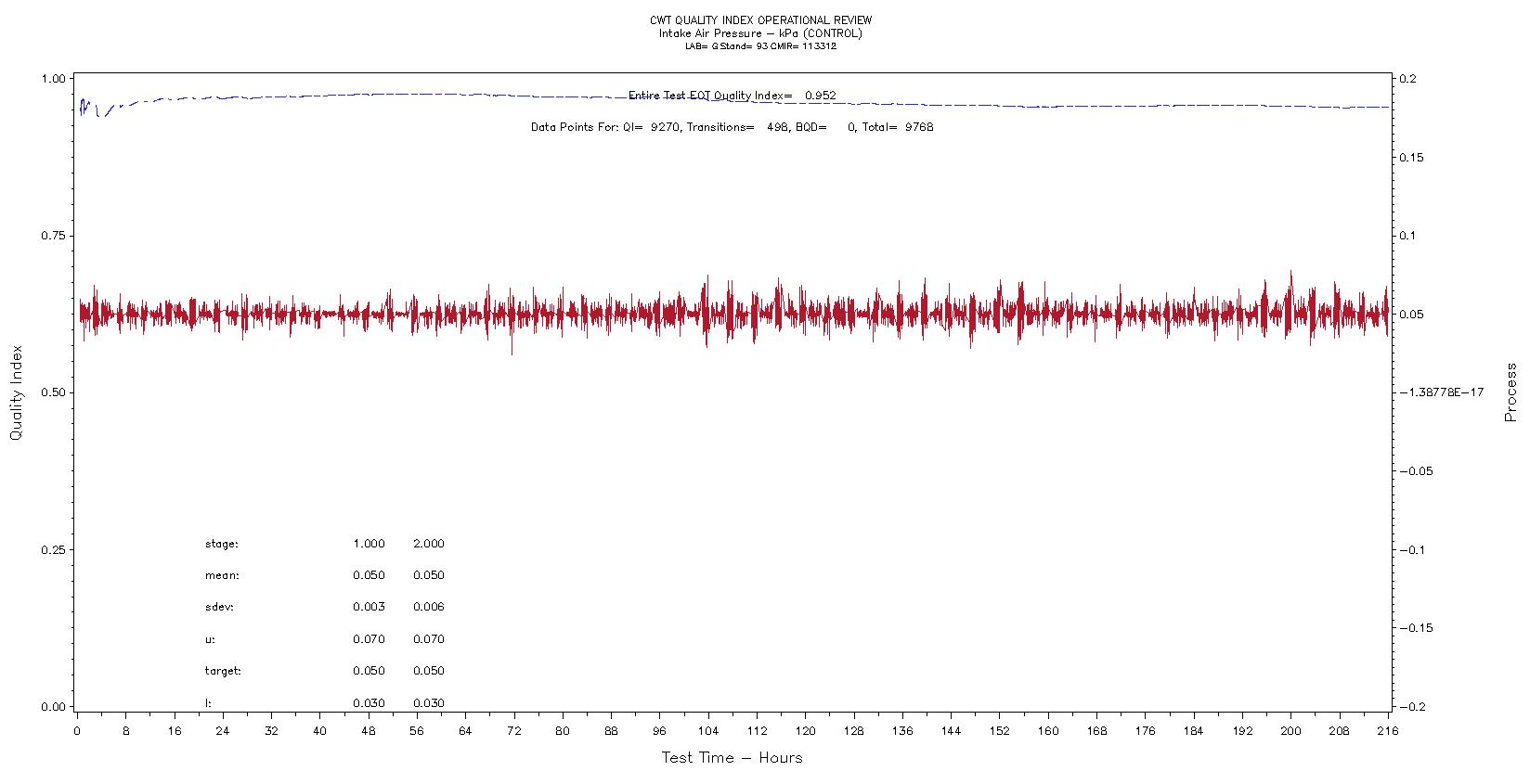 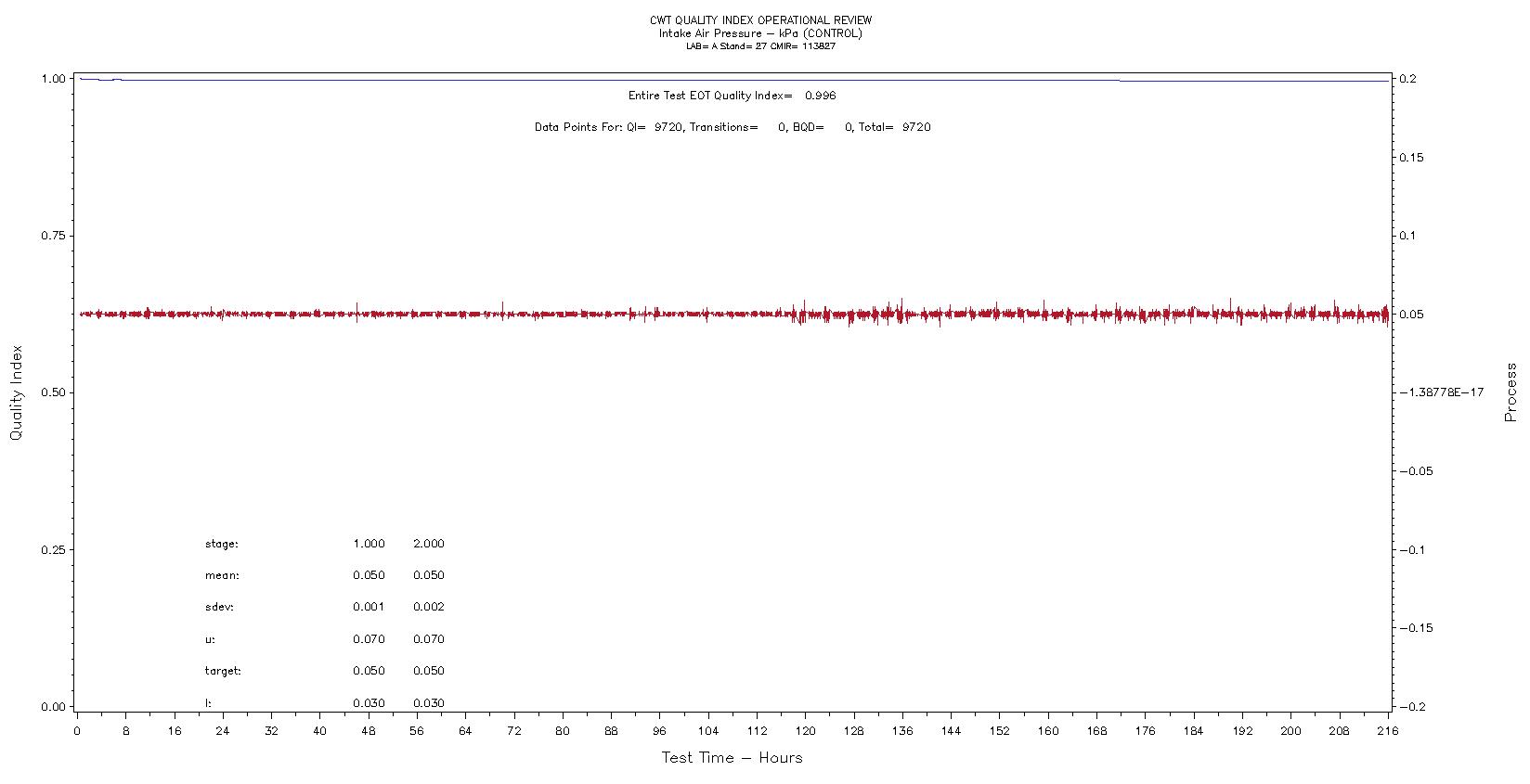 Coolant Pressure
All tests positive
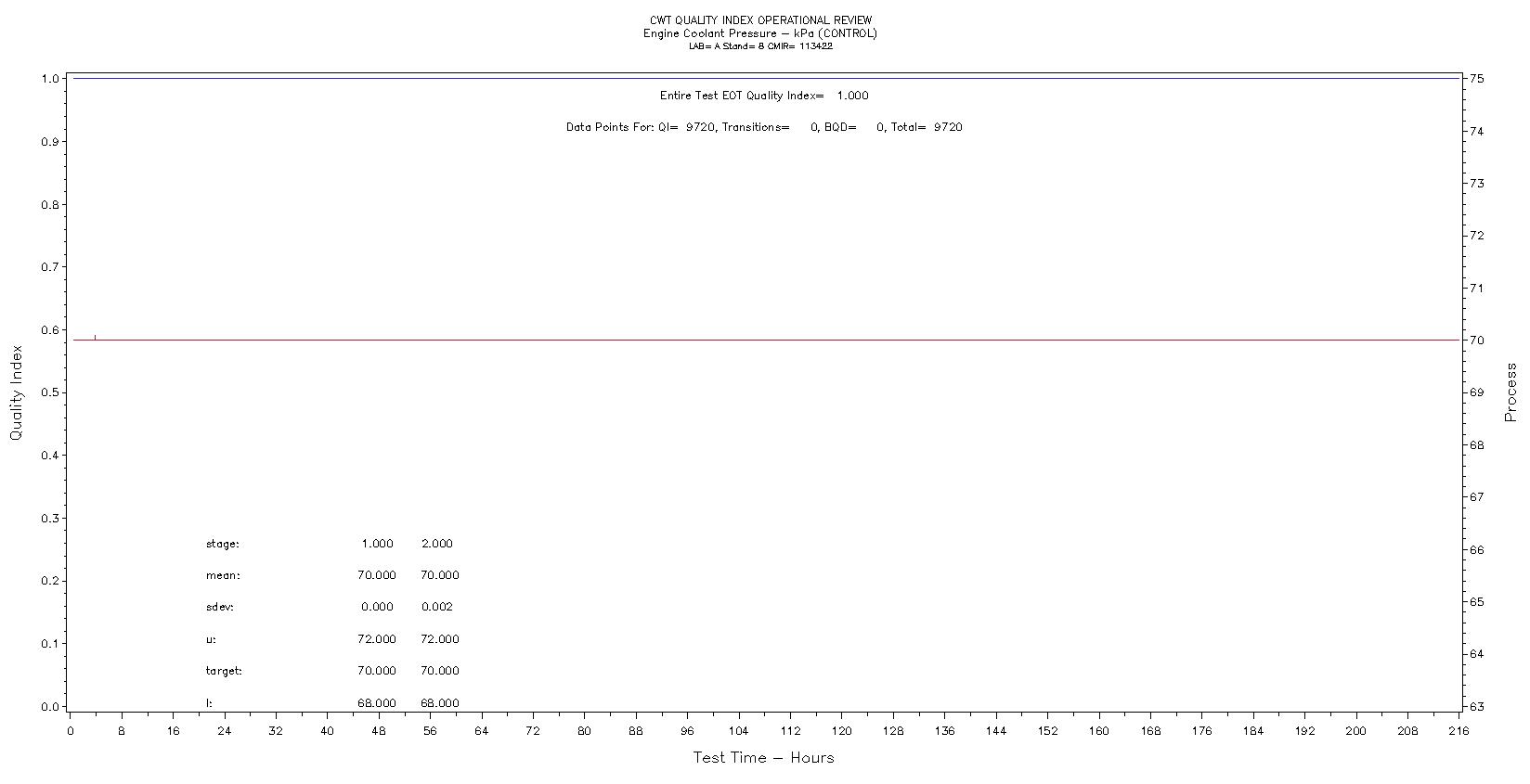 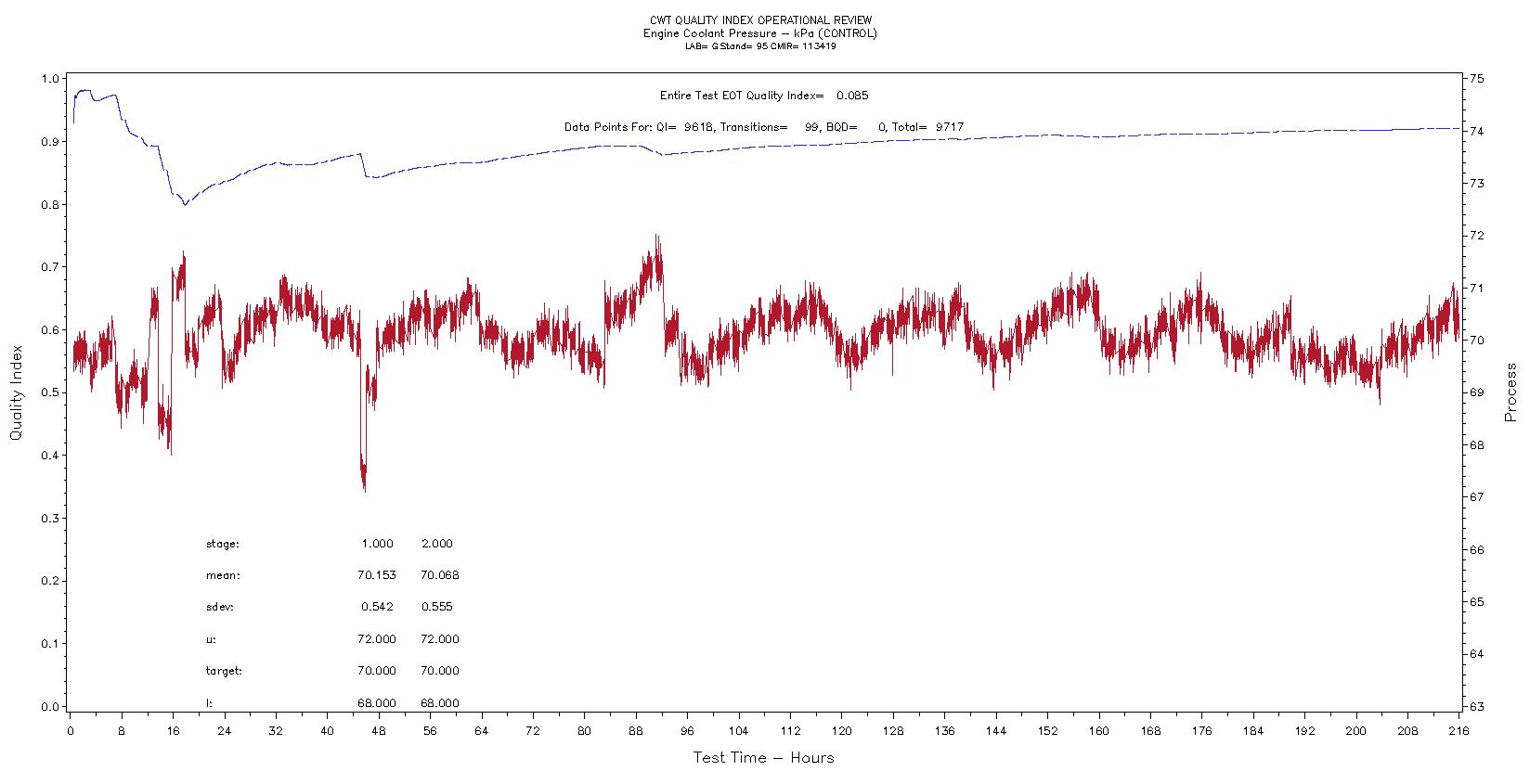 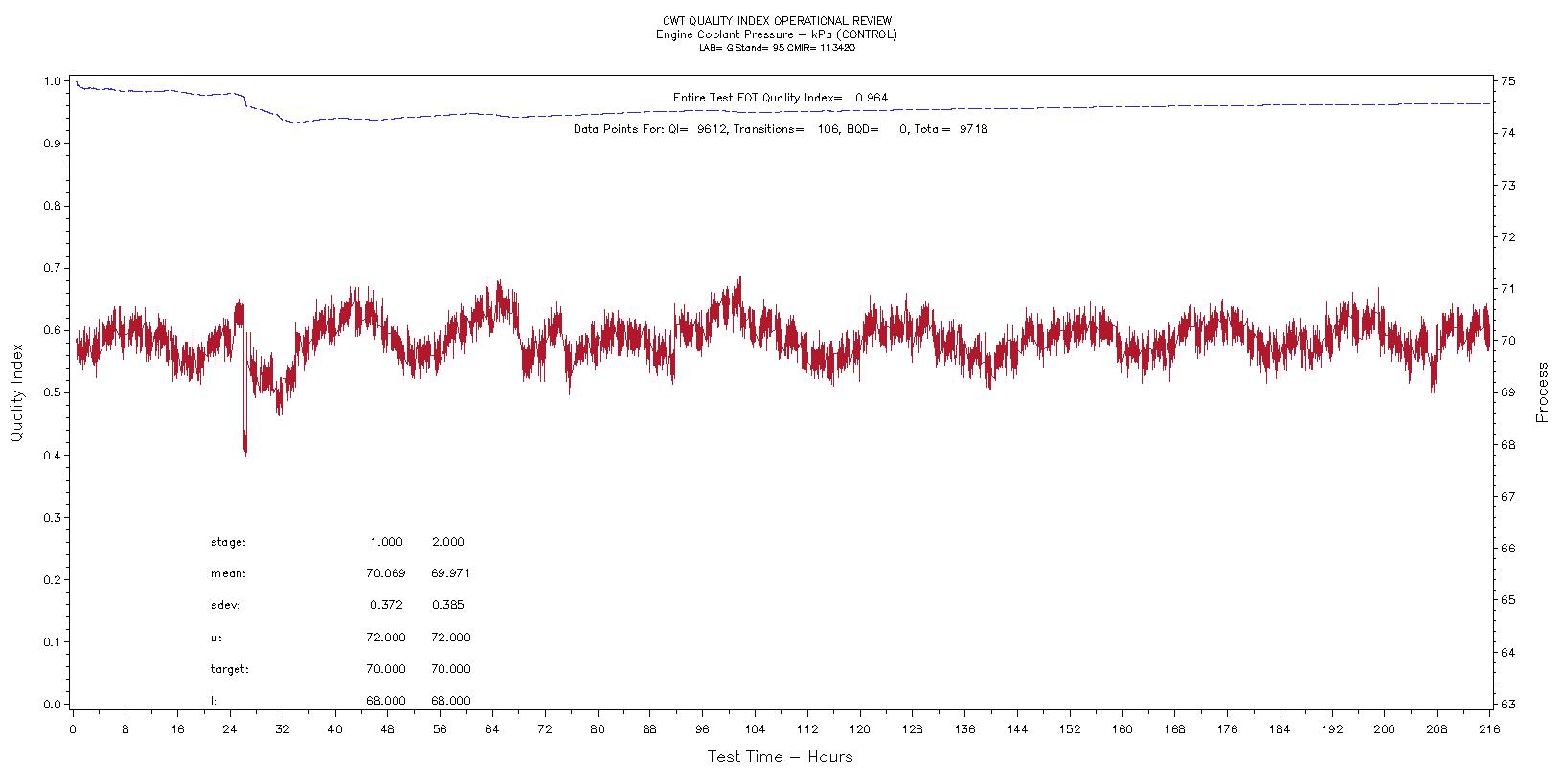 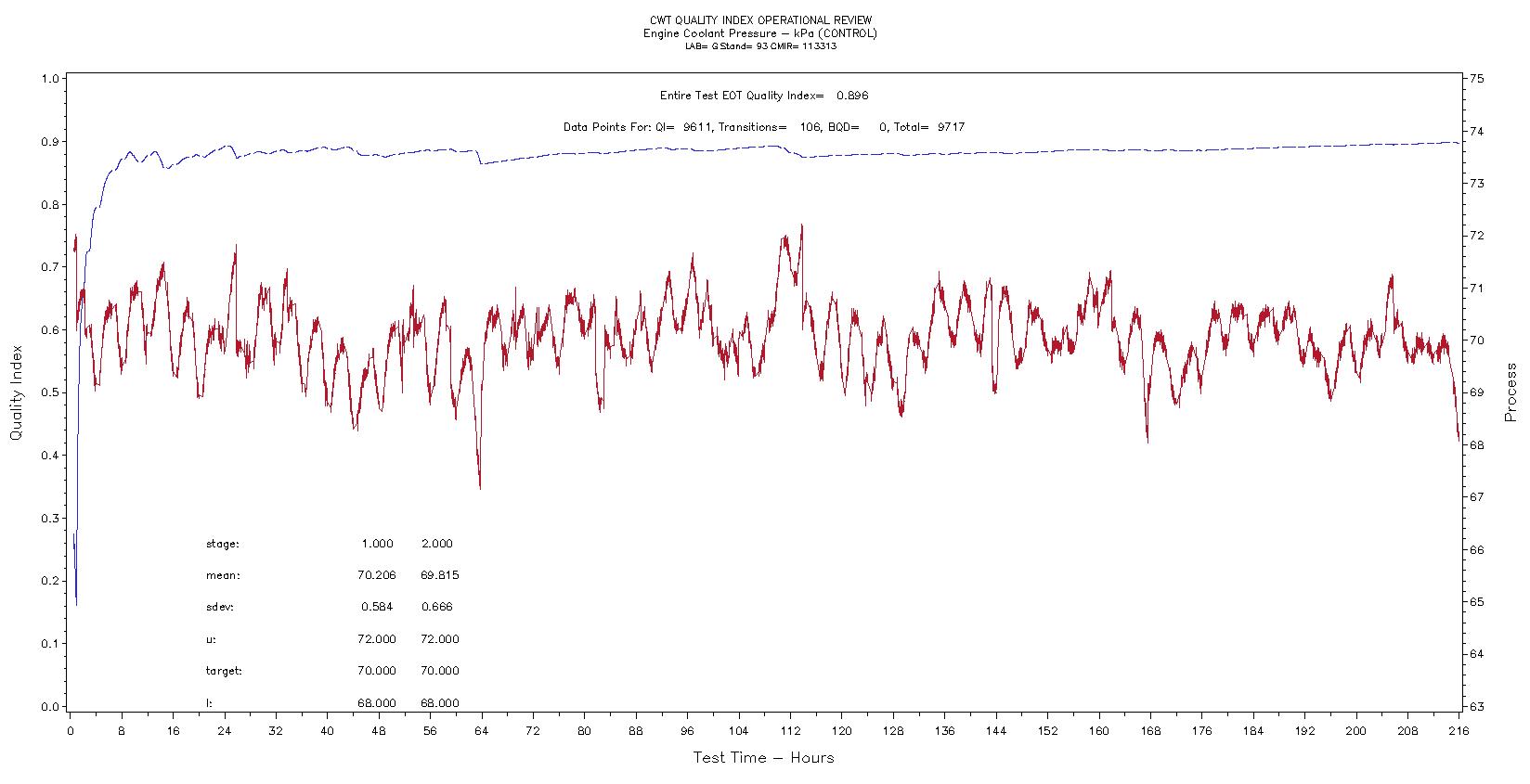 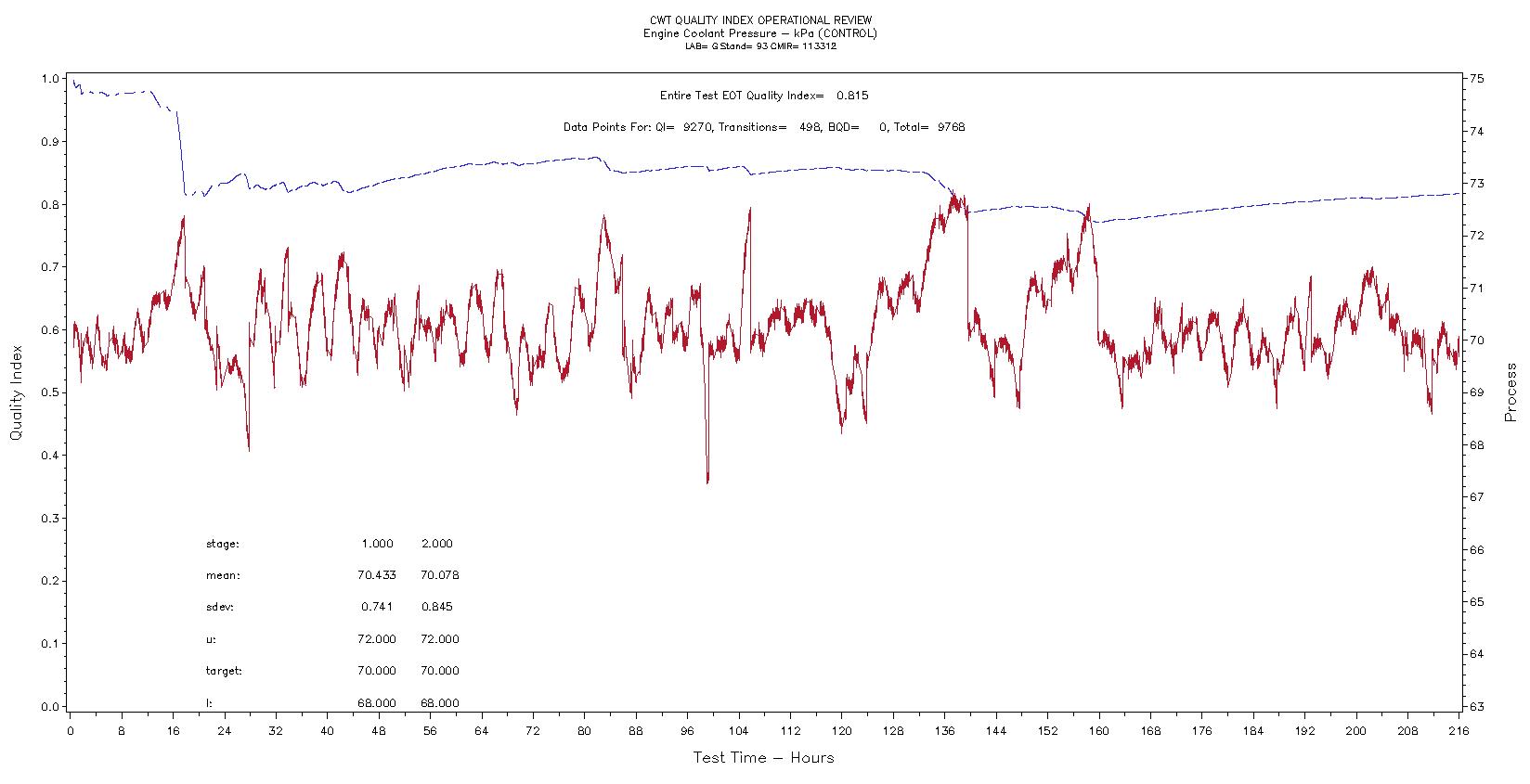 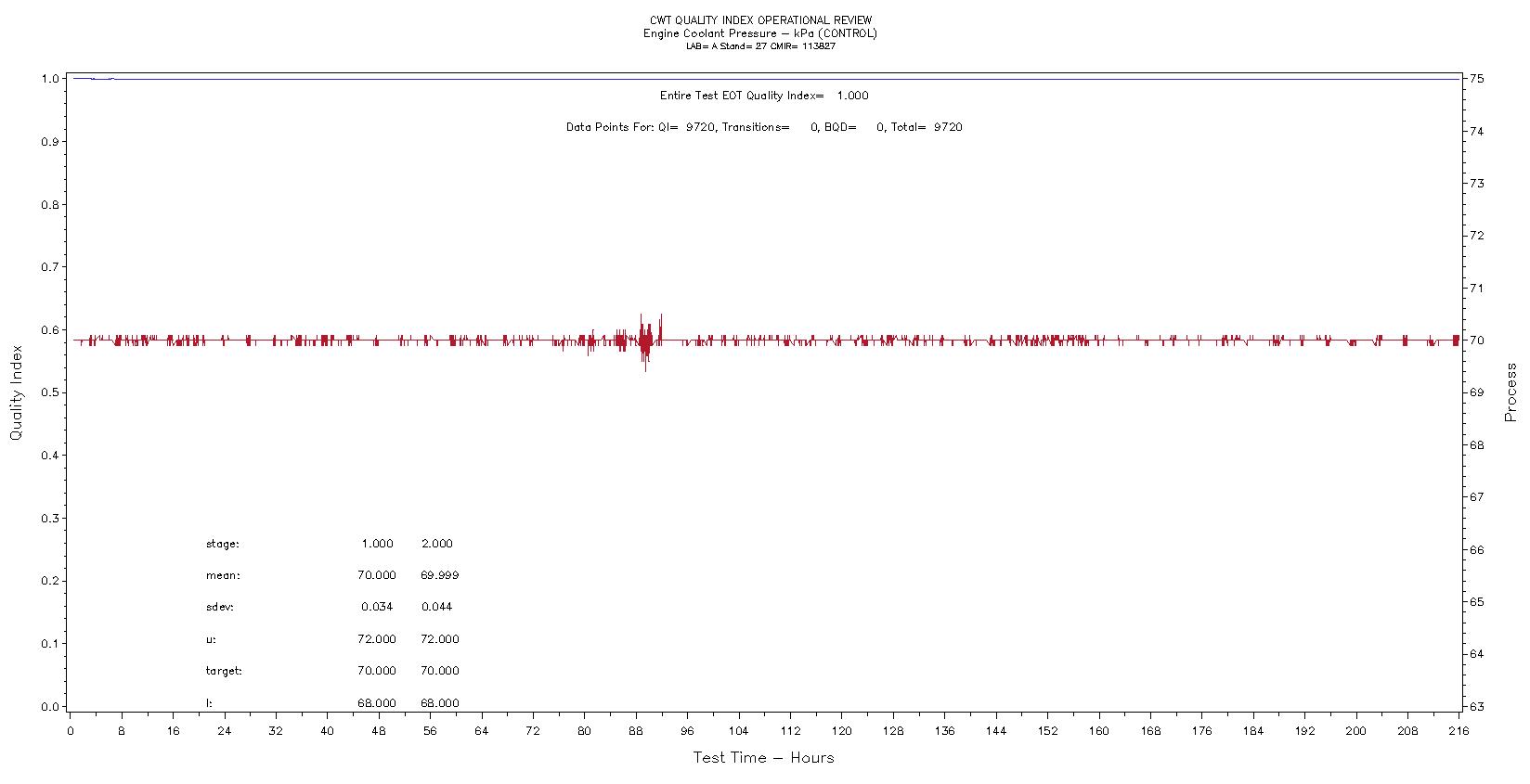 Coolant Flow
All results were positive
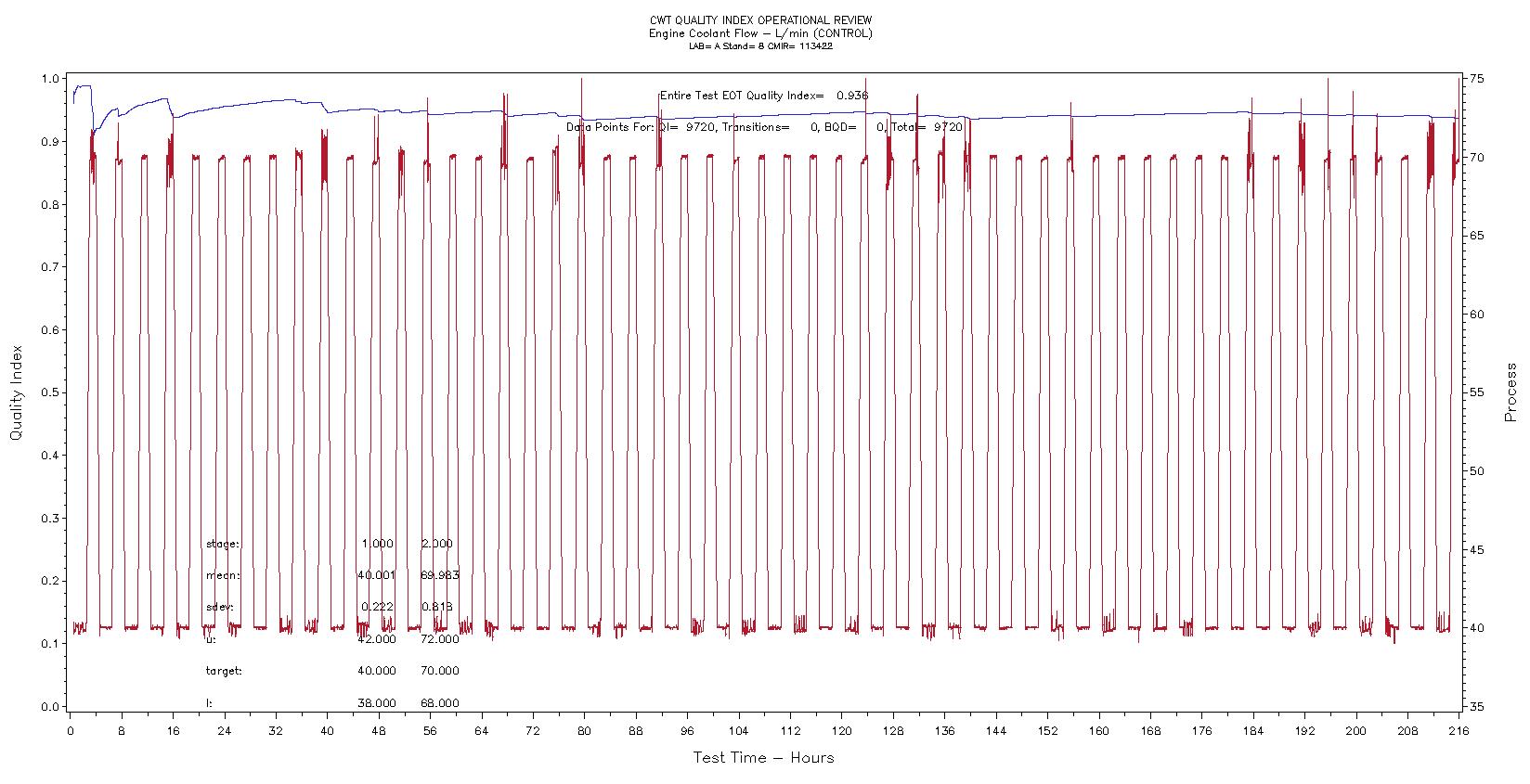 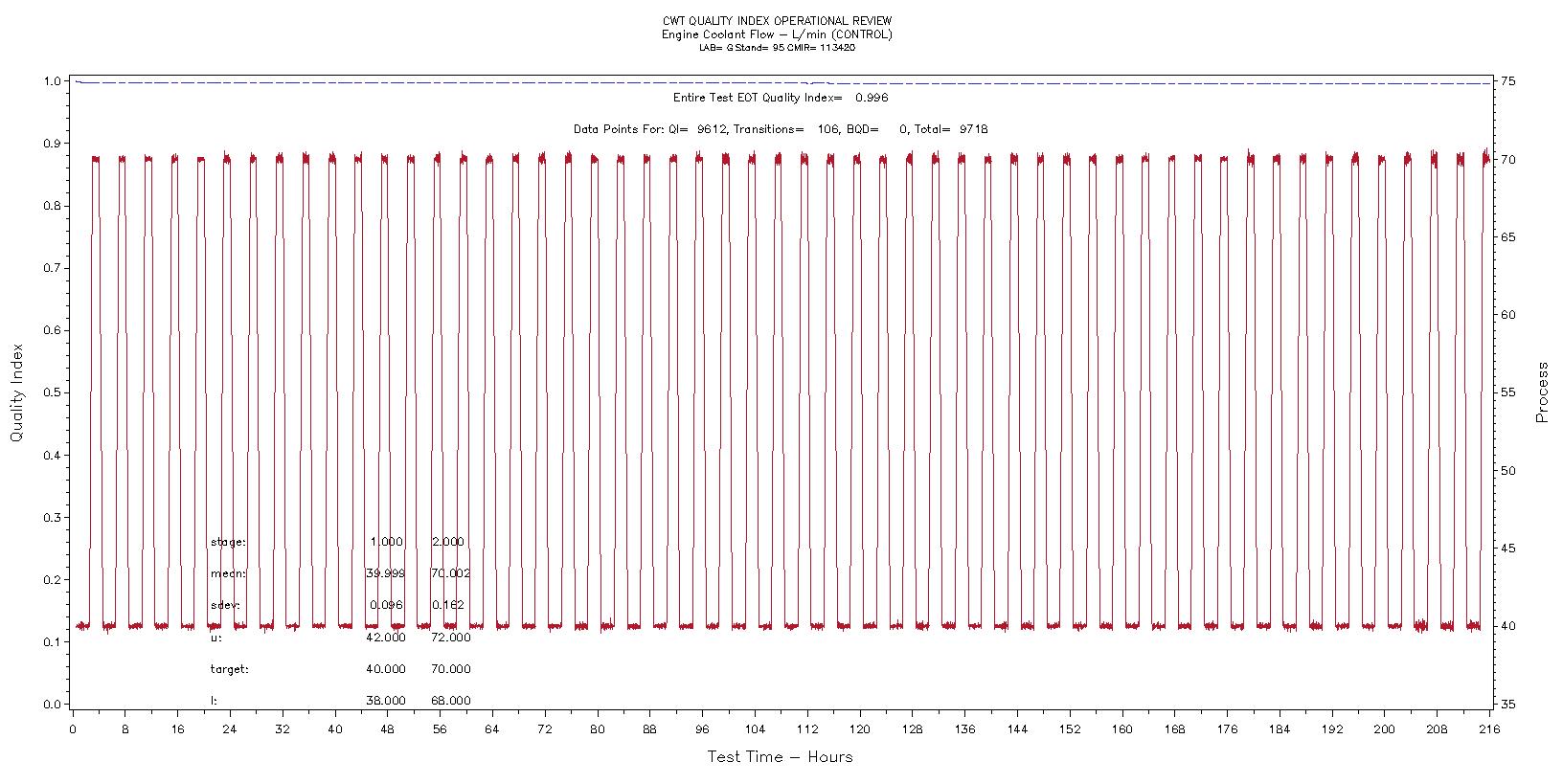 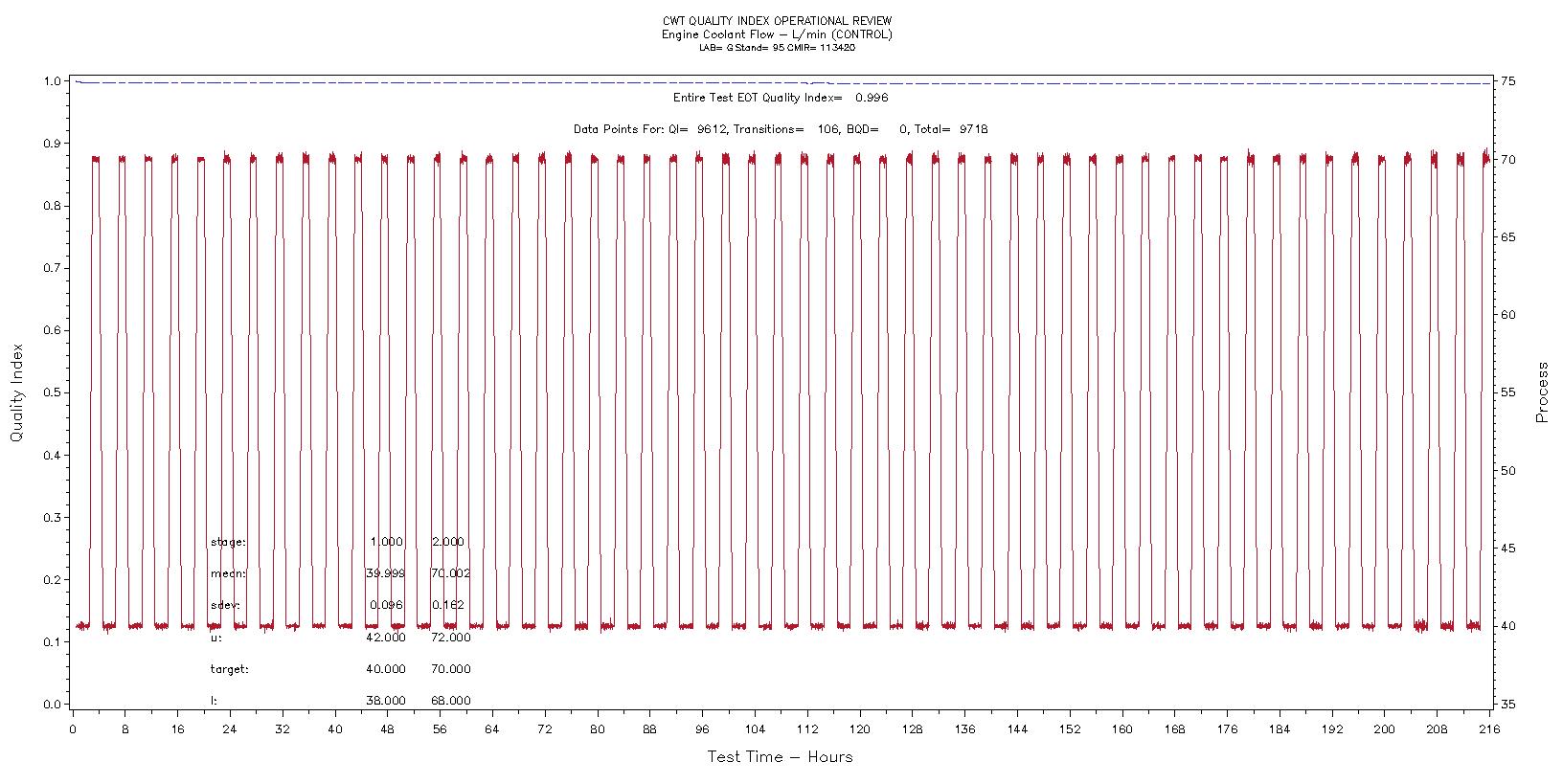 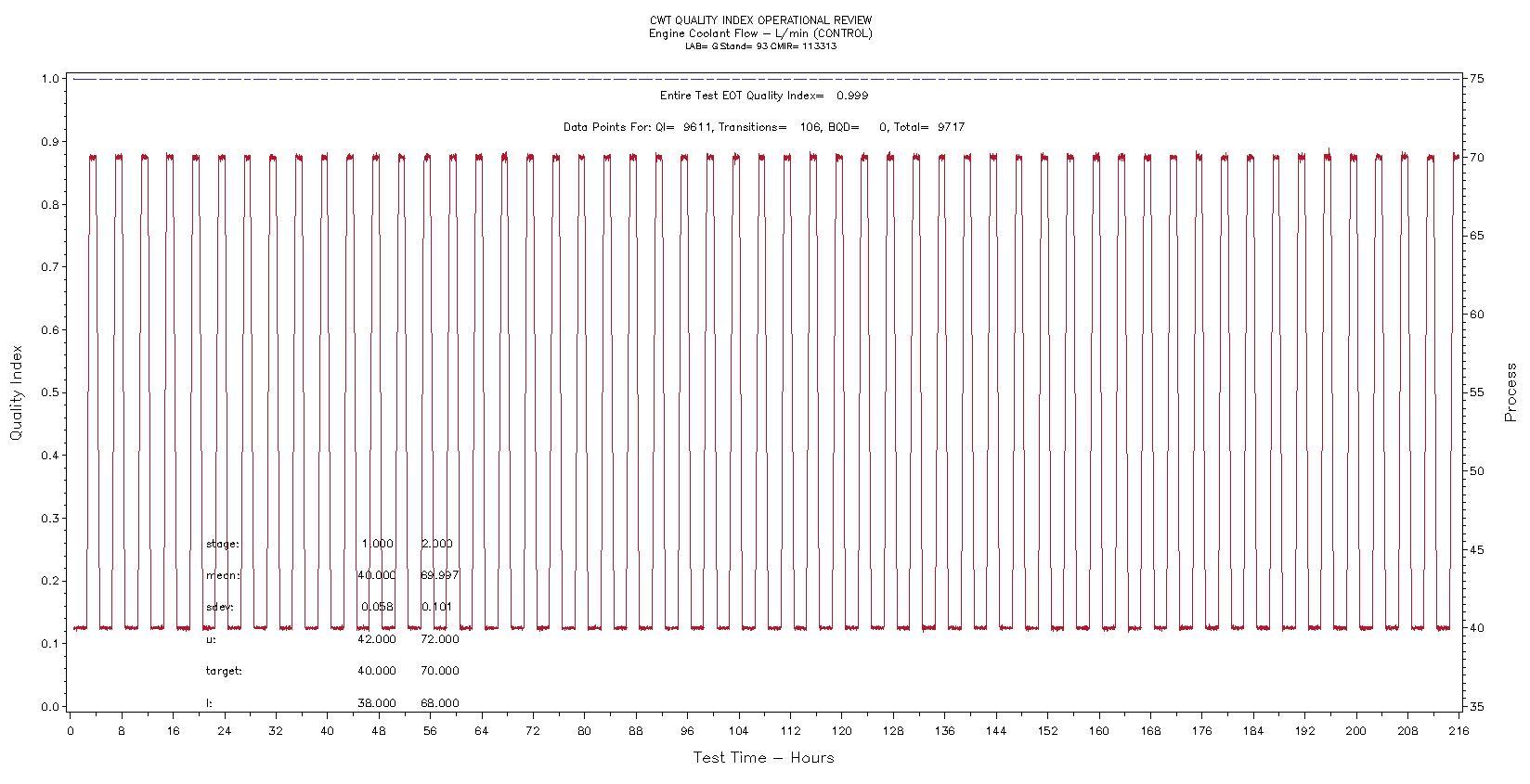 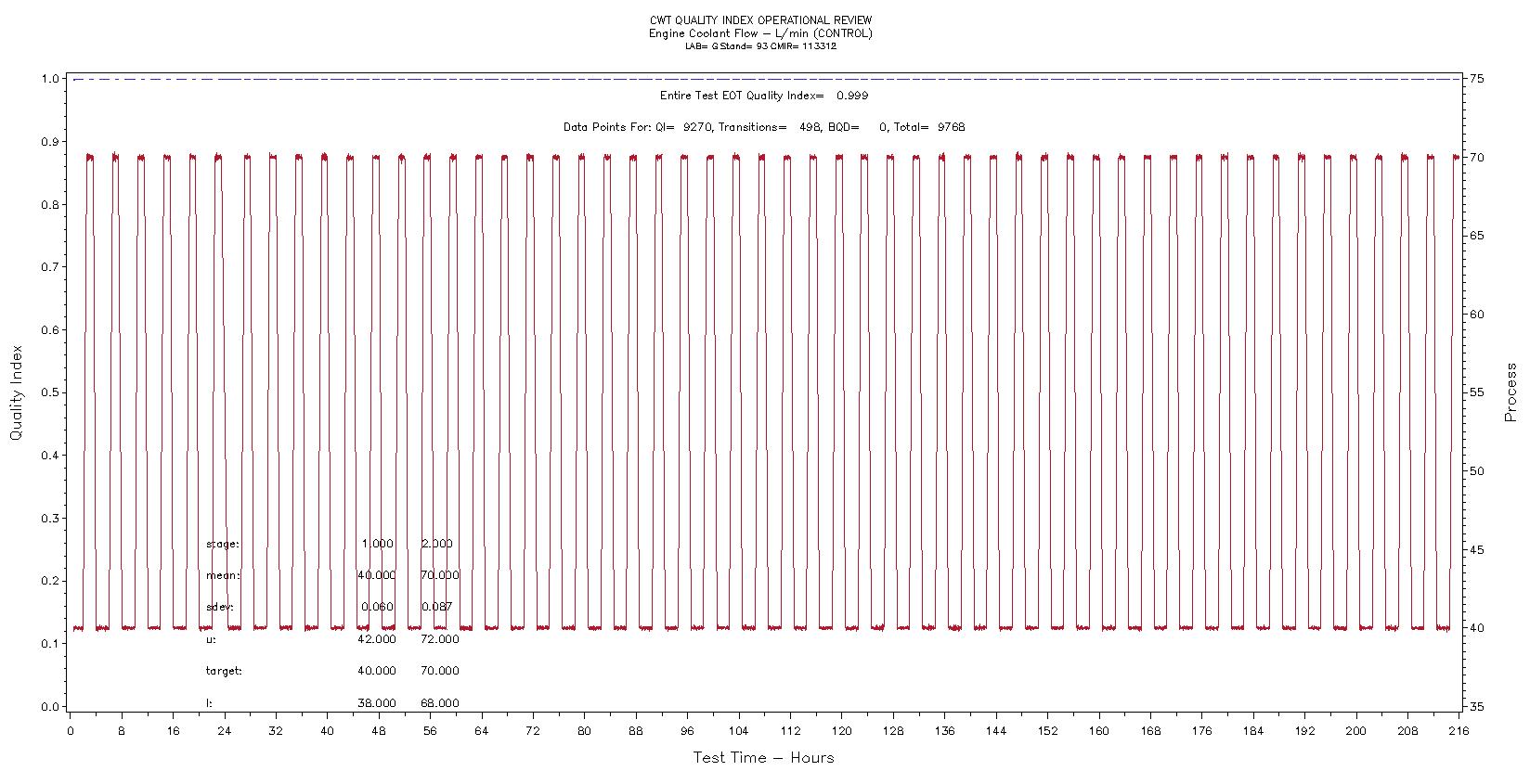 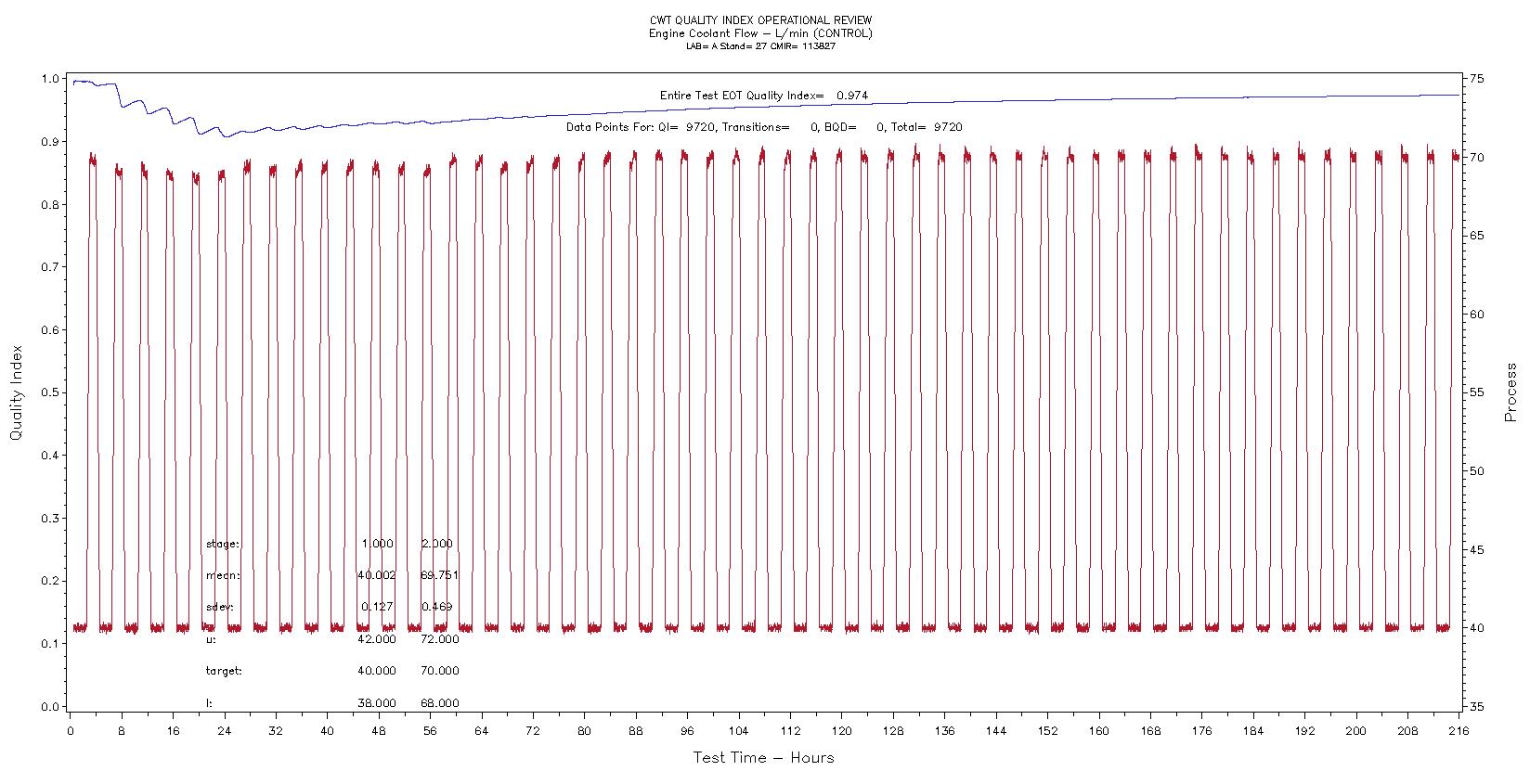 Oil Gallery Temperature
All values positive
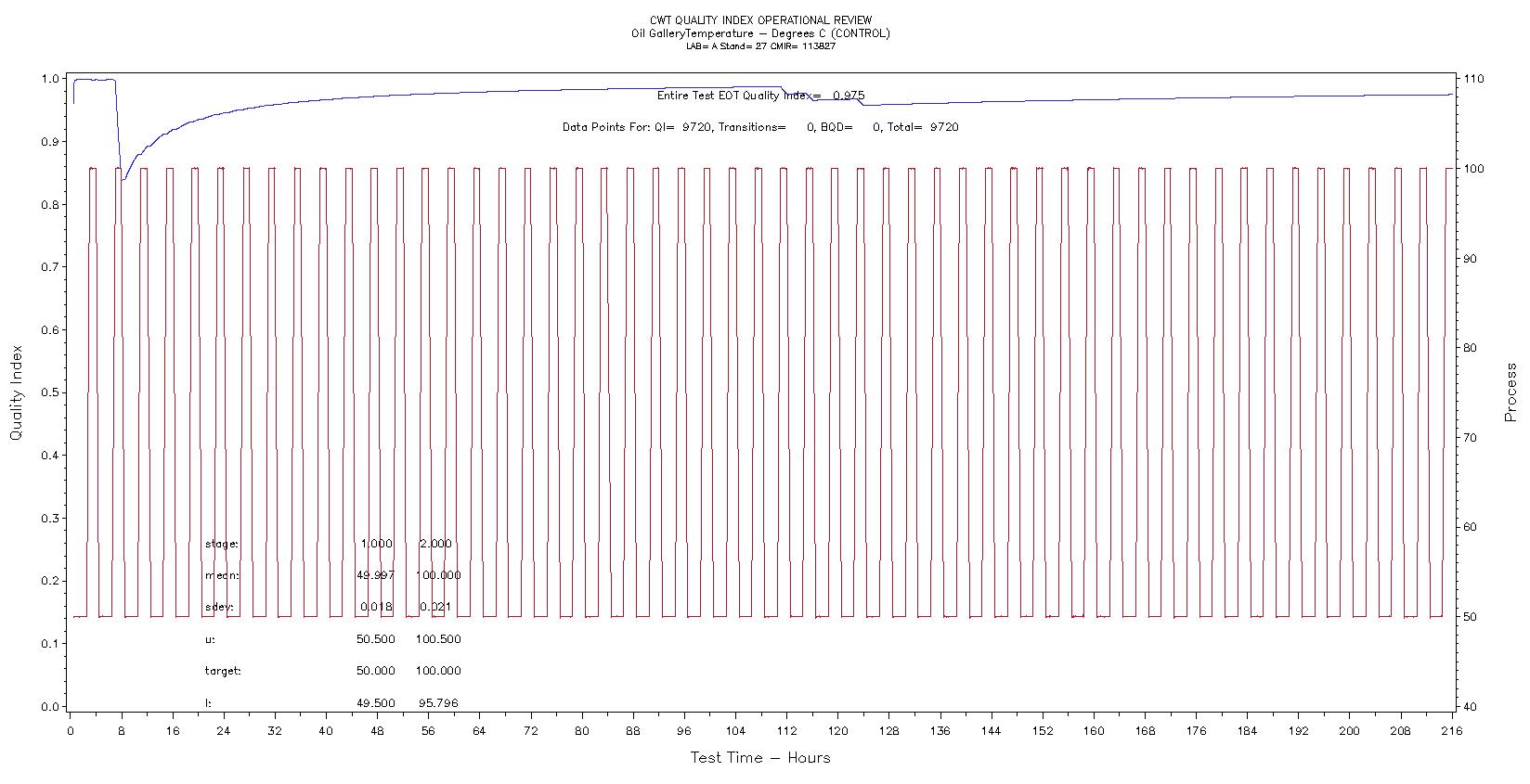 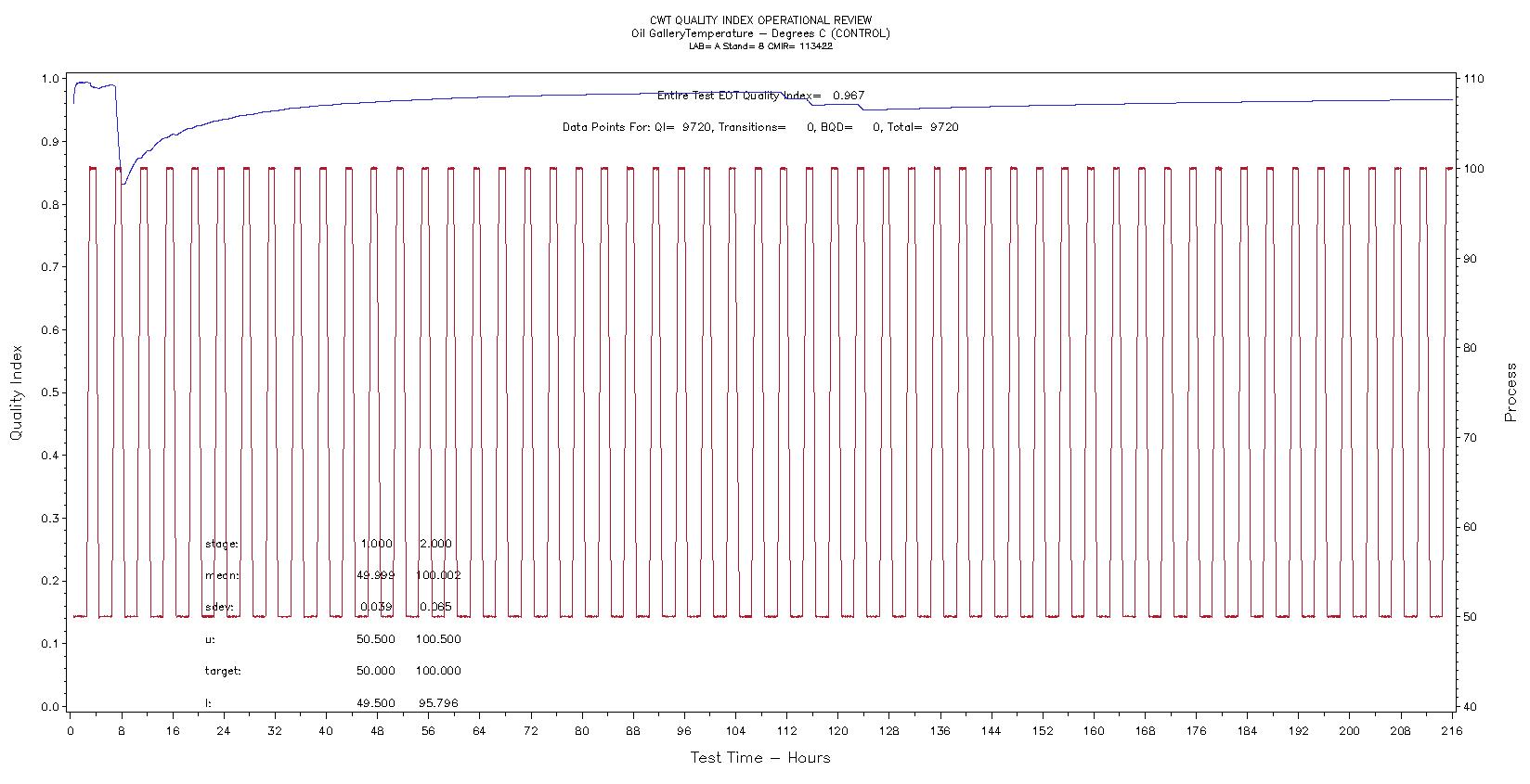 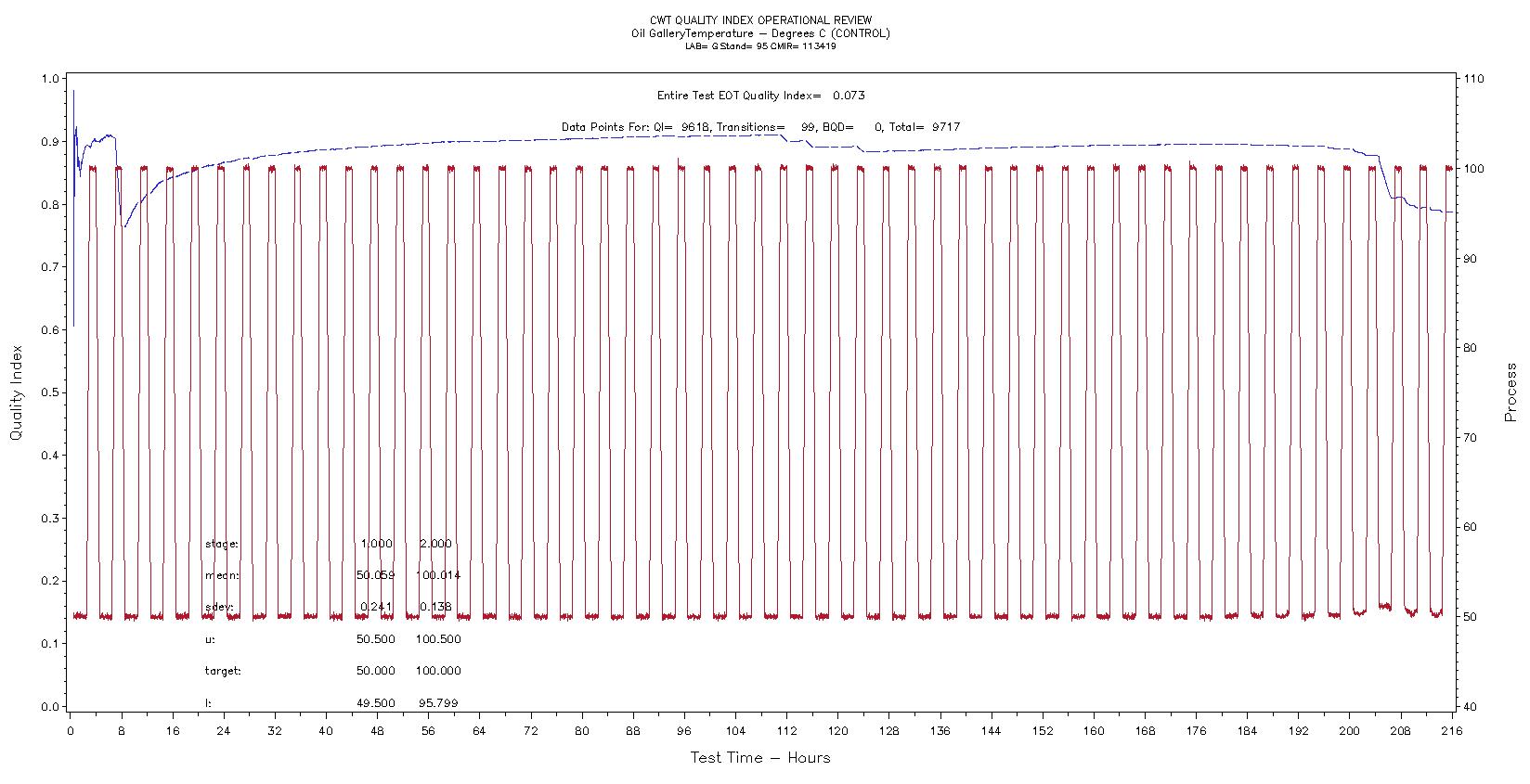 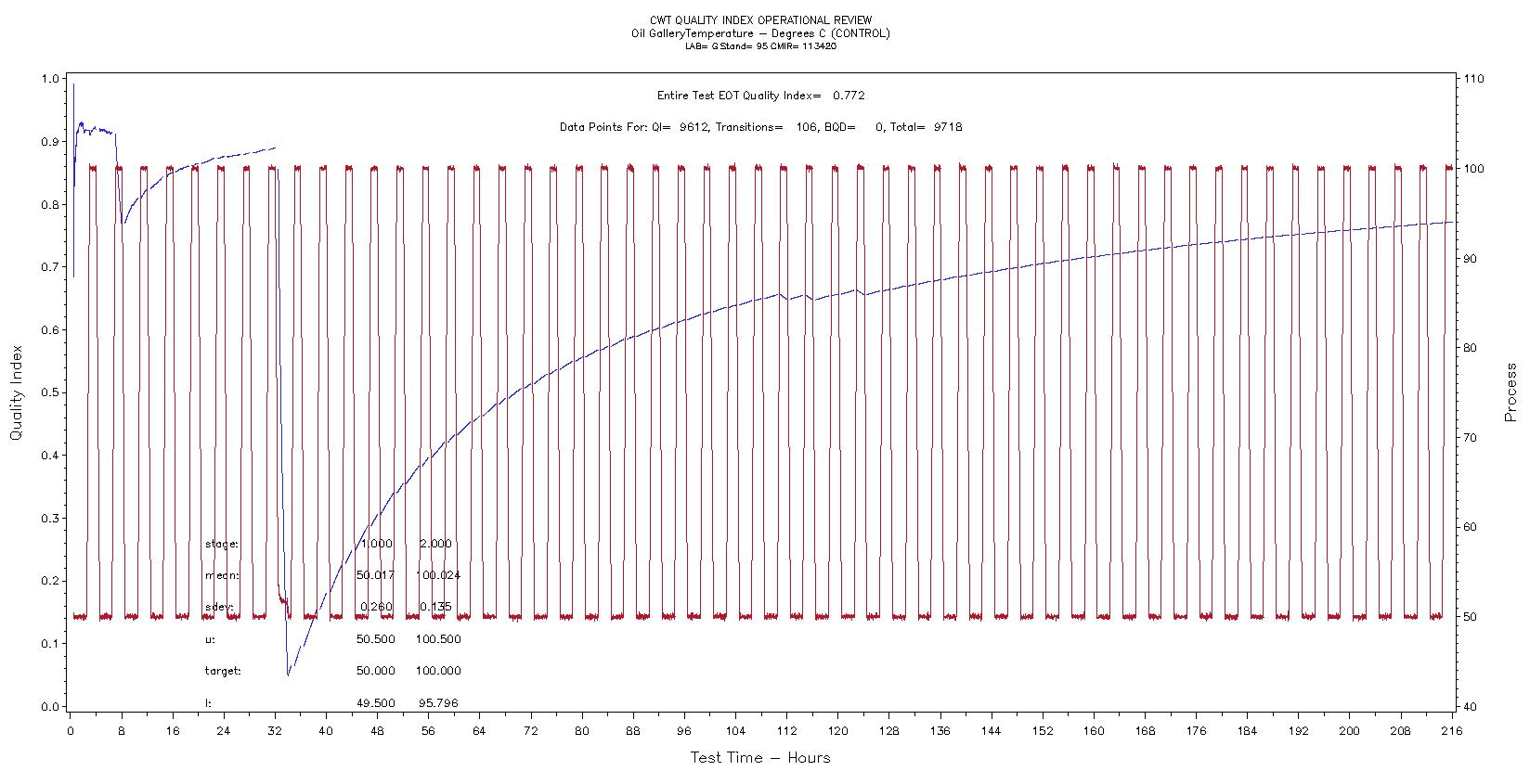 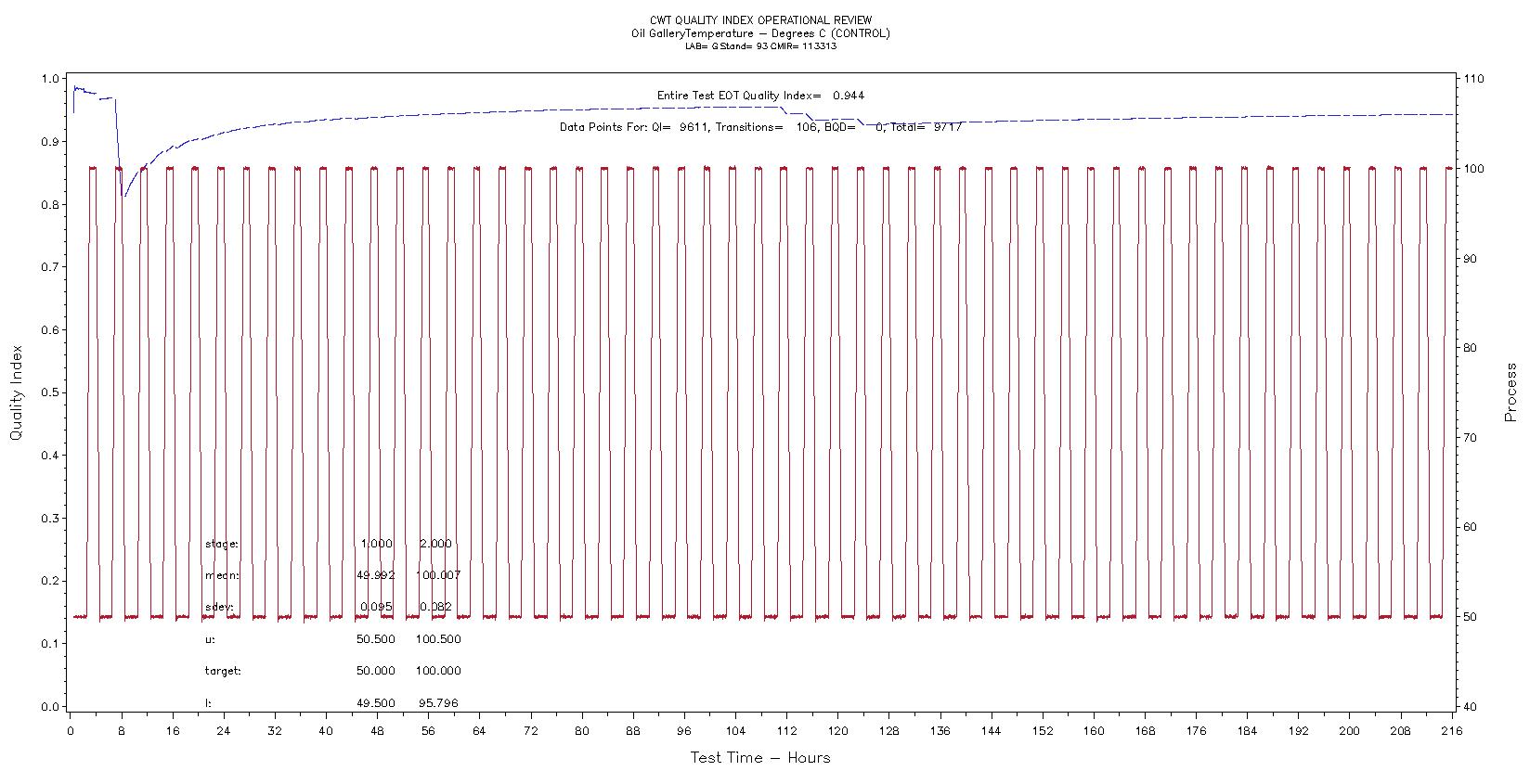 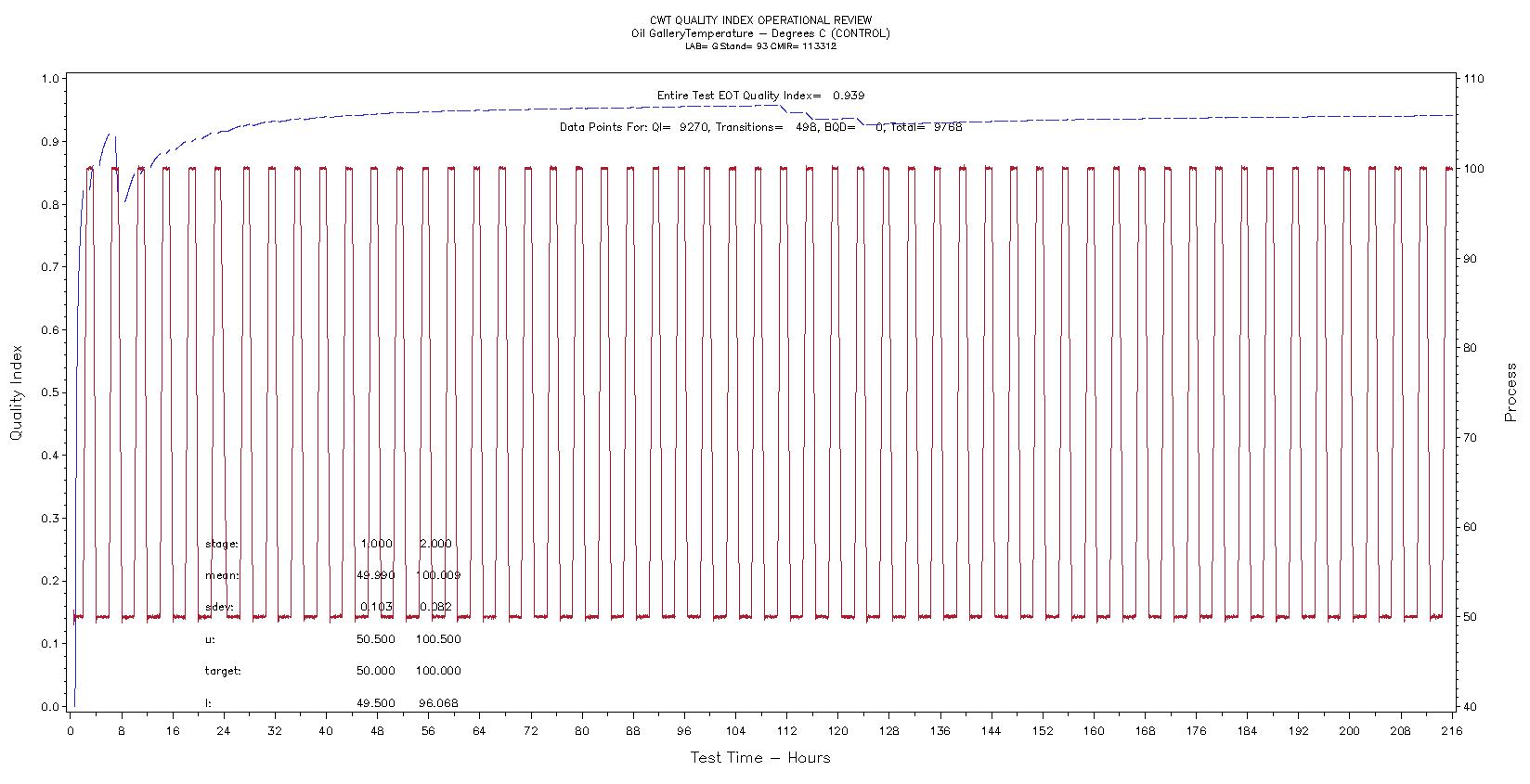 Torque
All values positive
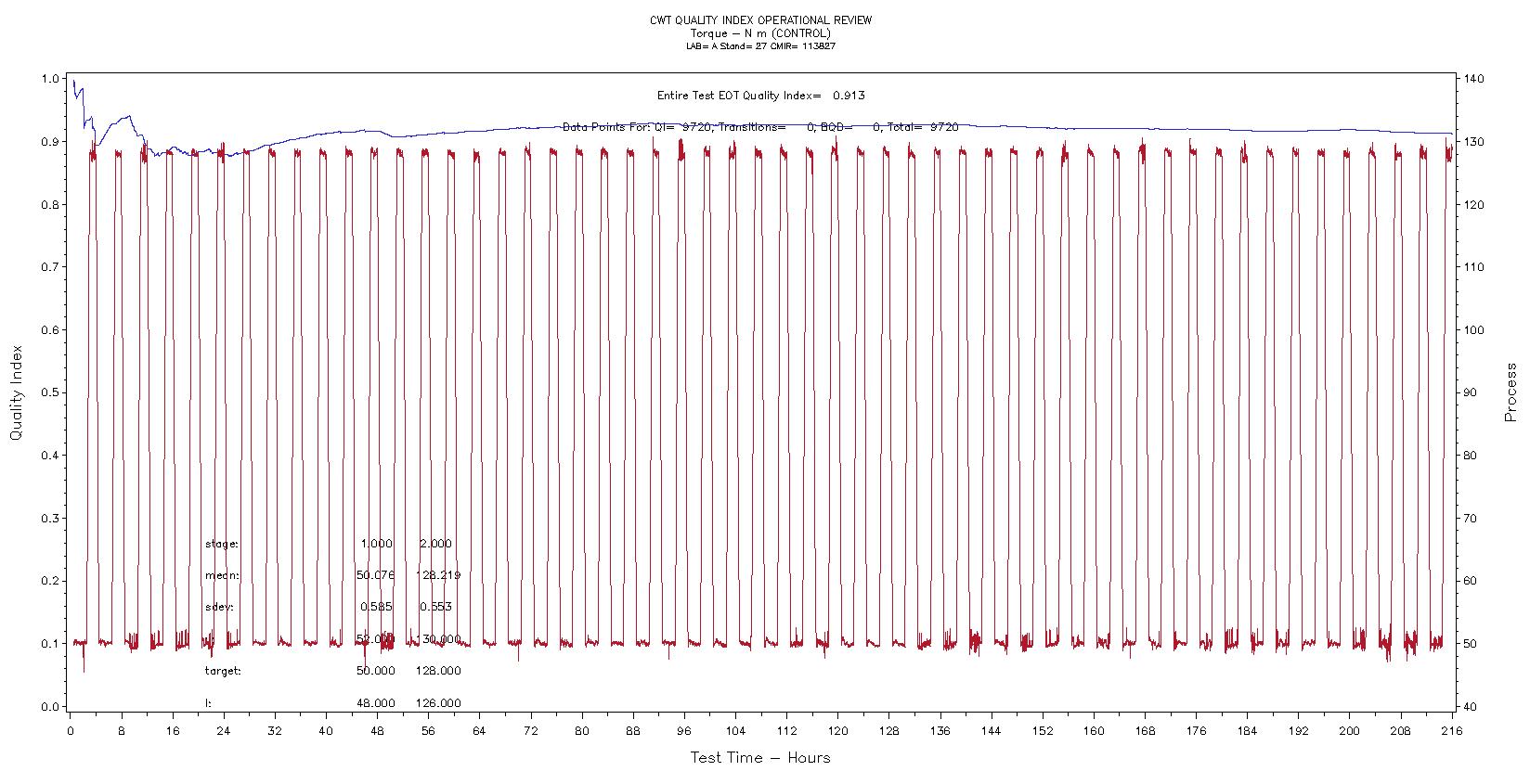 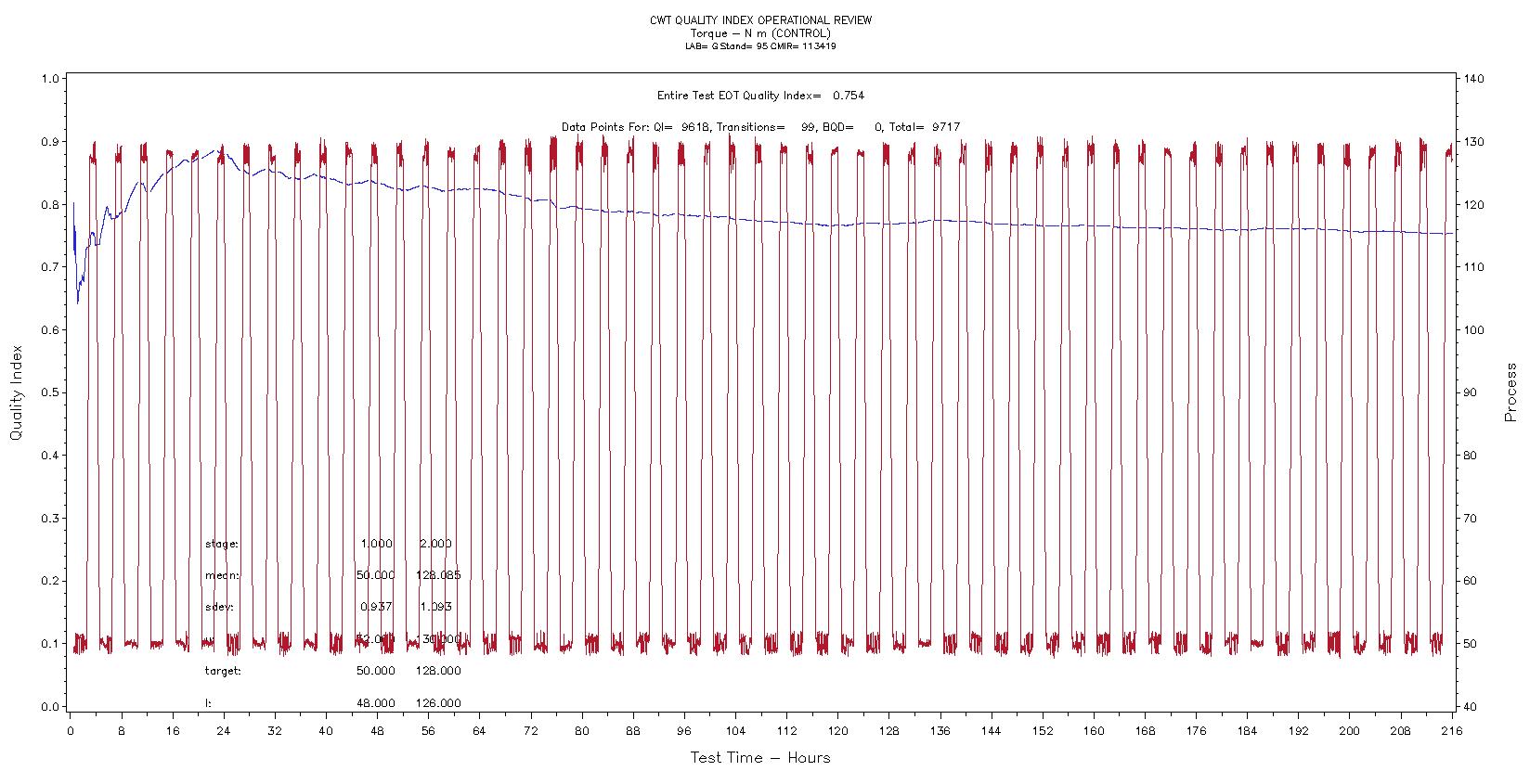 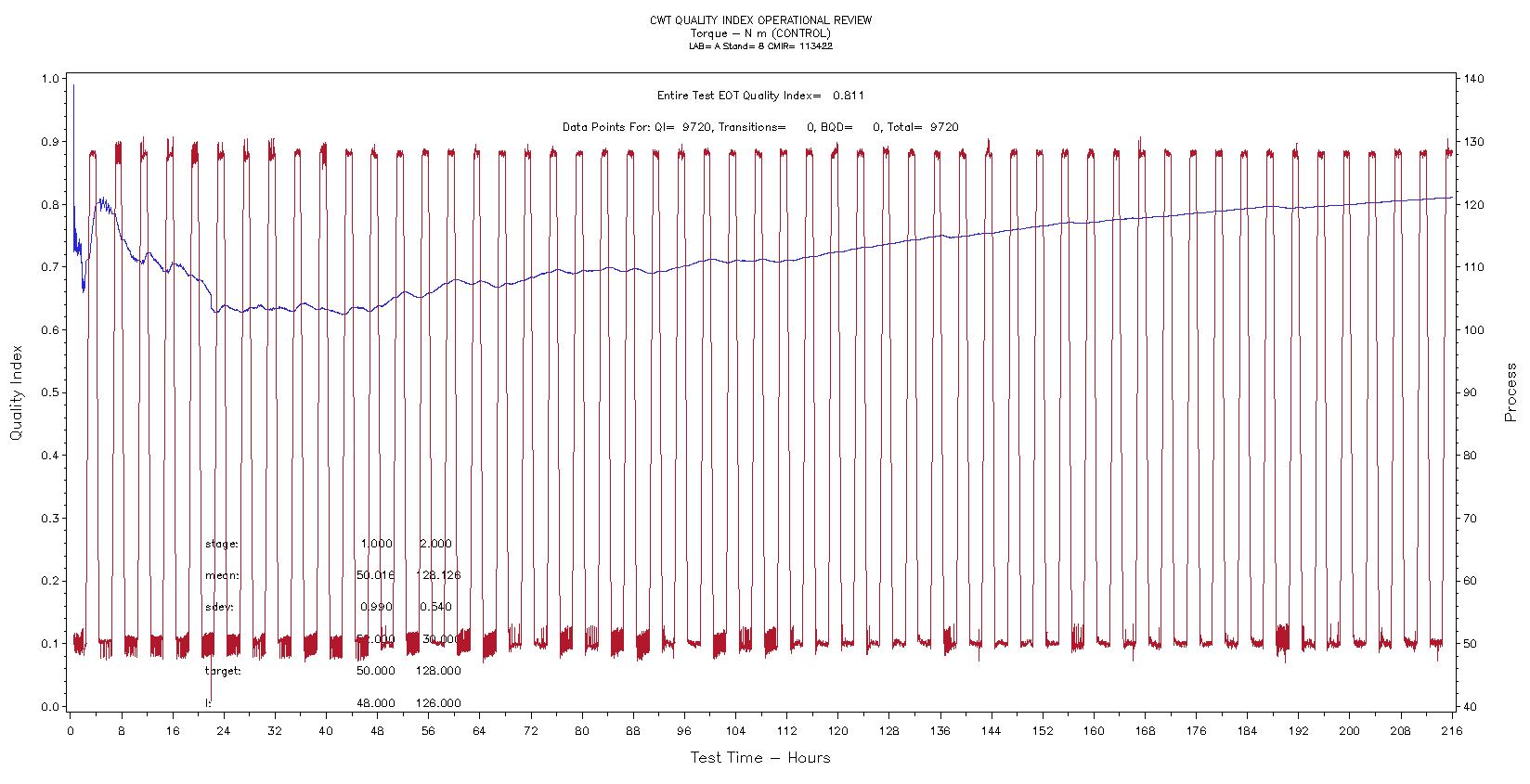 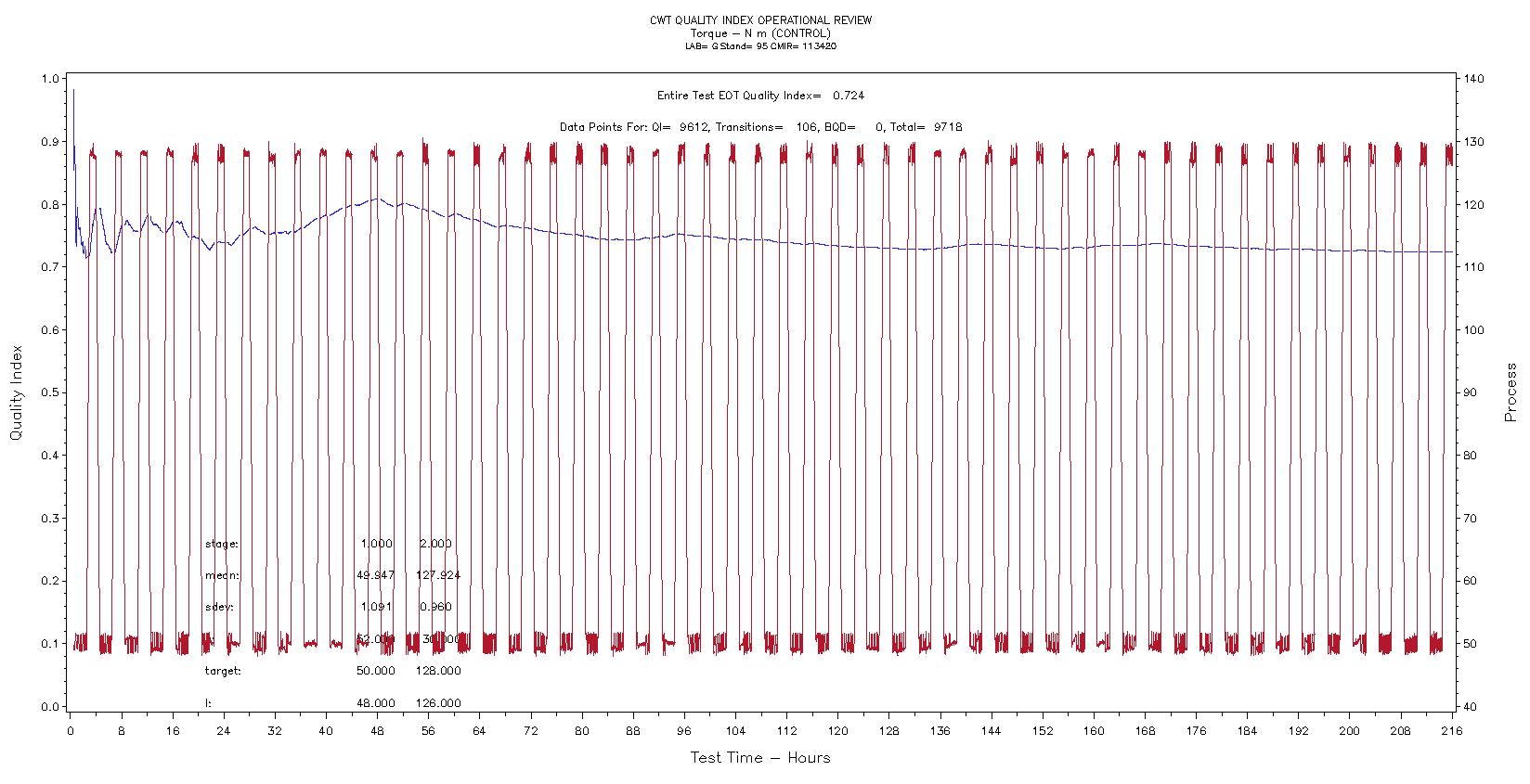 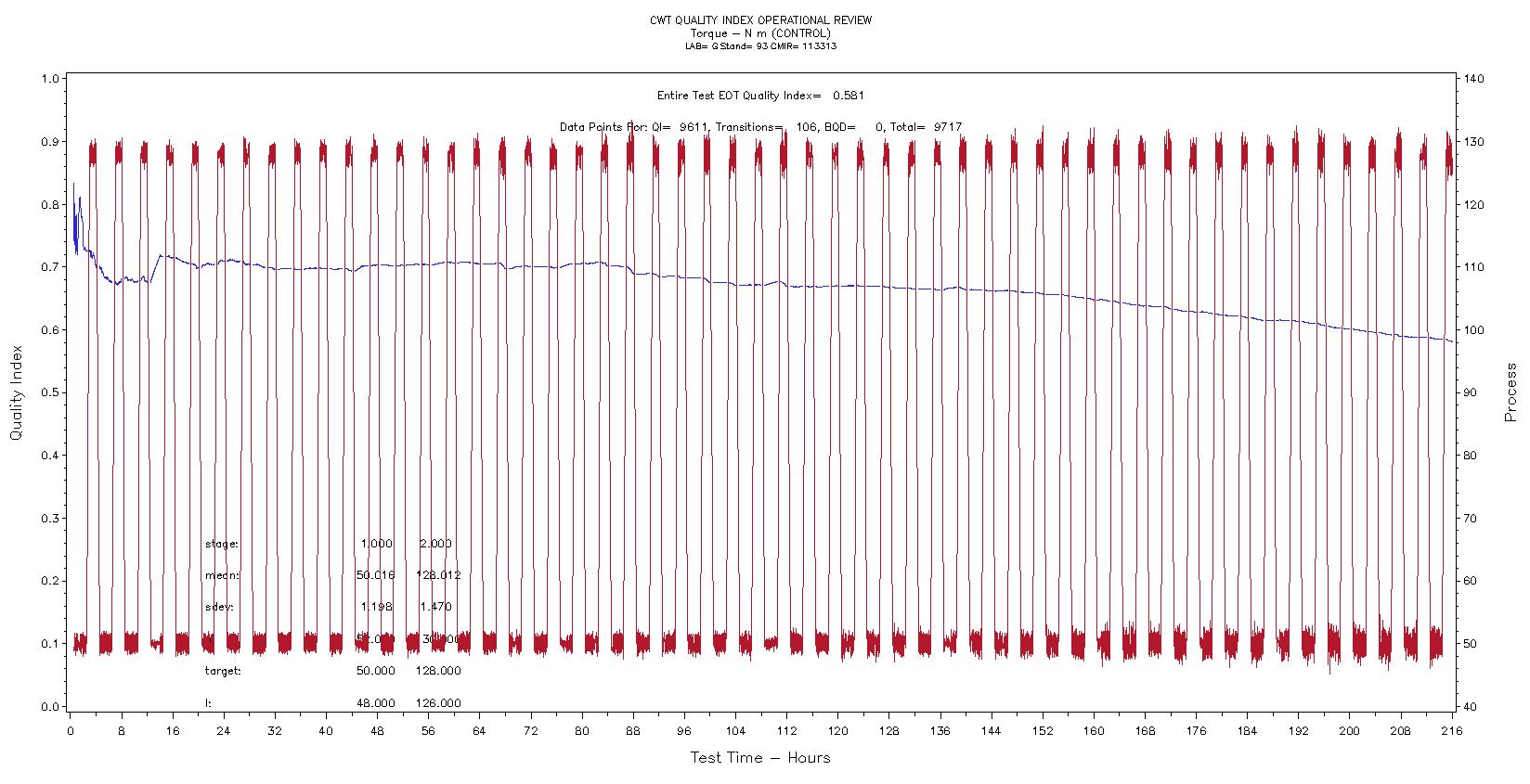 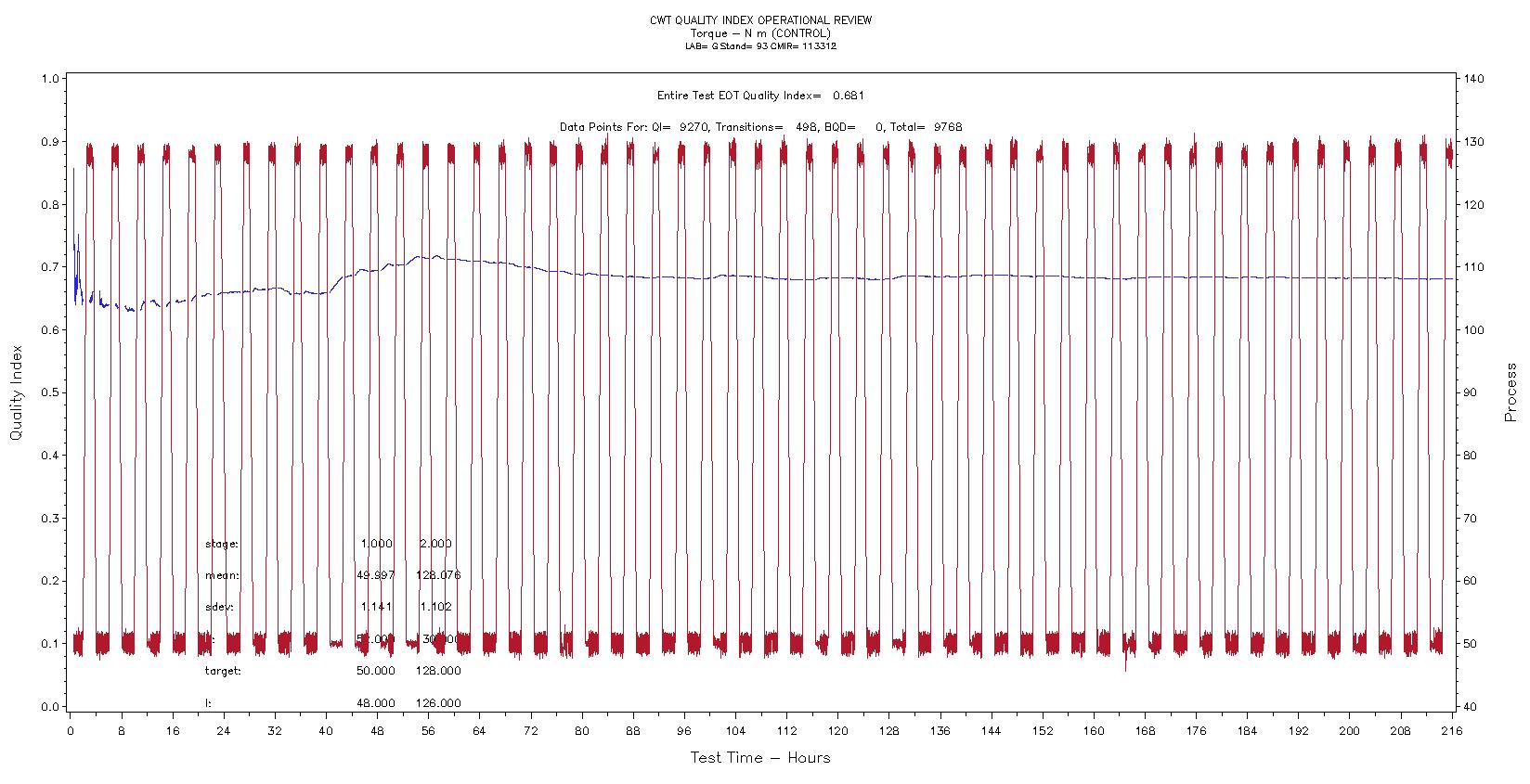 Coolant Out Temperature
No issues
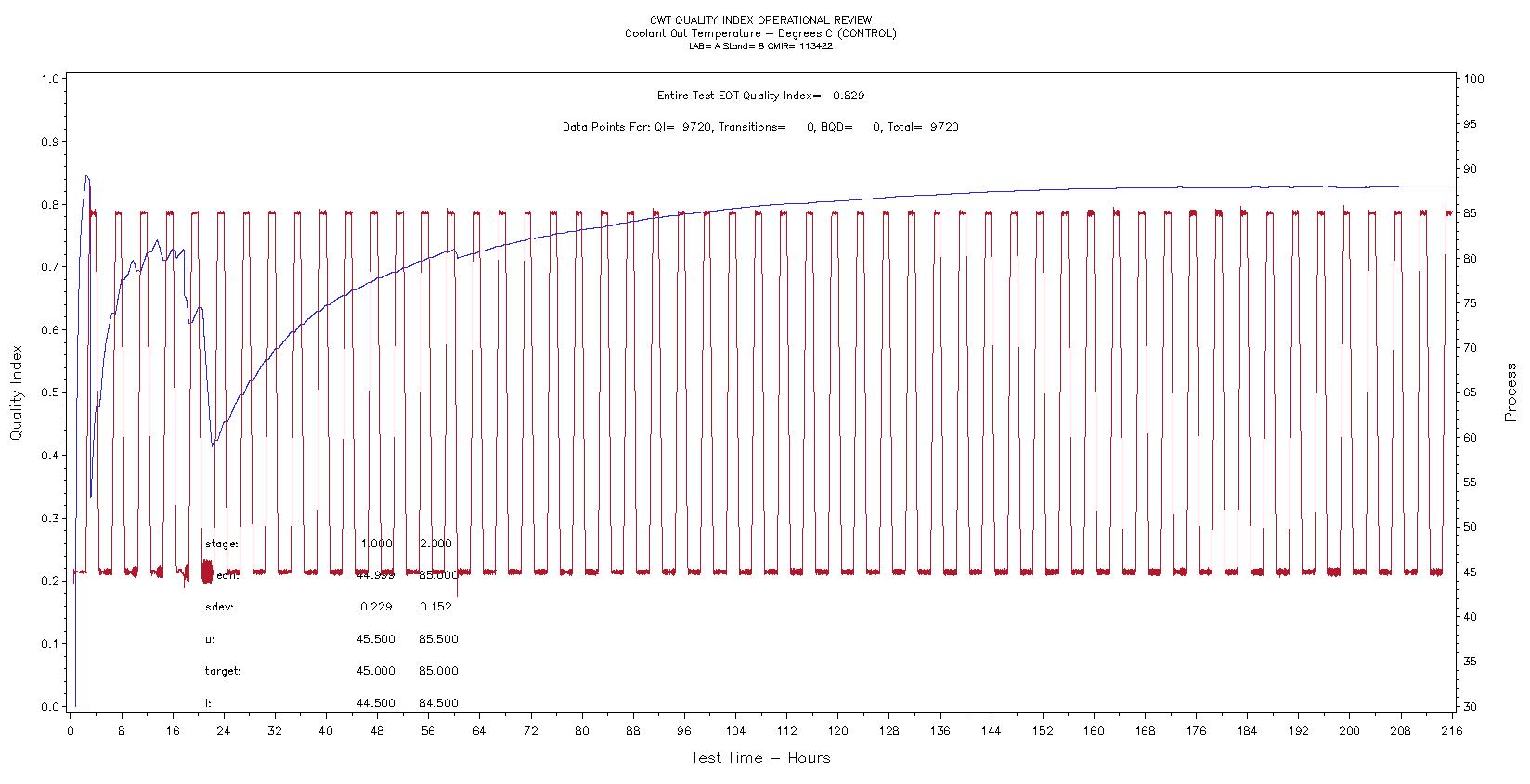 Speed
No issues
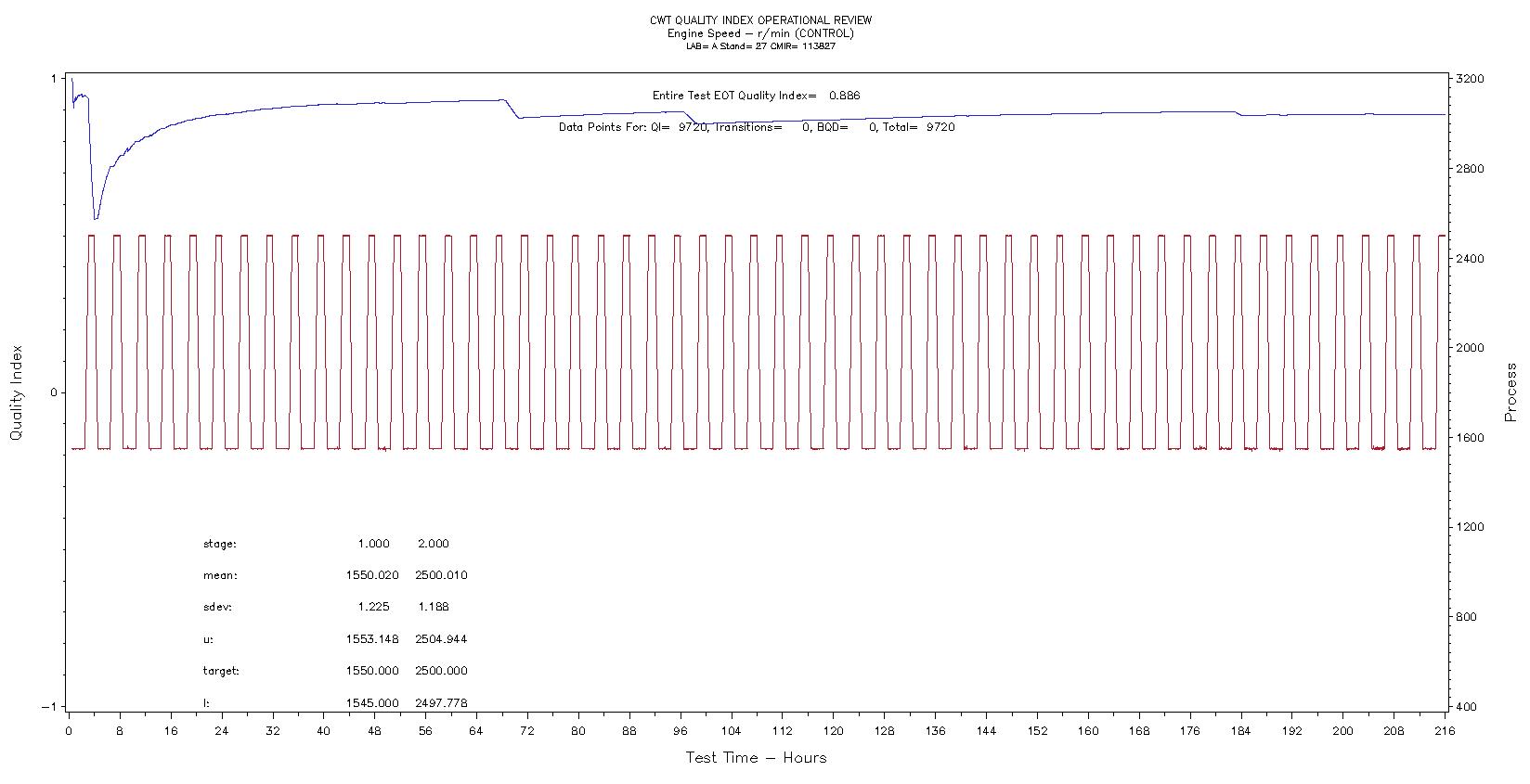 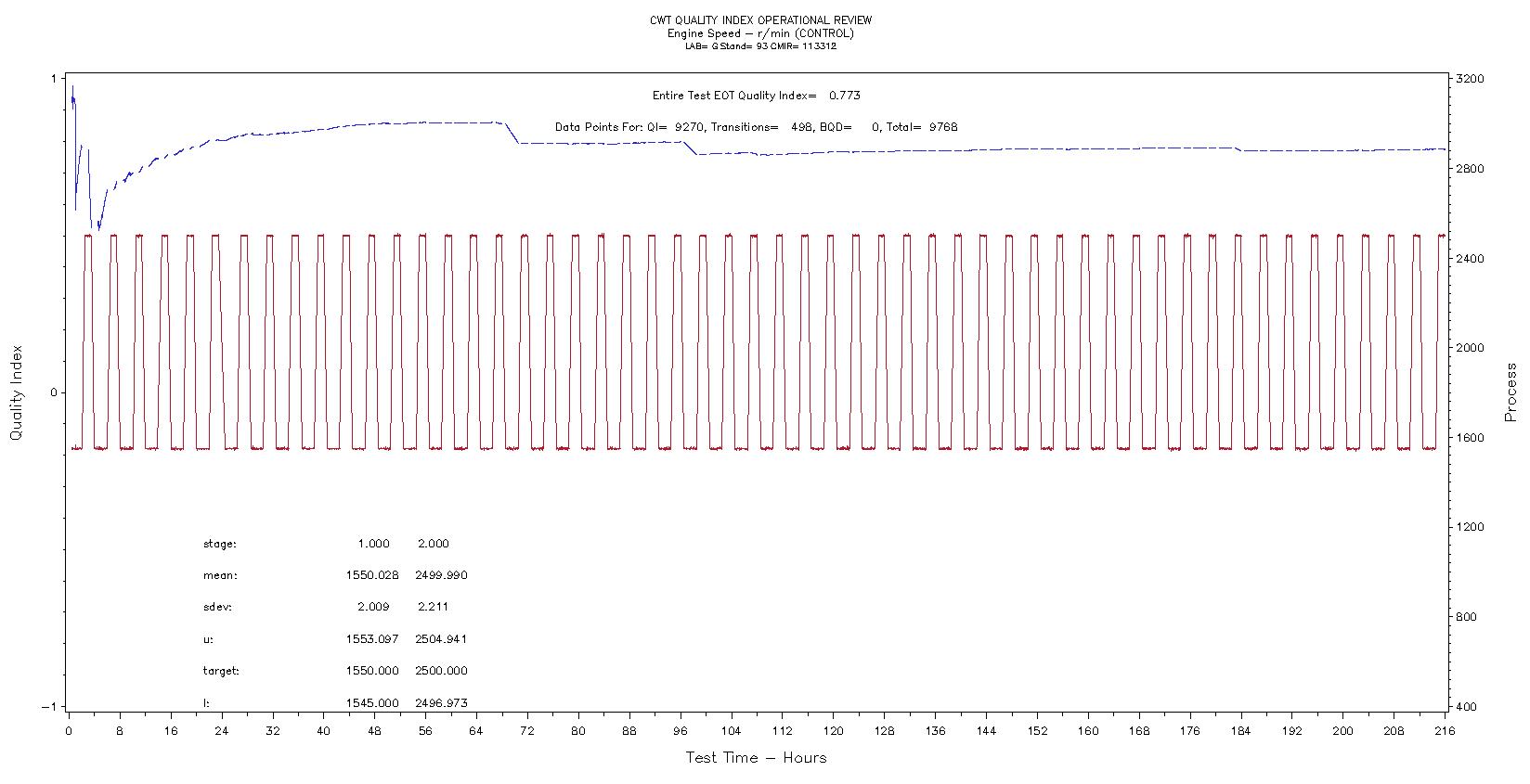 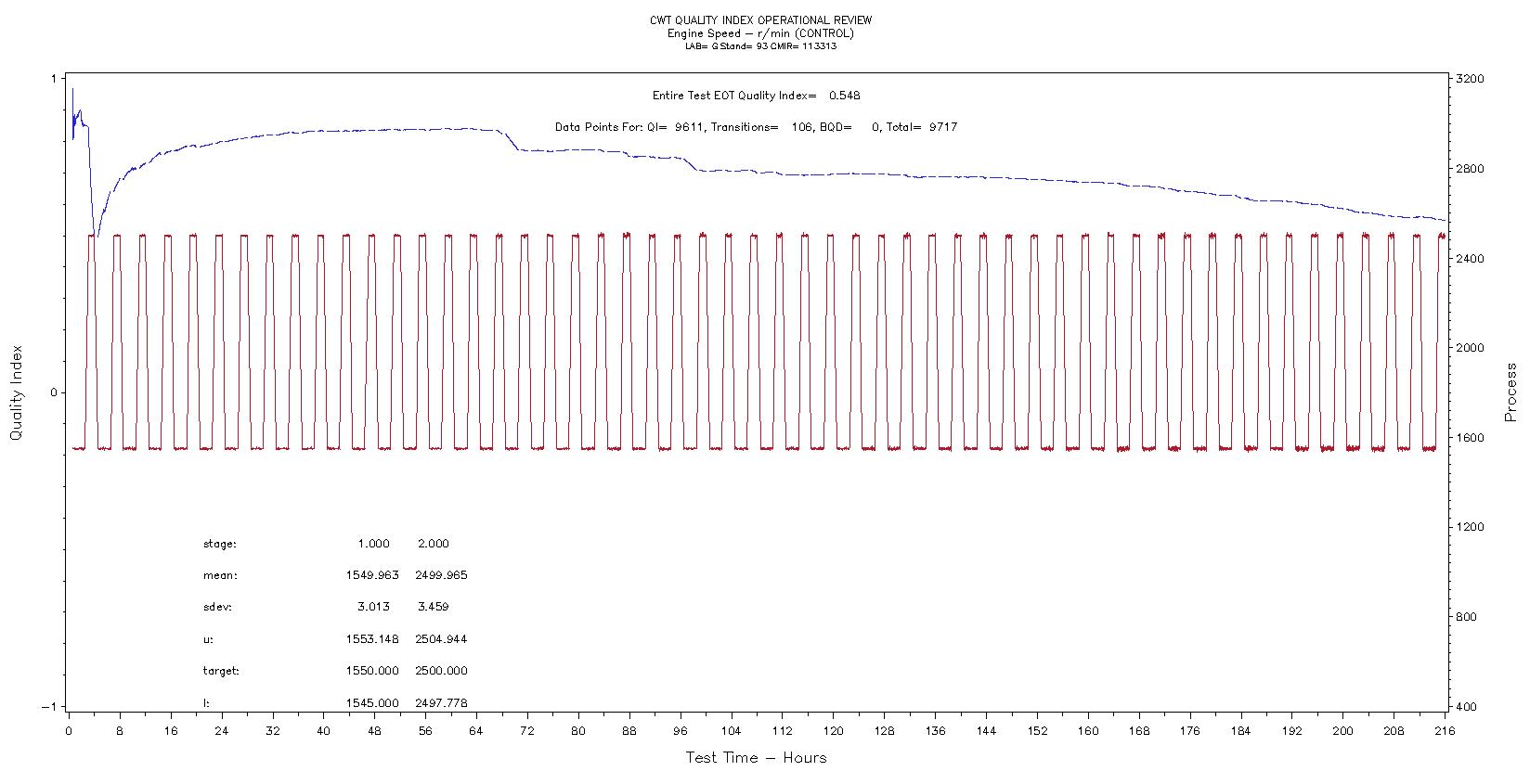 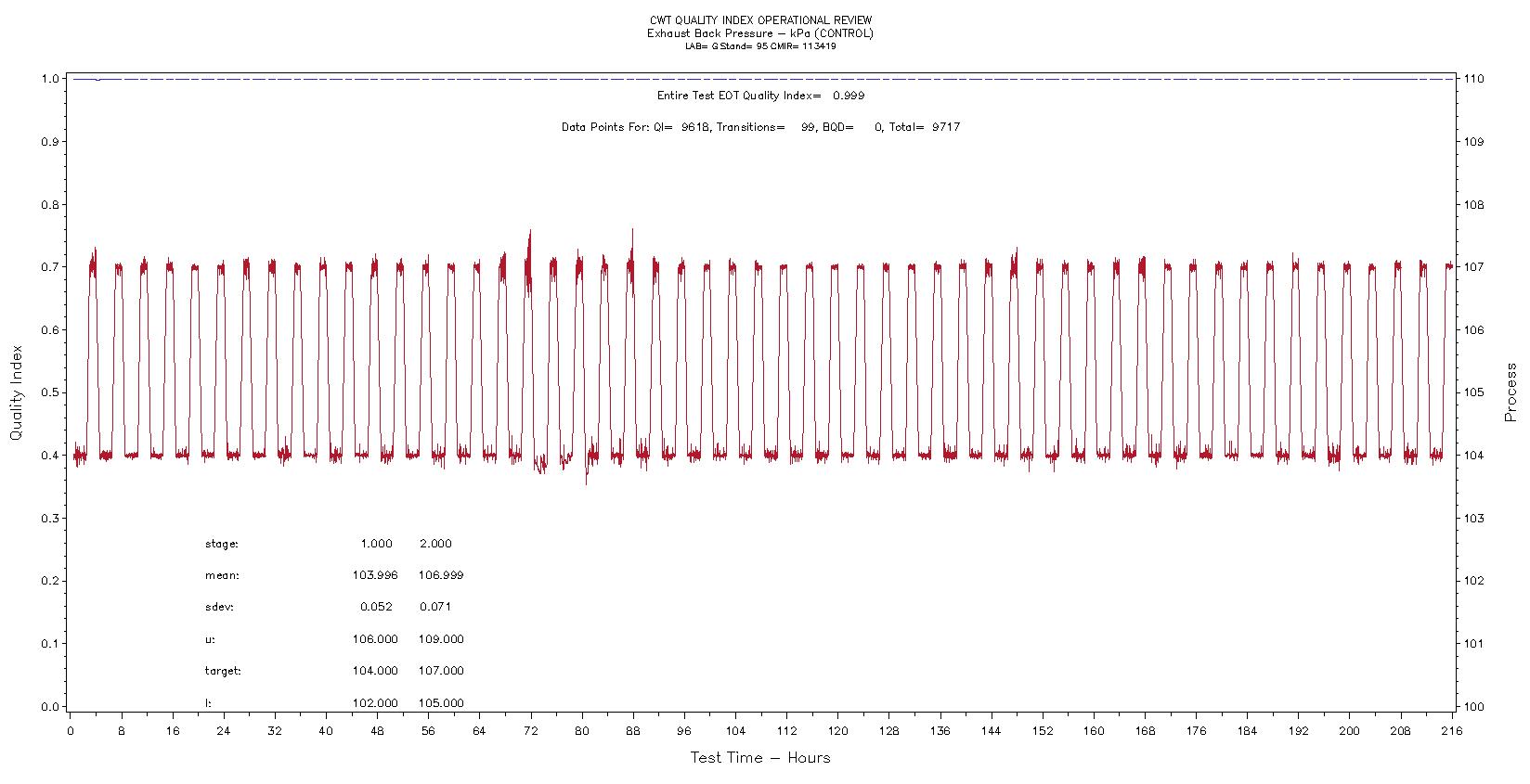 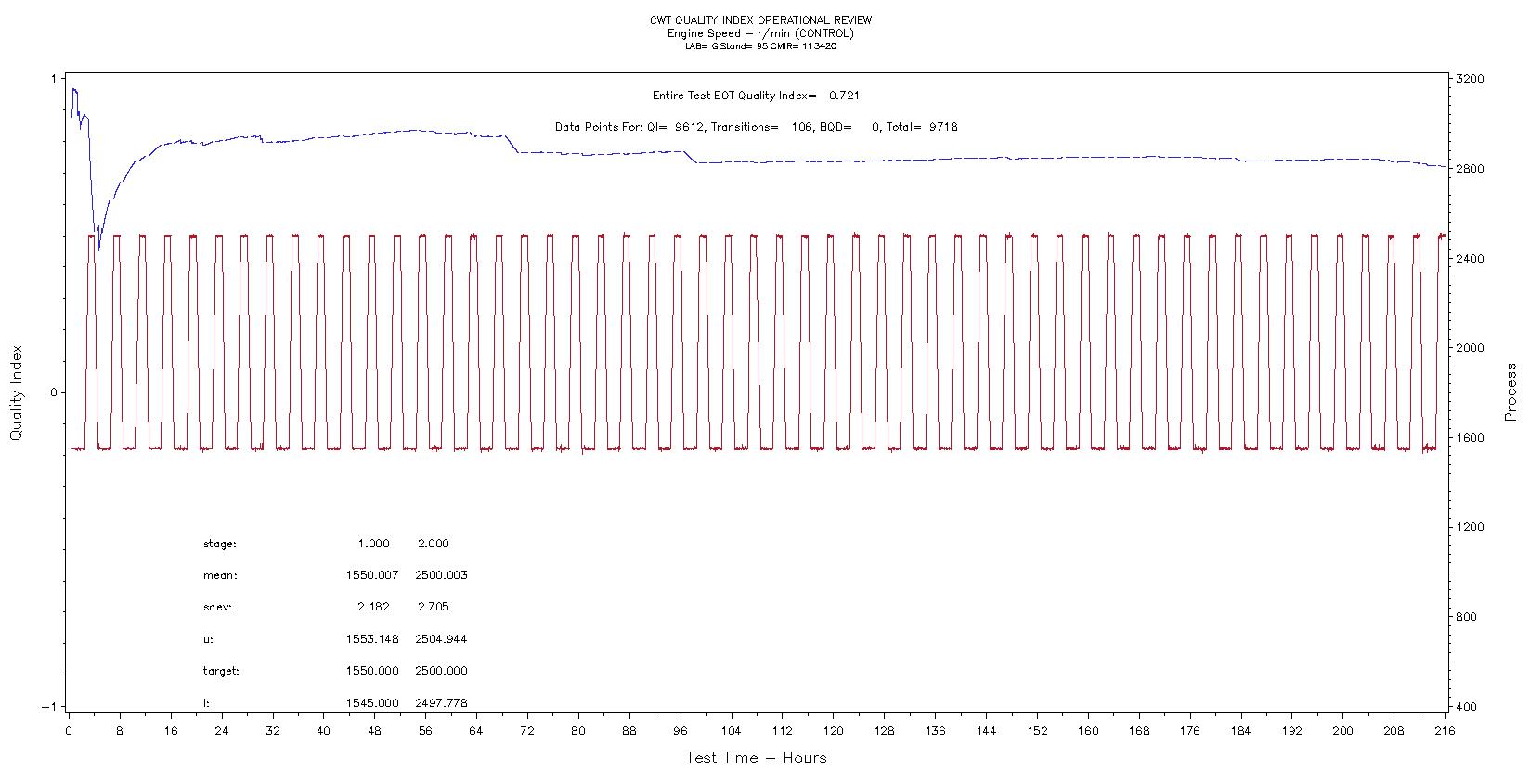 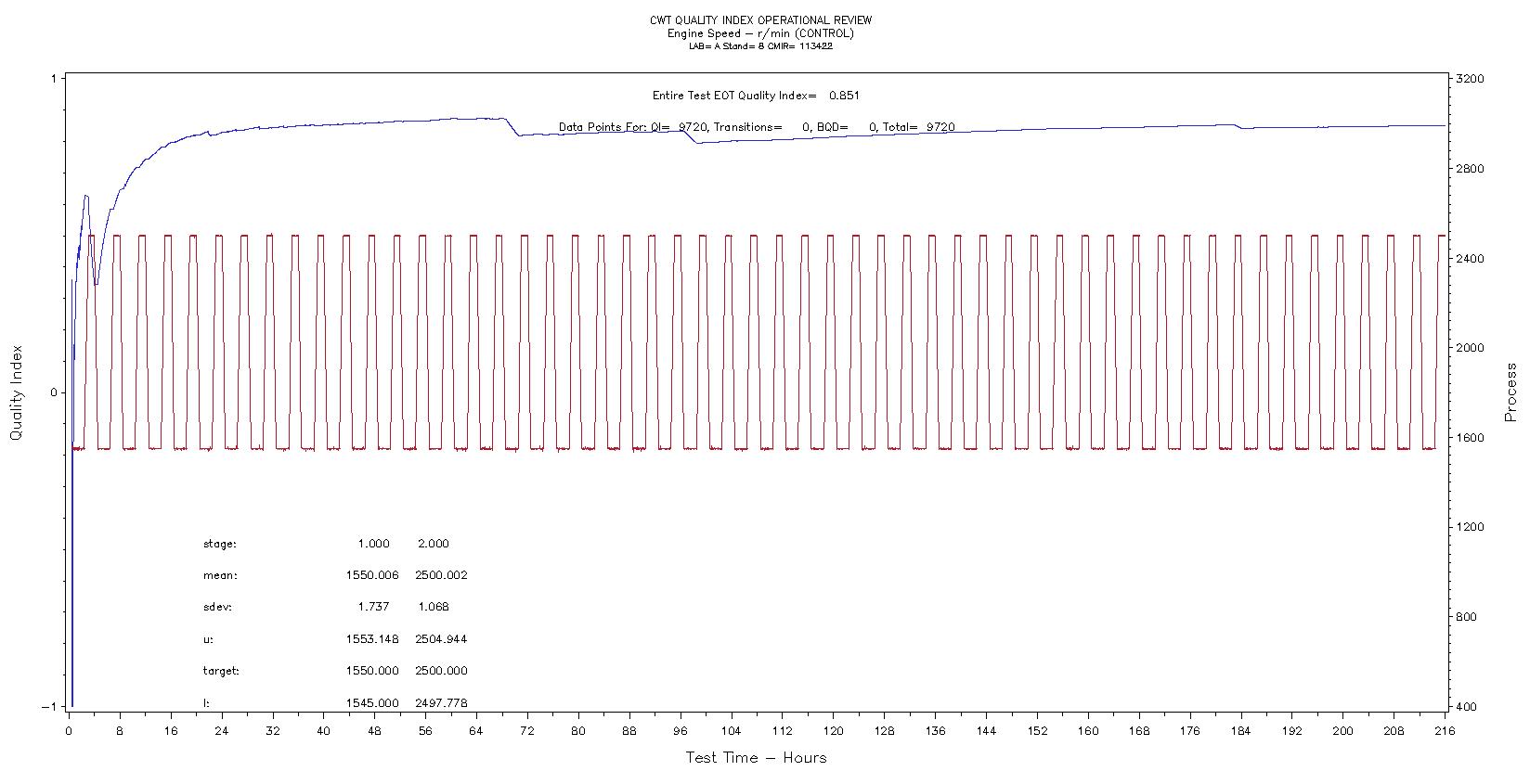